La Bibbia nei mosaici VENEZIABasilica di San Marco
Presentazione didattica ad esclusivo uso privatodi Claudio Gobbetti
Le foto sono tratte dalle guide turistiche e da internet
INTERNO della Basilica
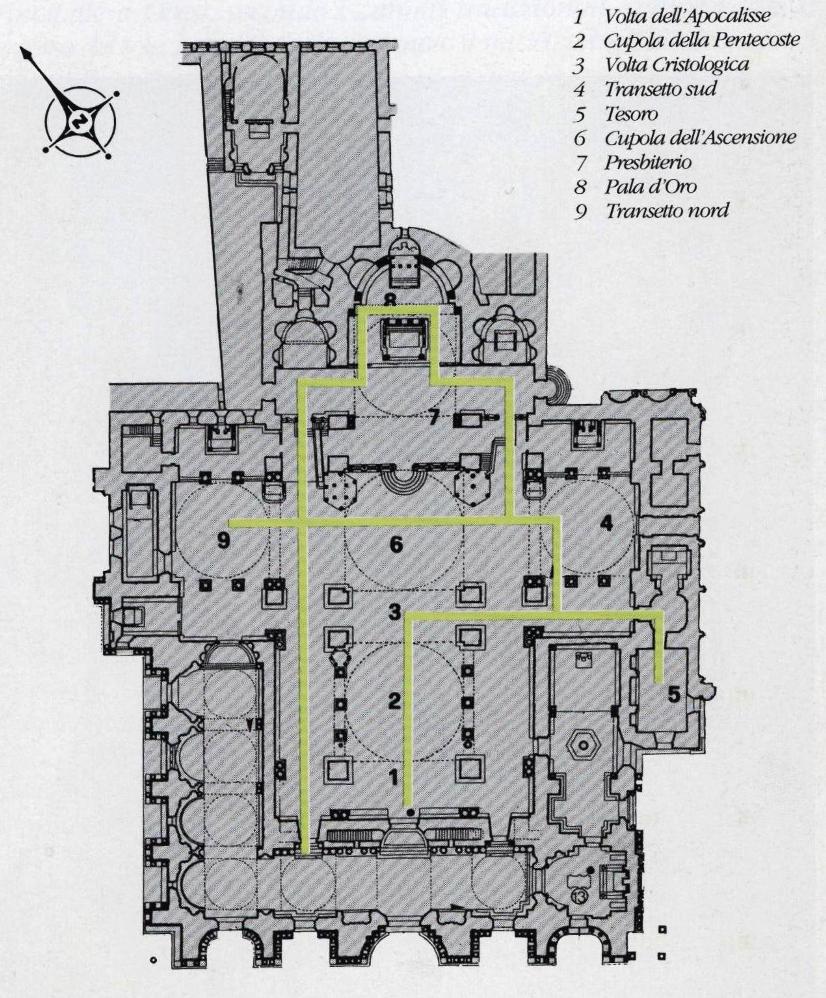 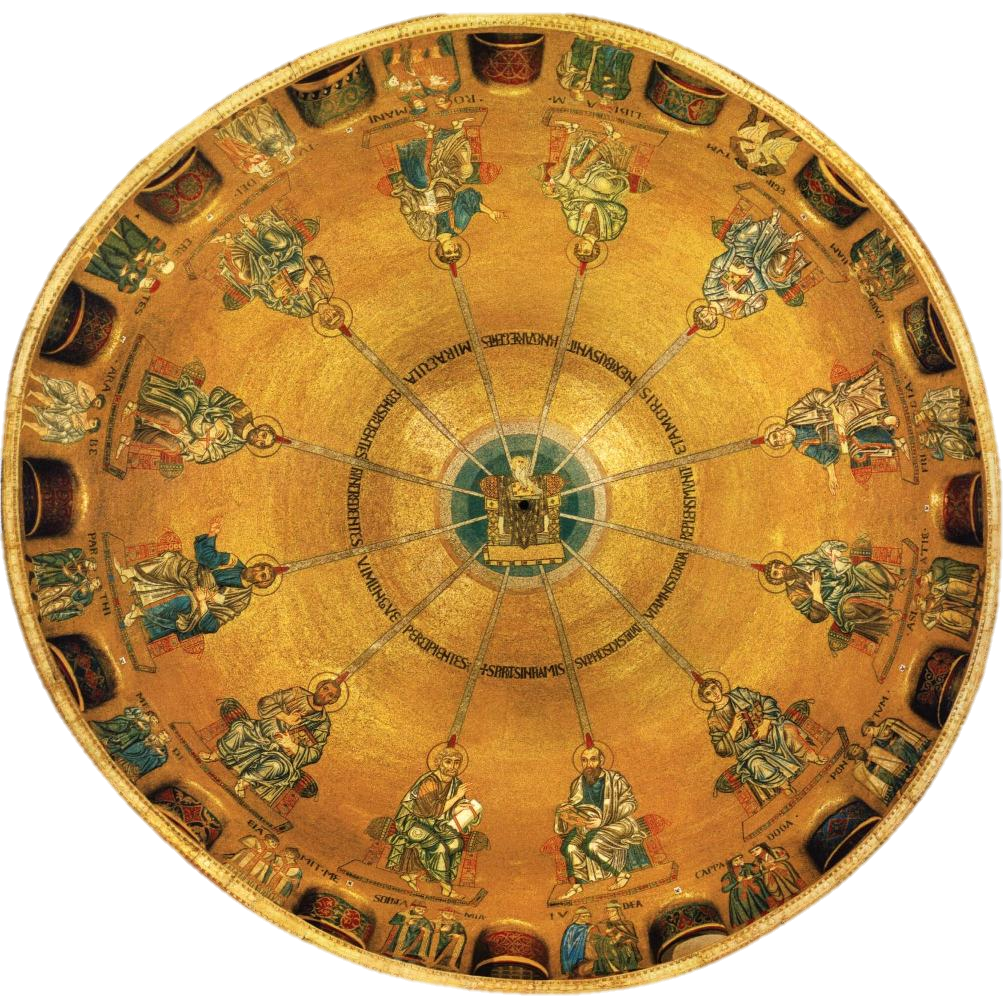 Cupola della Pentecoste
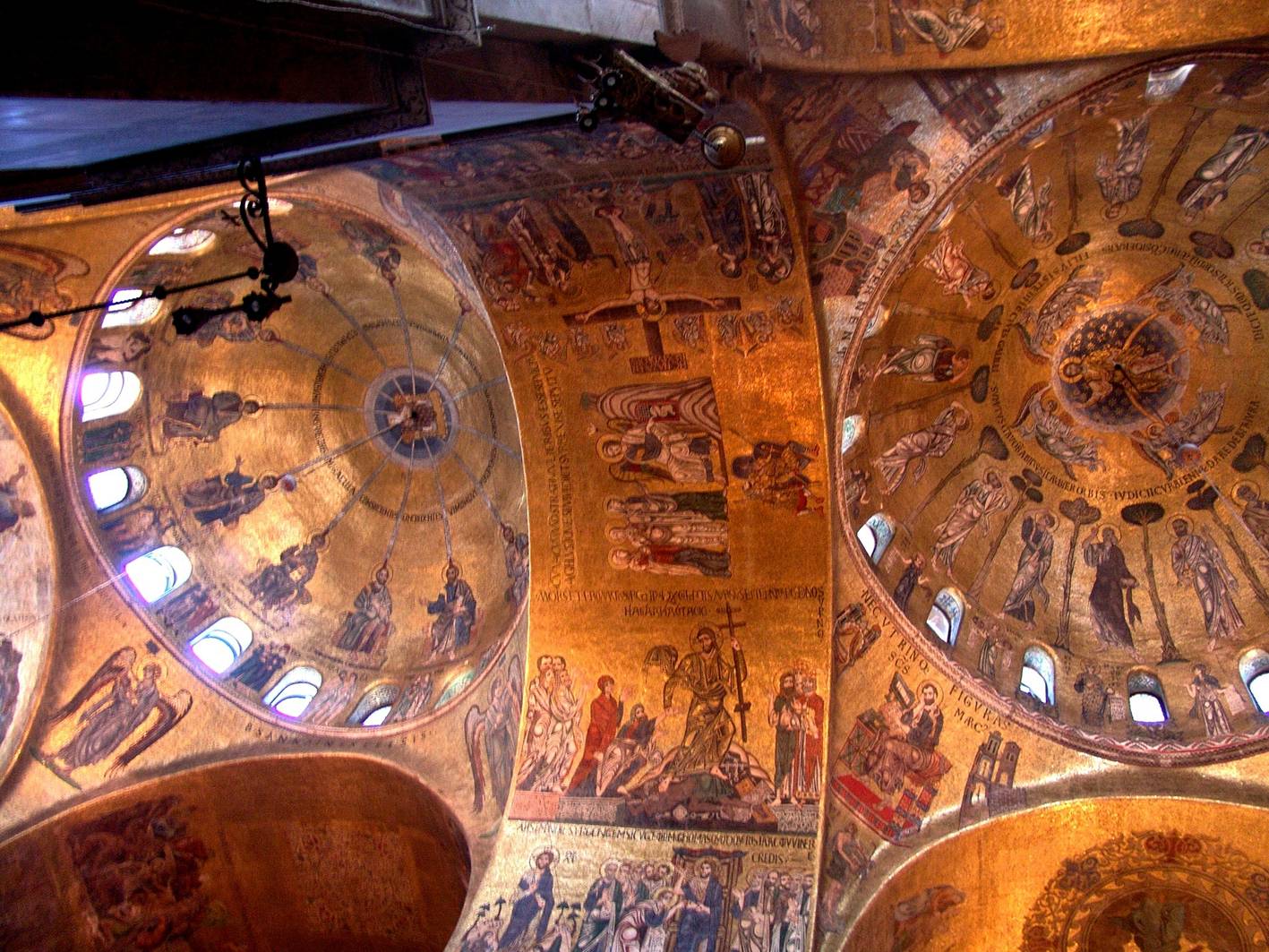 Cupola dell’Ascensione
Cupola della Pentecoste
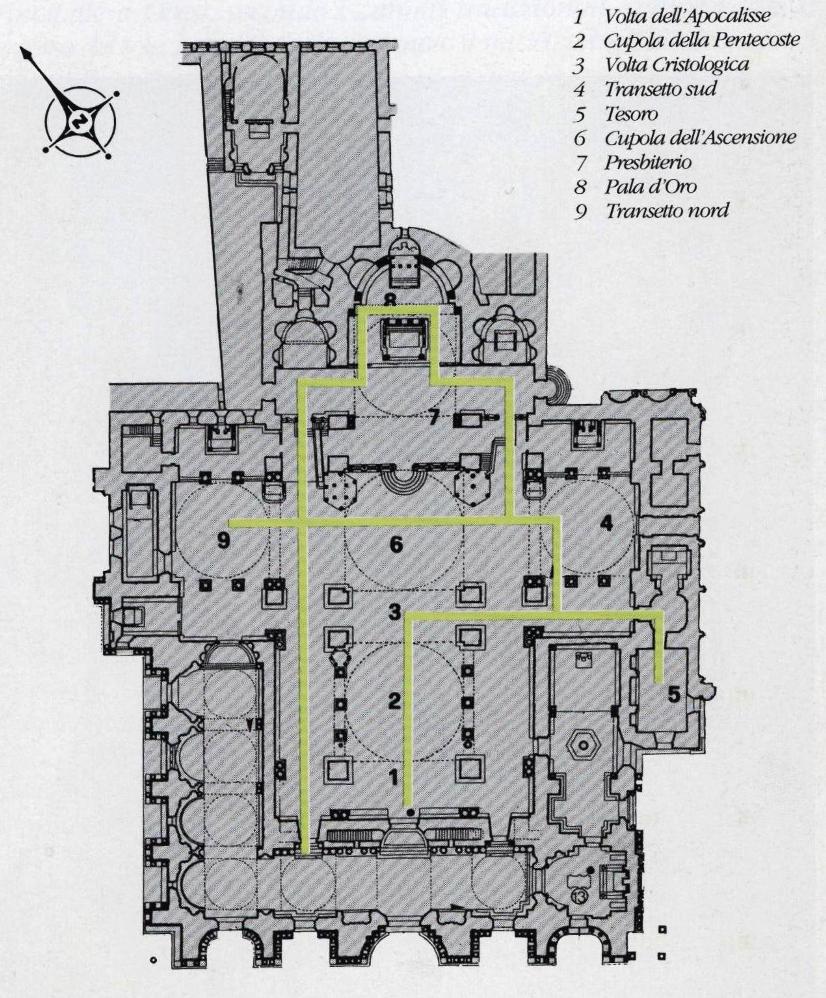 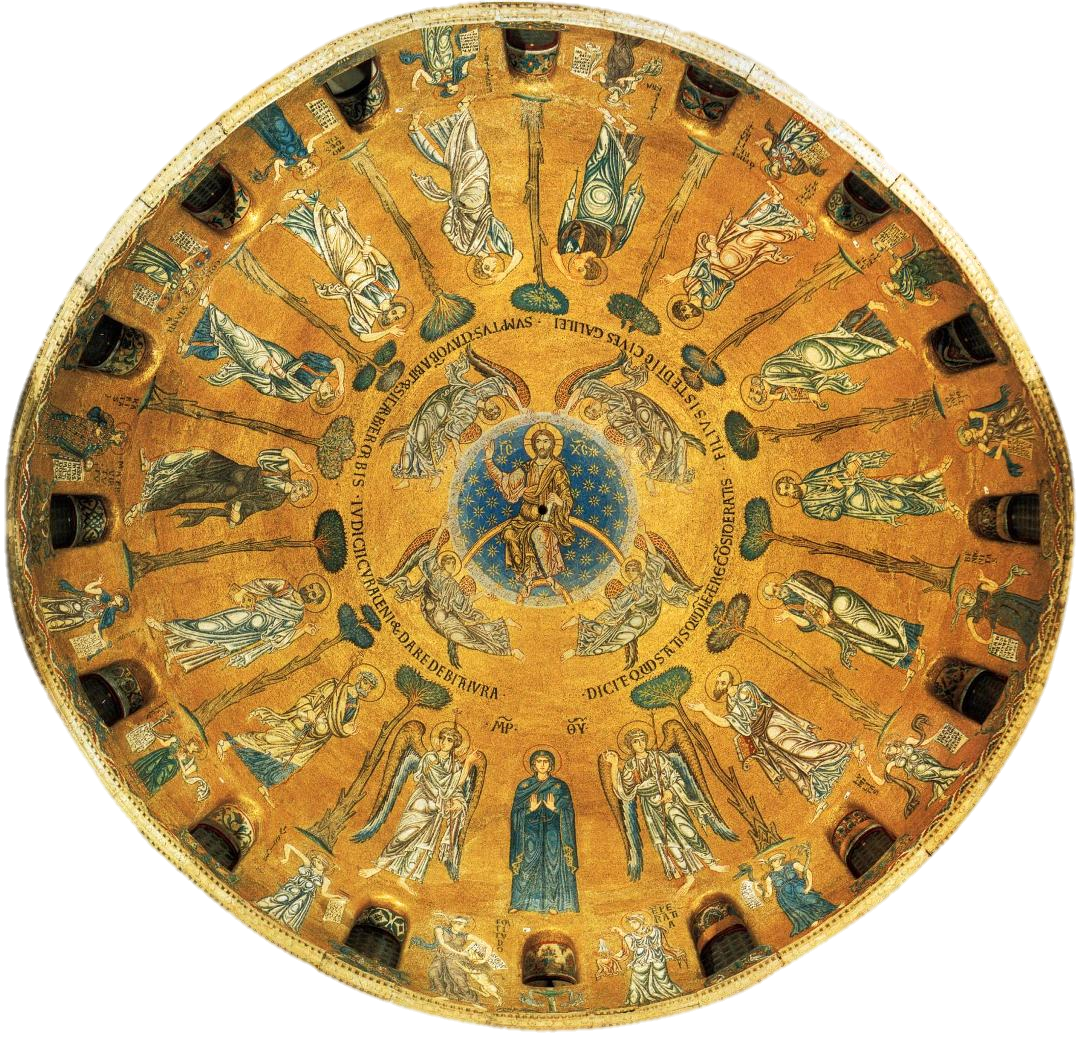 Cupola dell’Ascensione
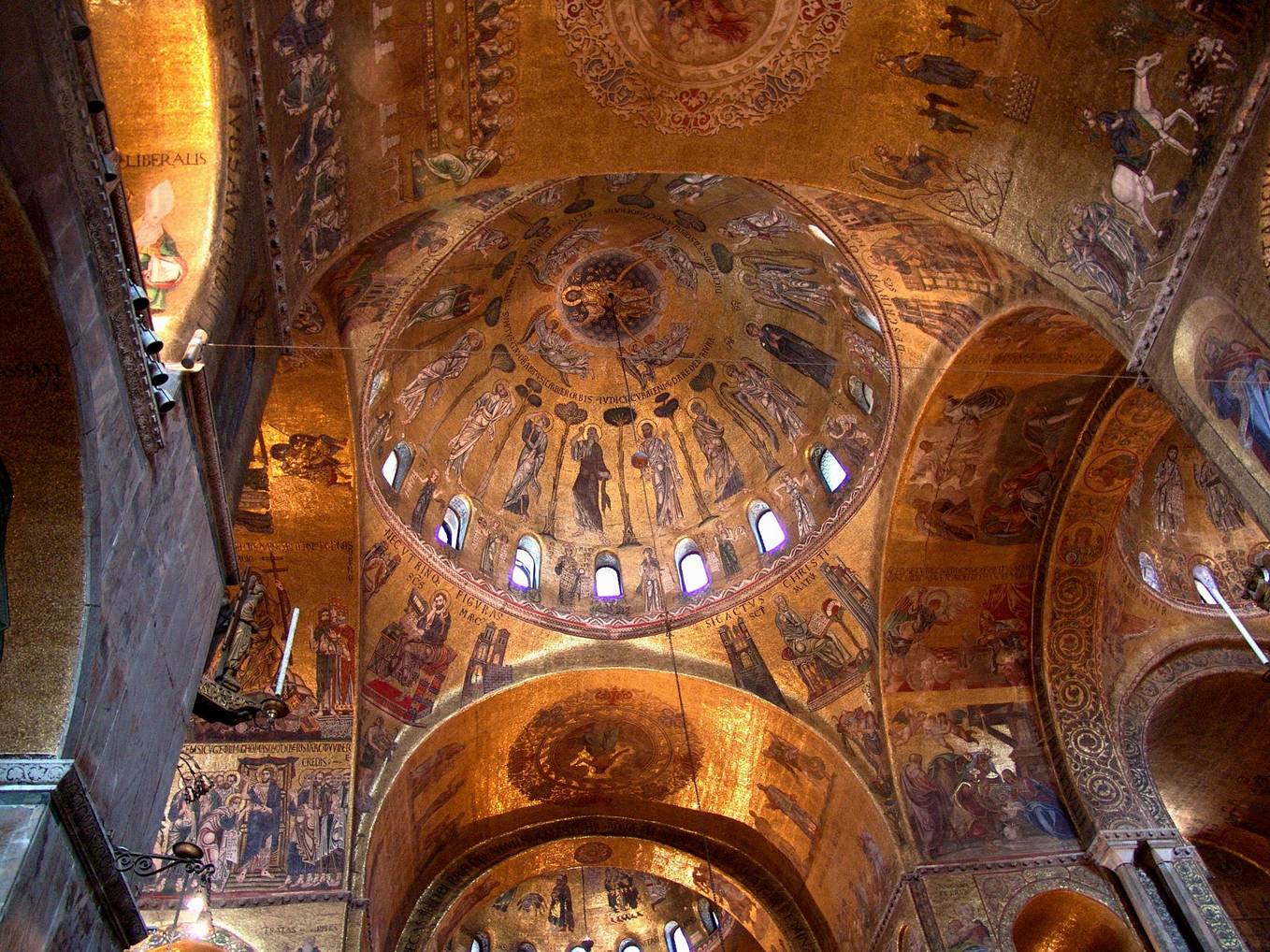 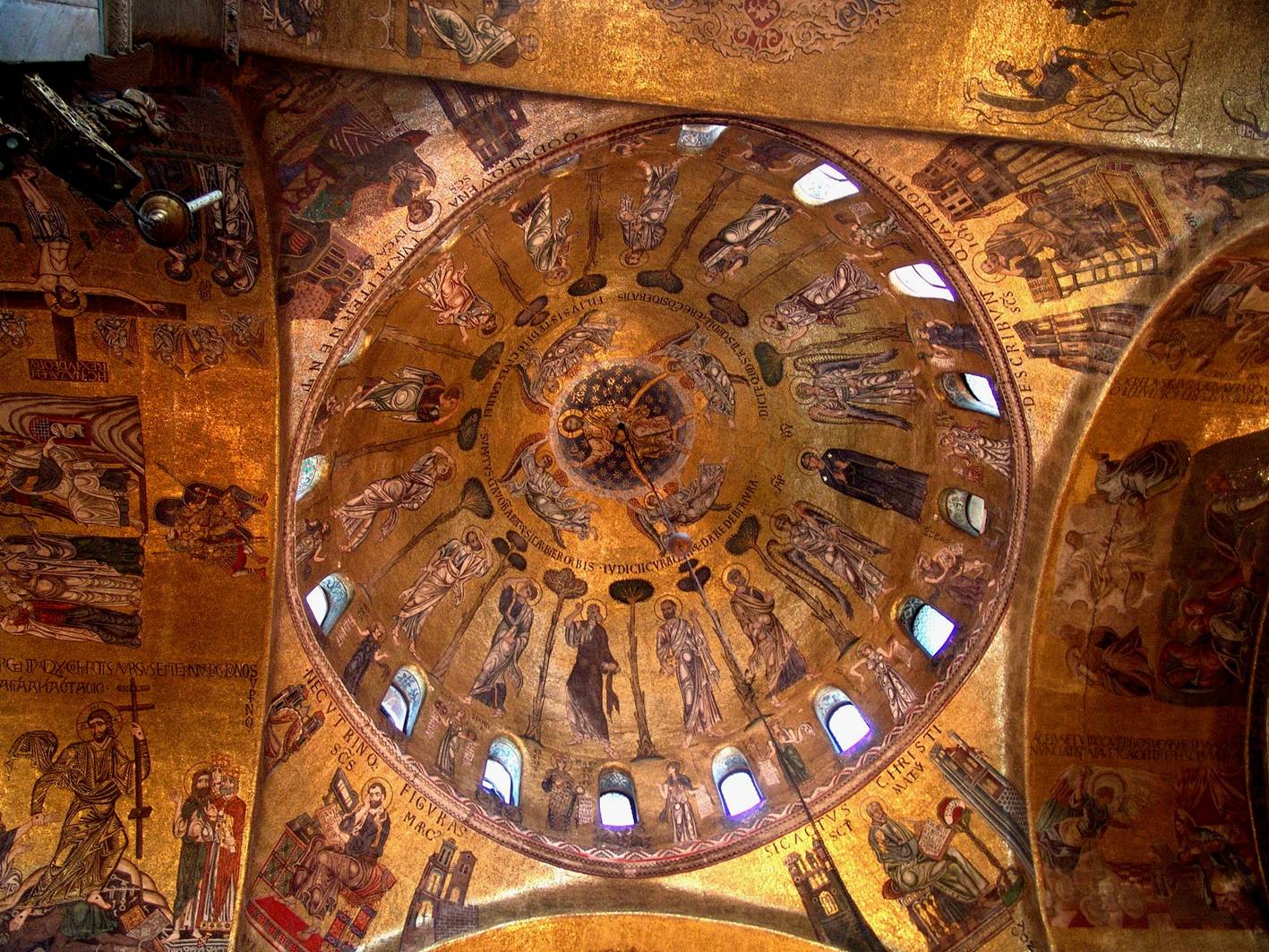 Cupola dell’Ascensione e sue volte
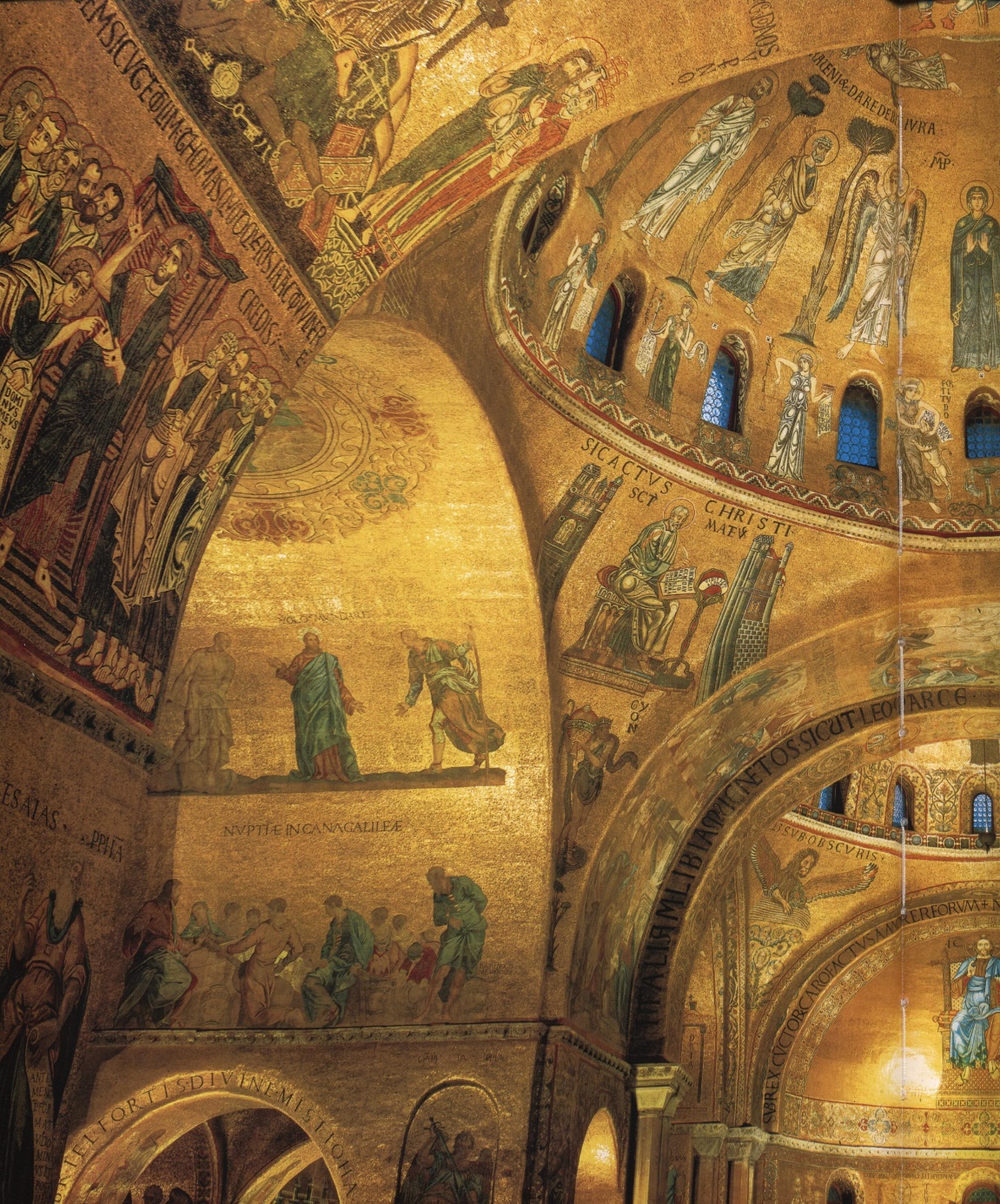 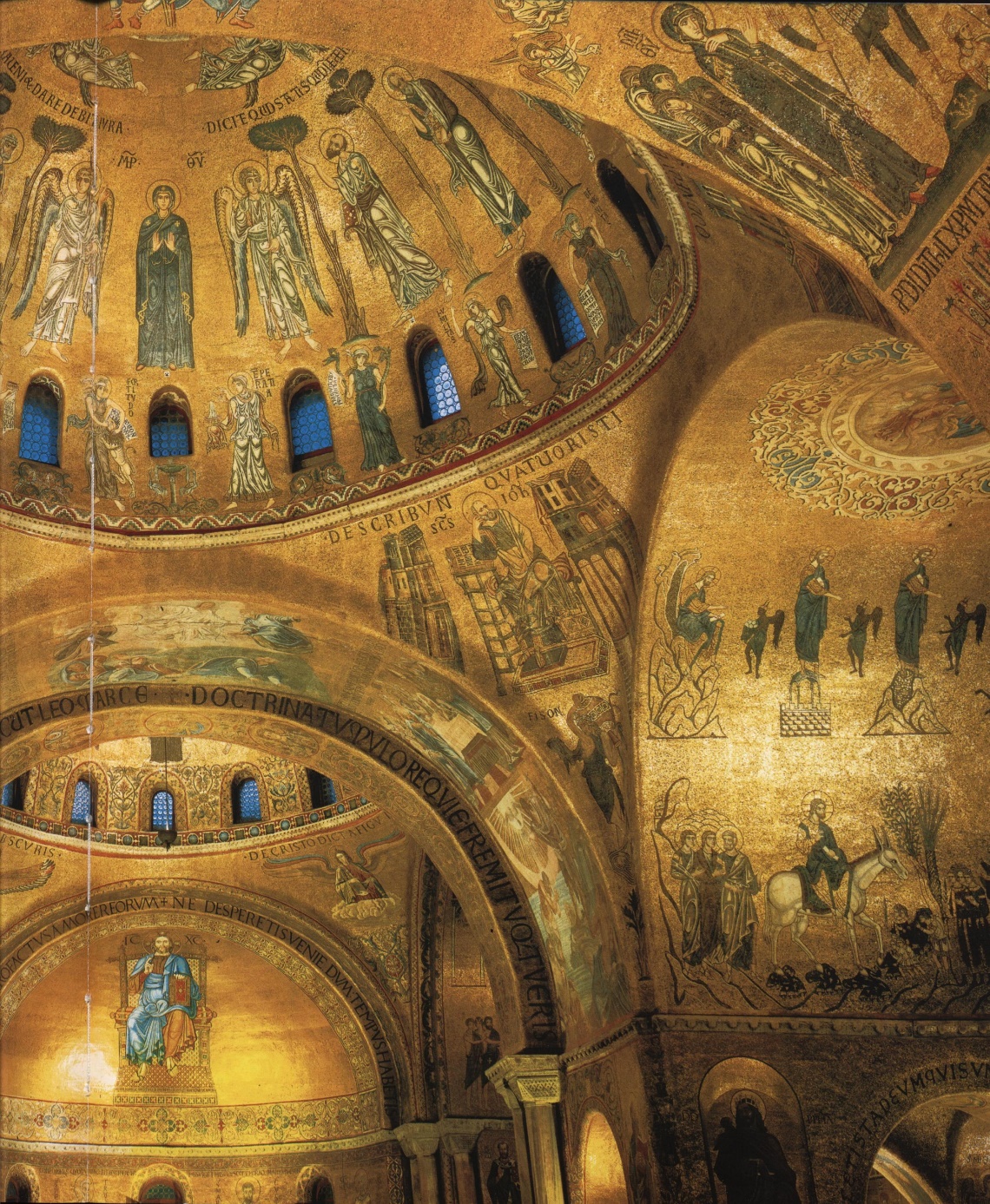 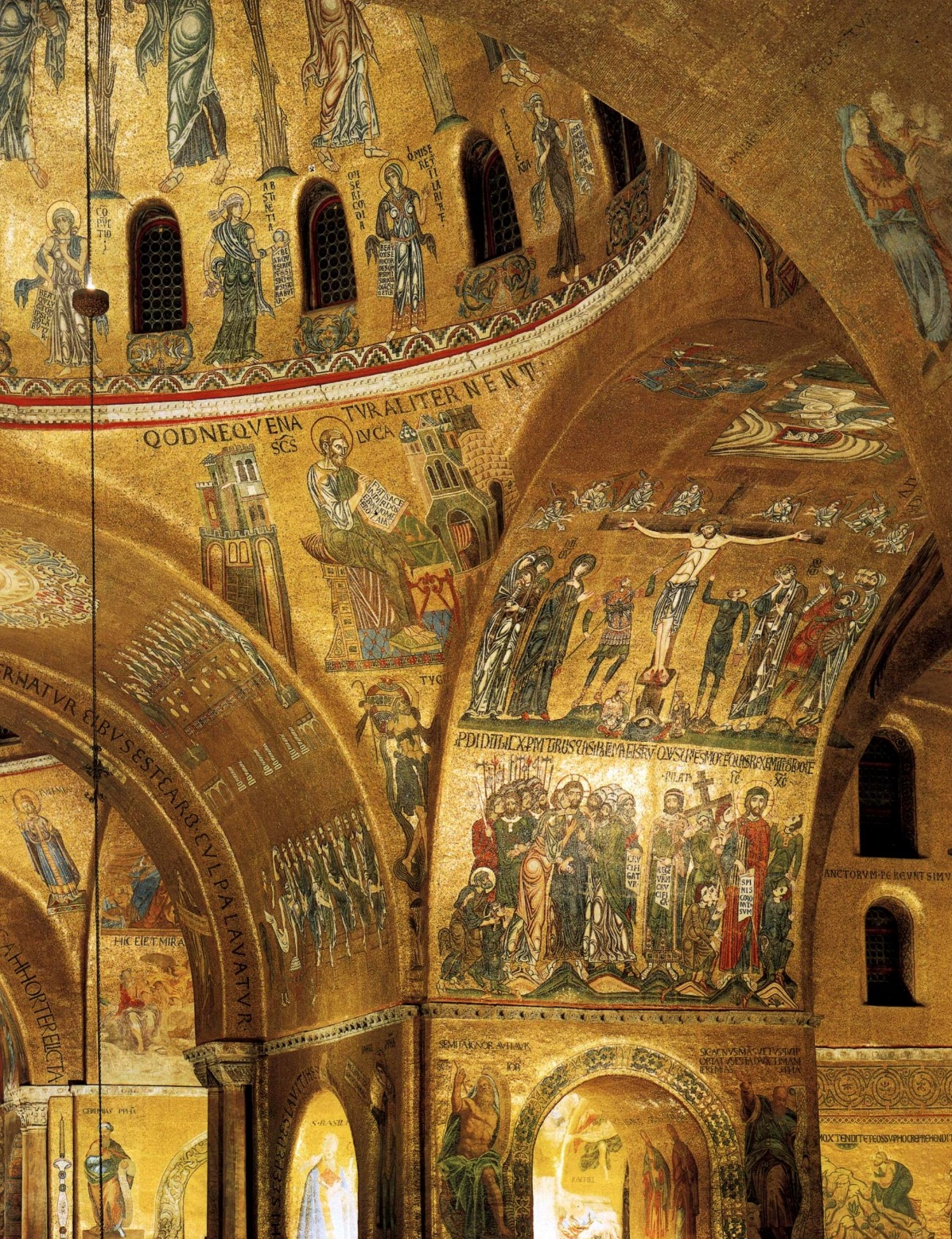 Veduta diagonale dai matronei della cupola dell’Ascensione
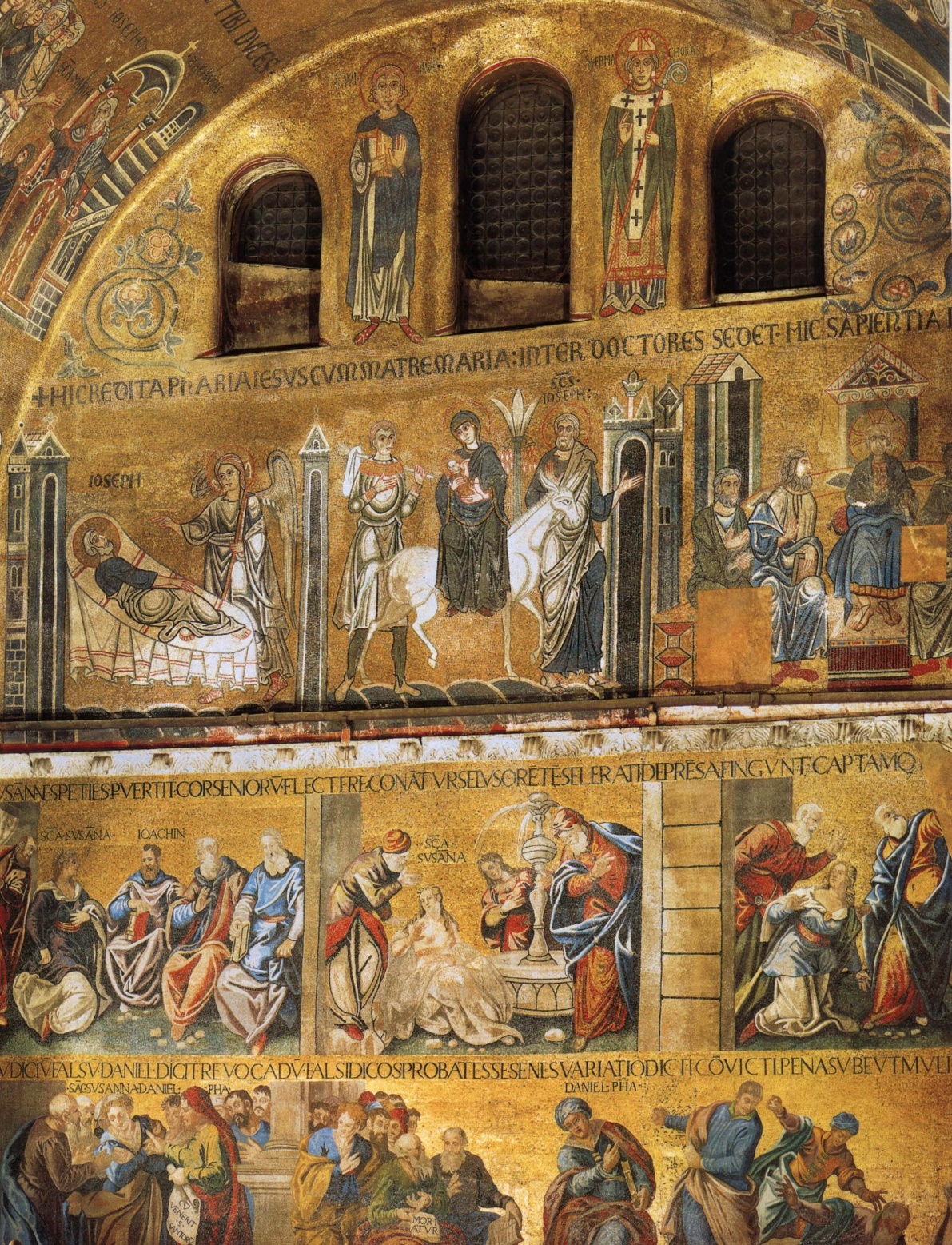 Transetto nord: storie della vergine e di Susanna
Parte sud della navata centrale: l’Orazione nell’orto degli ulivi
Parte sud della navata centrale: l’Orazione nell’orto degli ulivi
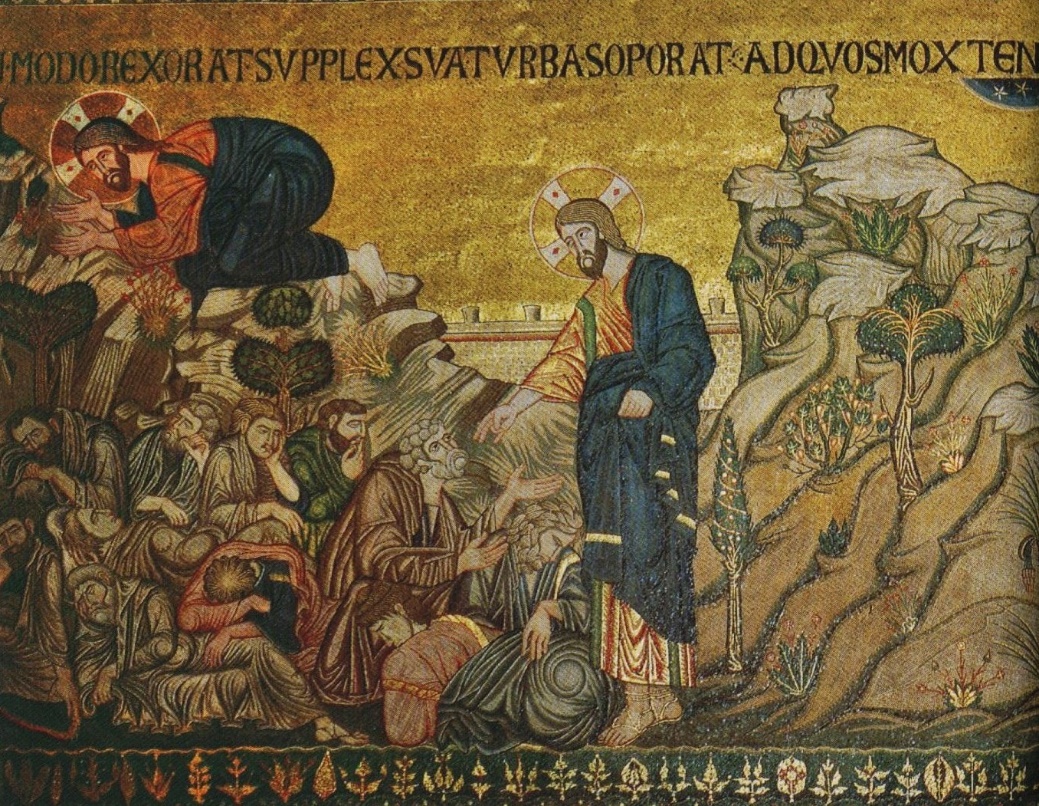 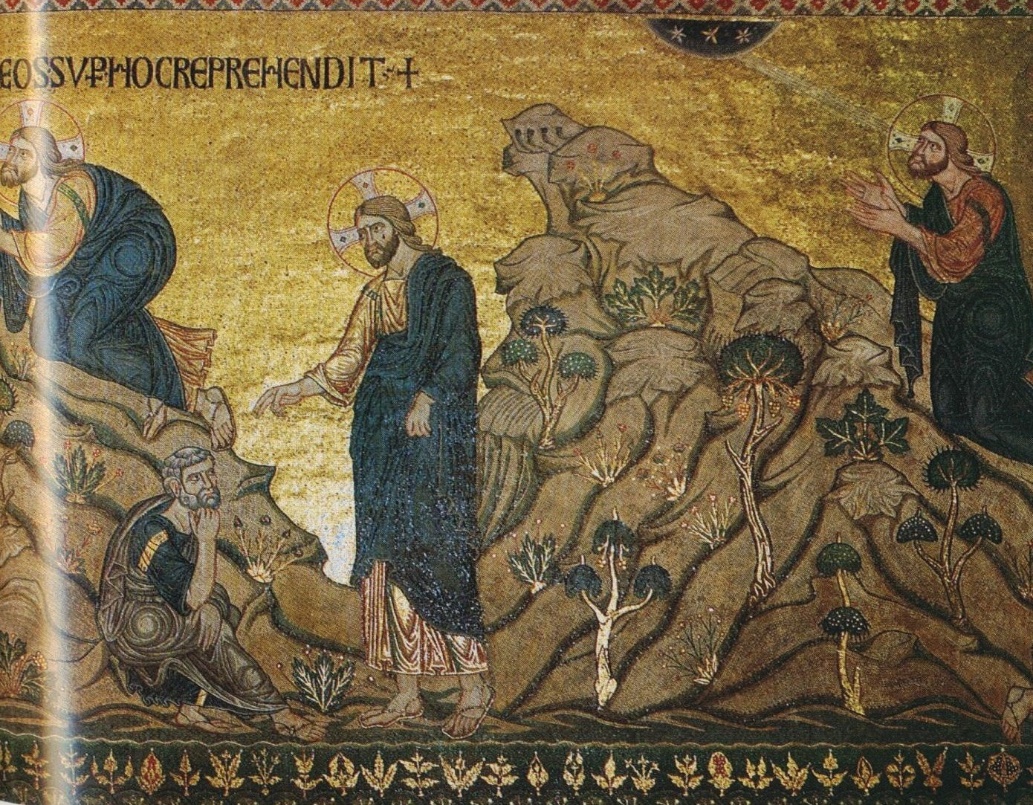 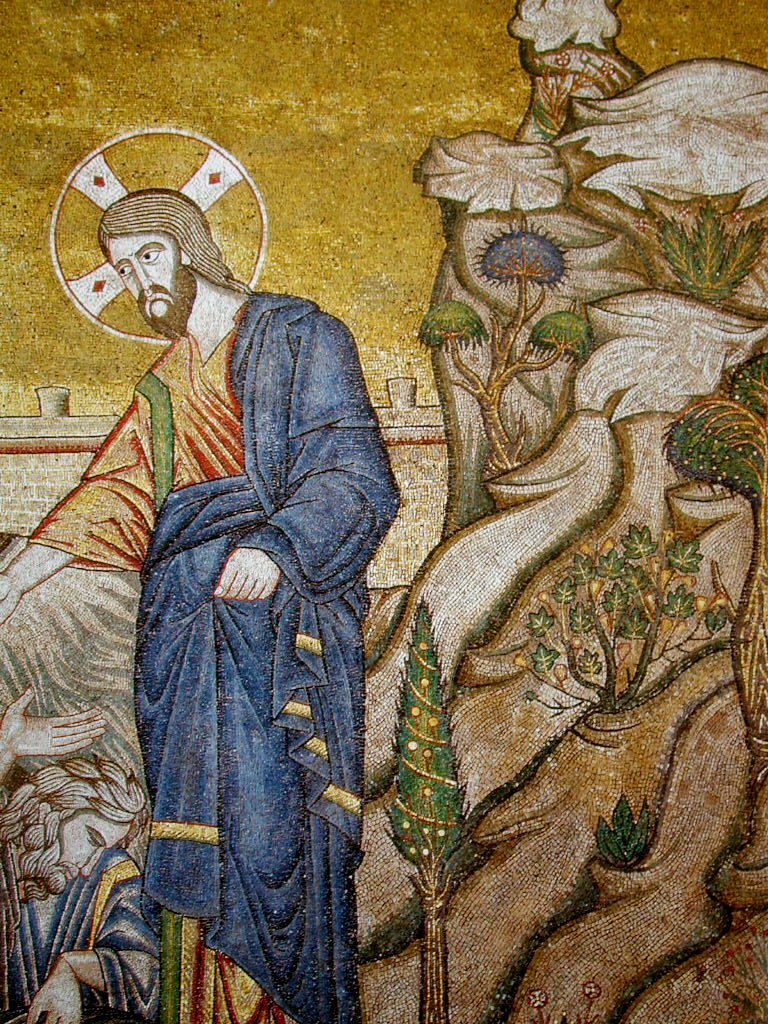 Parete sud della navata centrale

Particolare dell’orazione nell’orto degli ulivi
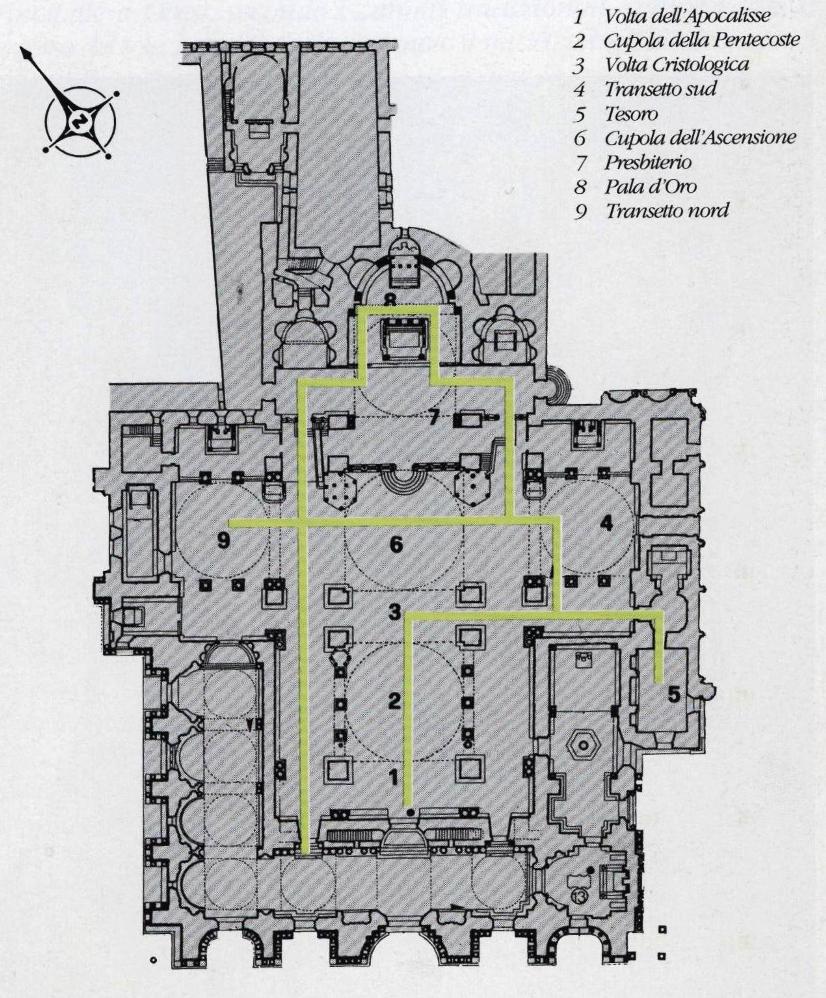 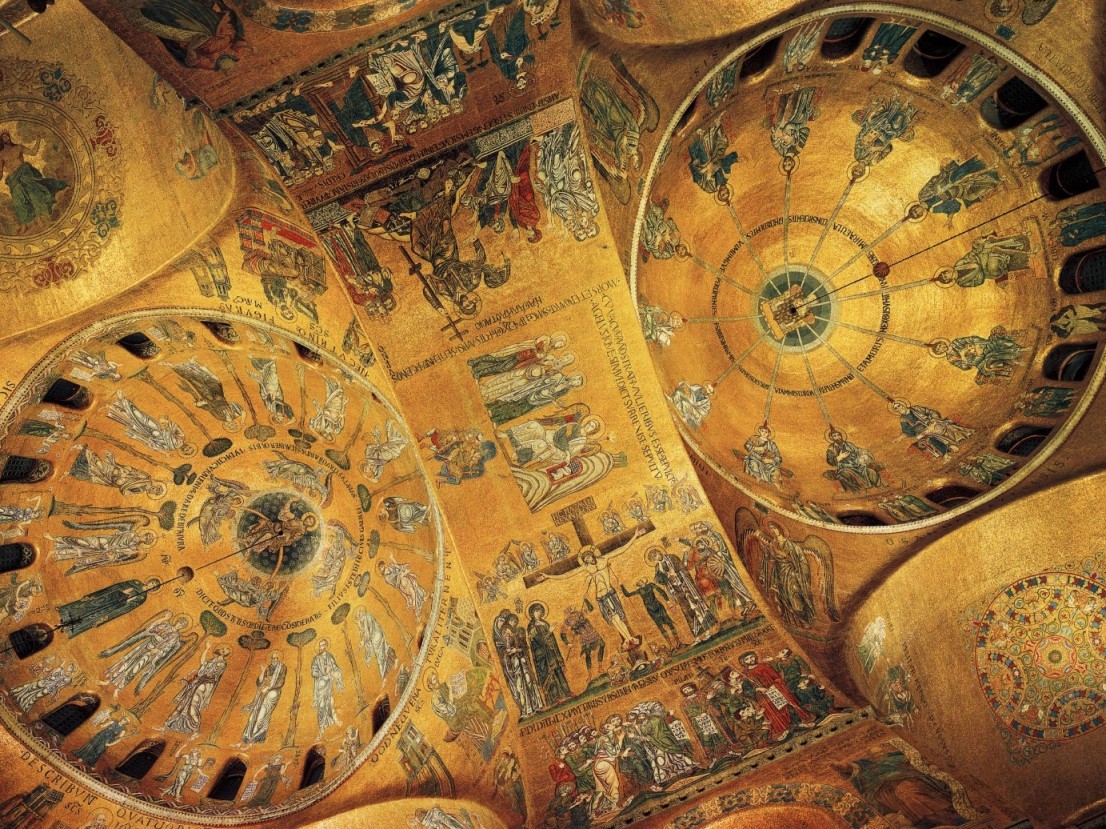 Volta Cristologica
Cupola 
dell’Ascensione
Cupola 
della Pentecoste
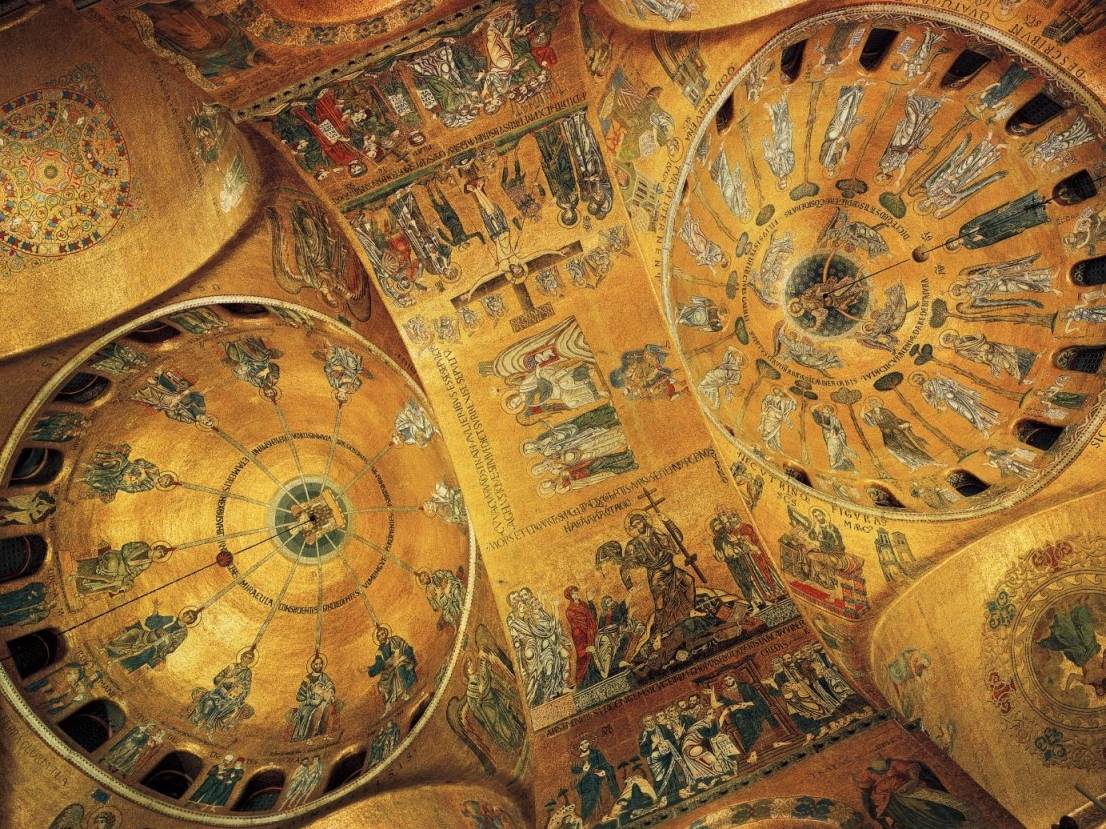 Volta cristologica: L’Anastasis o Discesa al Limbo raffigura Gesù vittorioso sulla morte e sul demonio, sec. XII
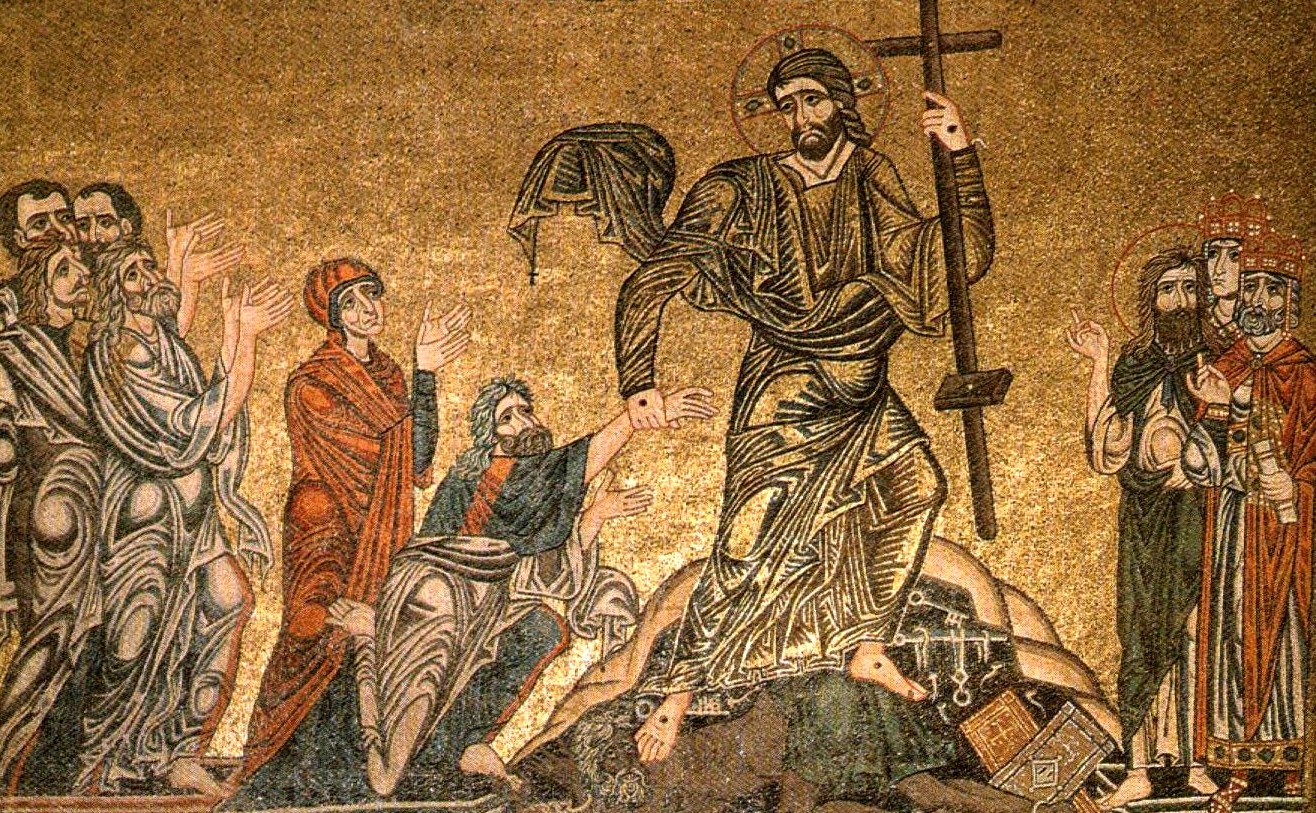 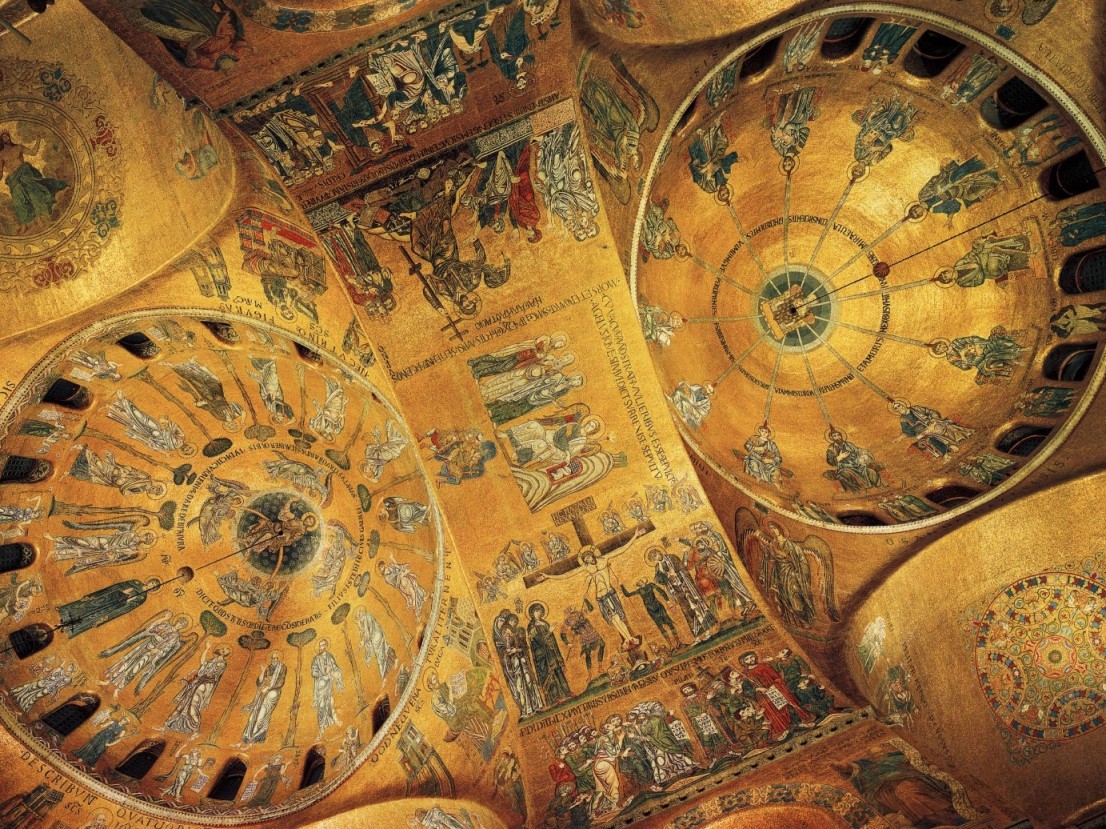 Volta cristologica:

Pilato condanna a morte Gesù, sec. XII
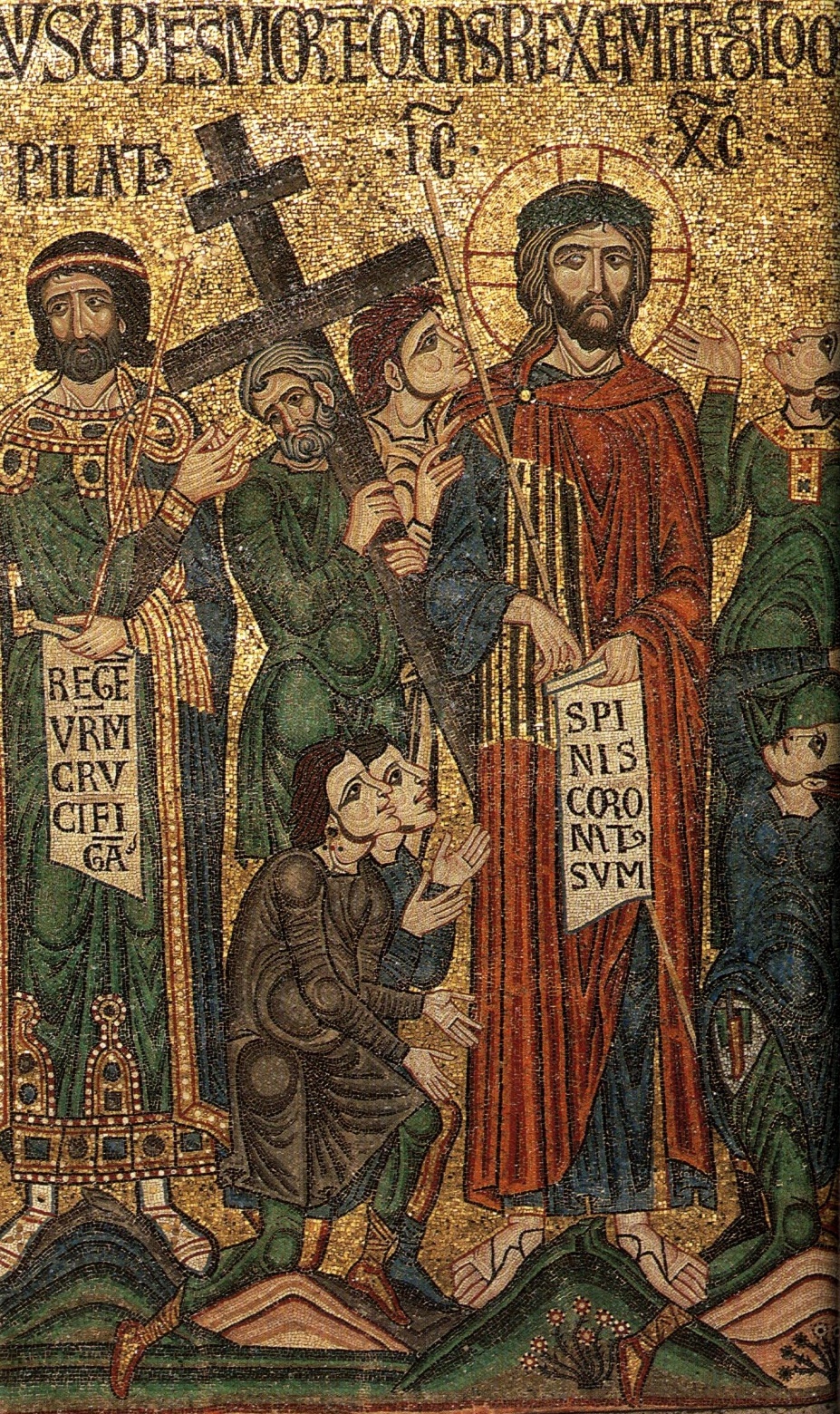 Cupola dell’Emanuele
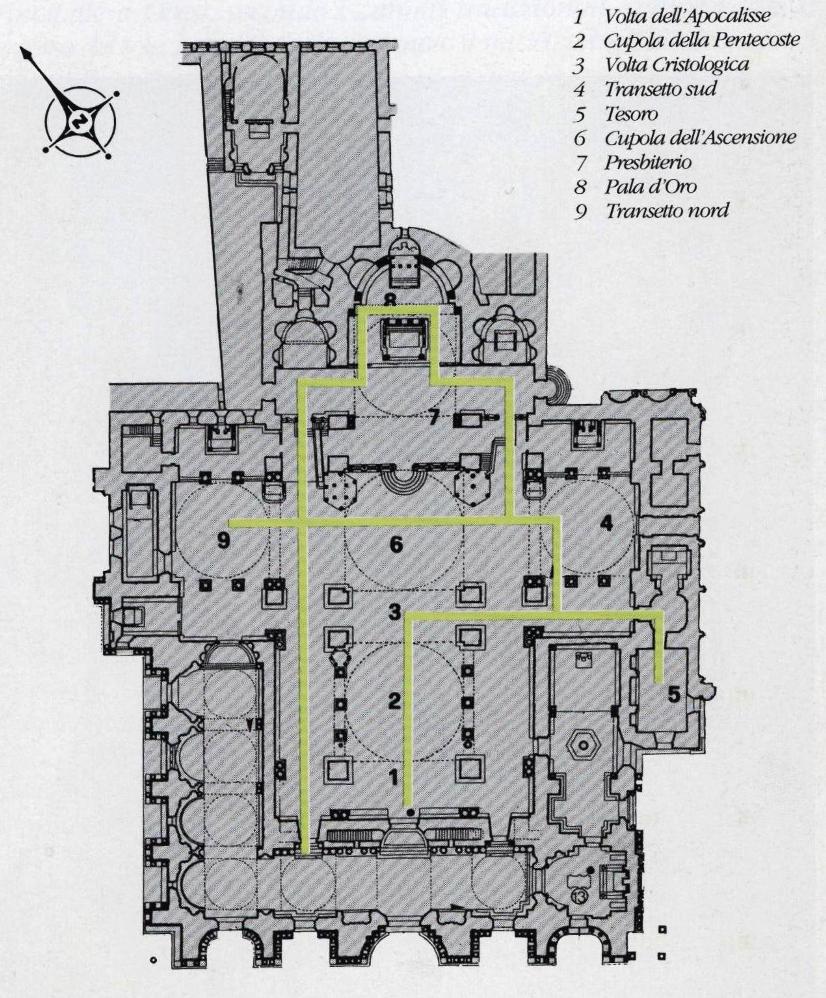 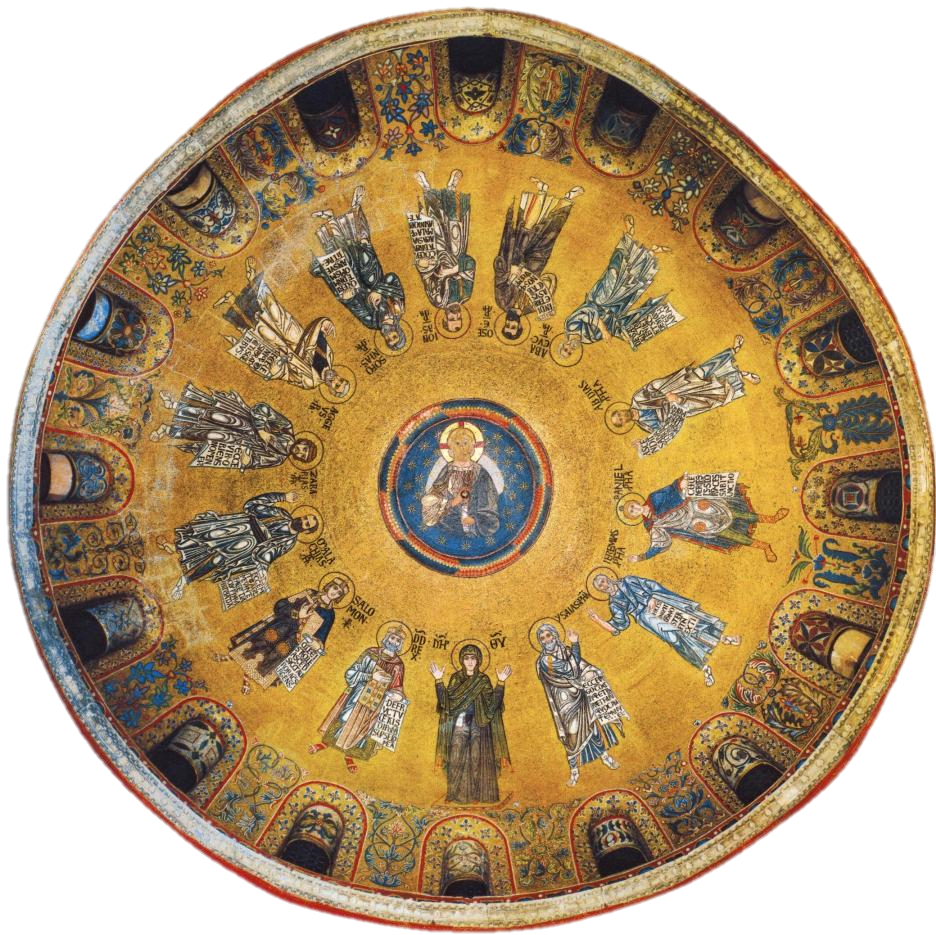 Cupola dell’Emanuele
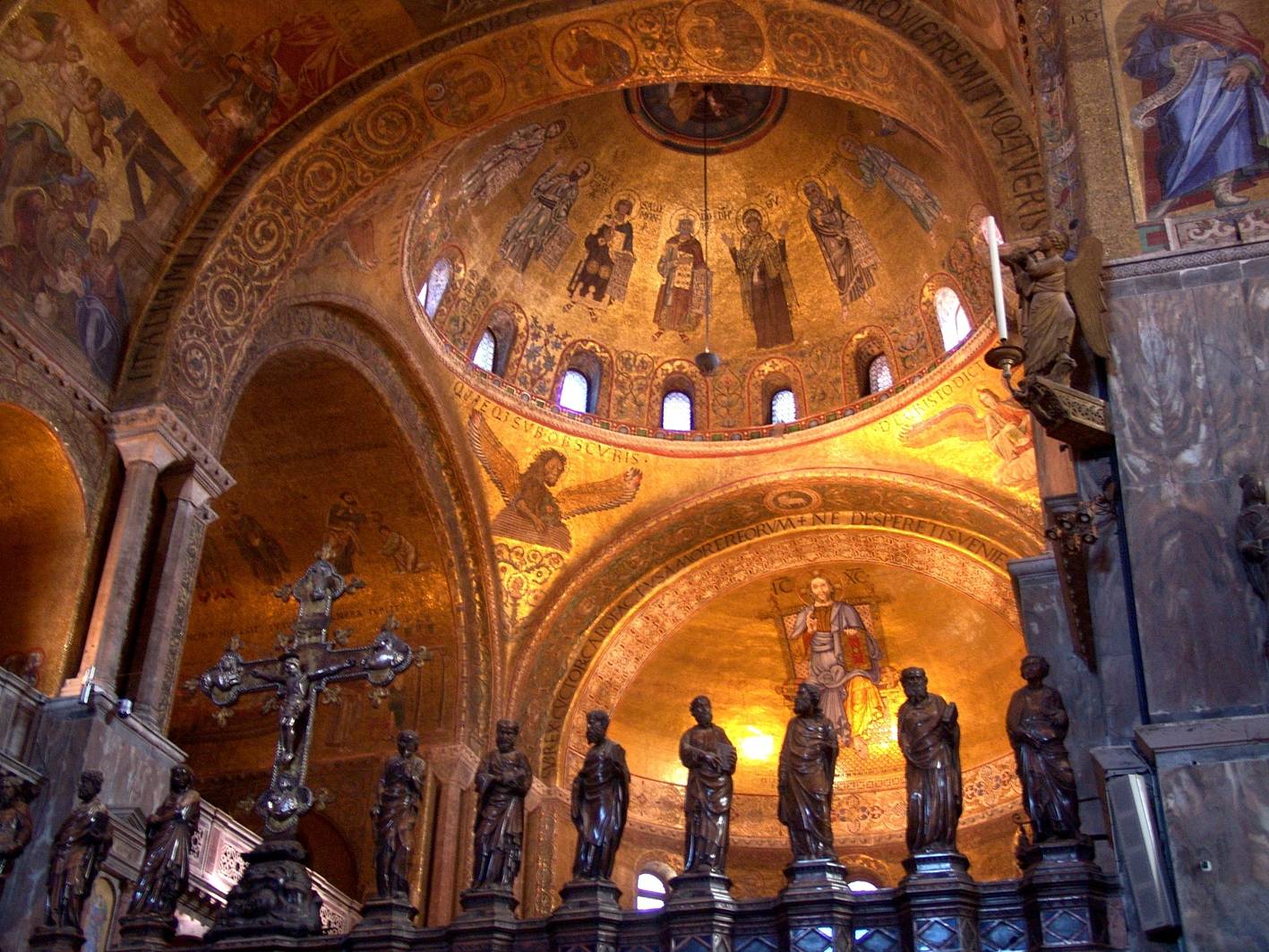 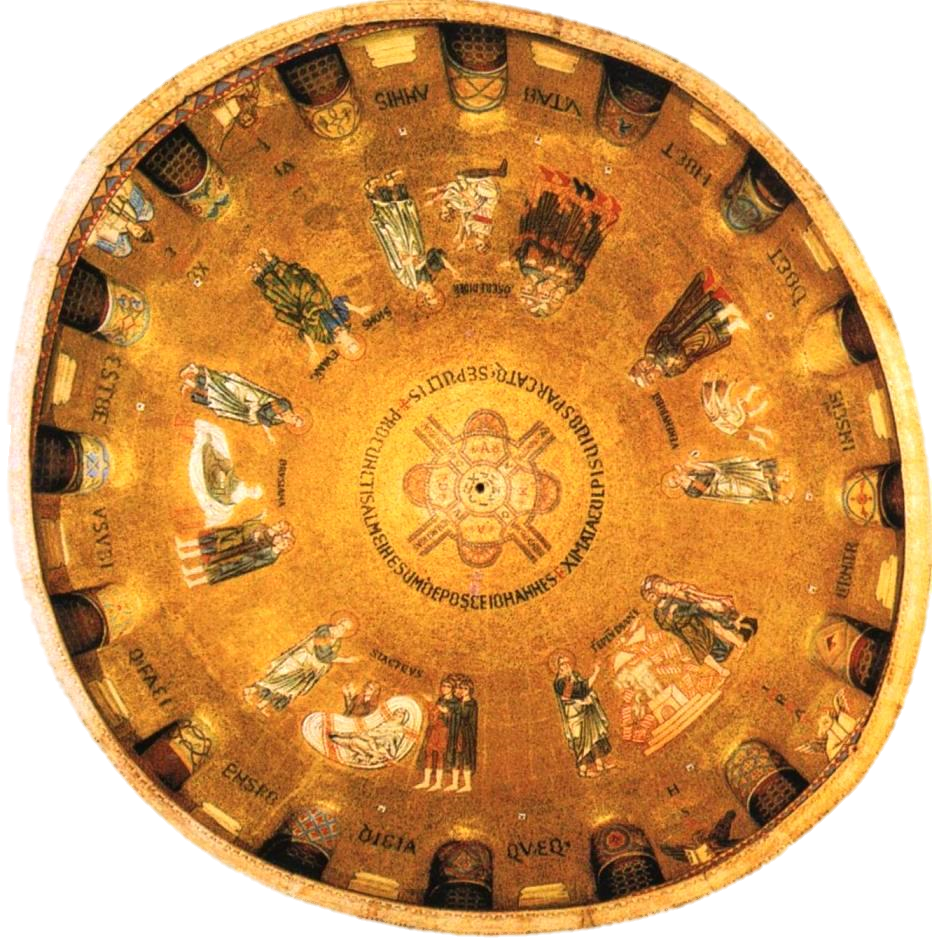 Cupola di San Giovanni Evangelista con le storie del Santo.
Cupola 
di San Leonardo con i santi:
Leonardo (est)
Nicola (sud)
Clemente (ovest)
Biagio (nord)
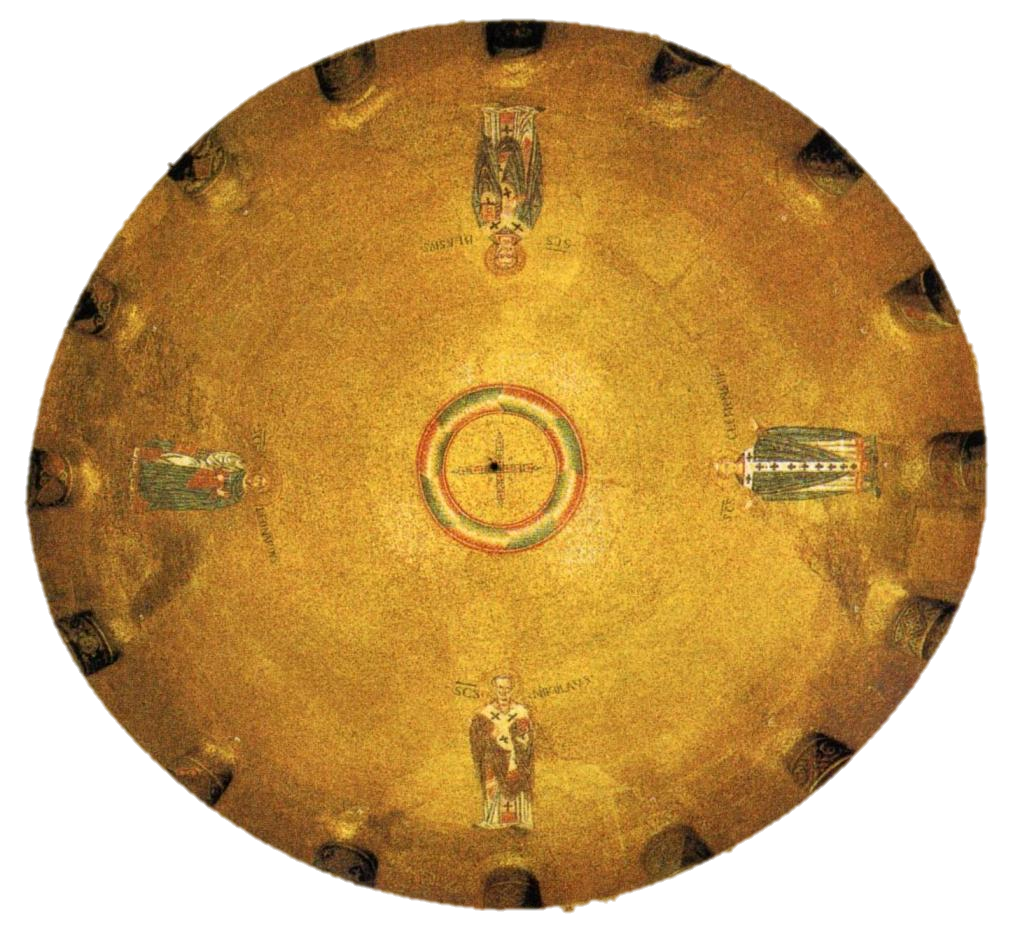 Cupola dell’Ascensione
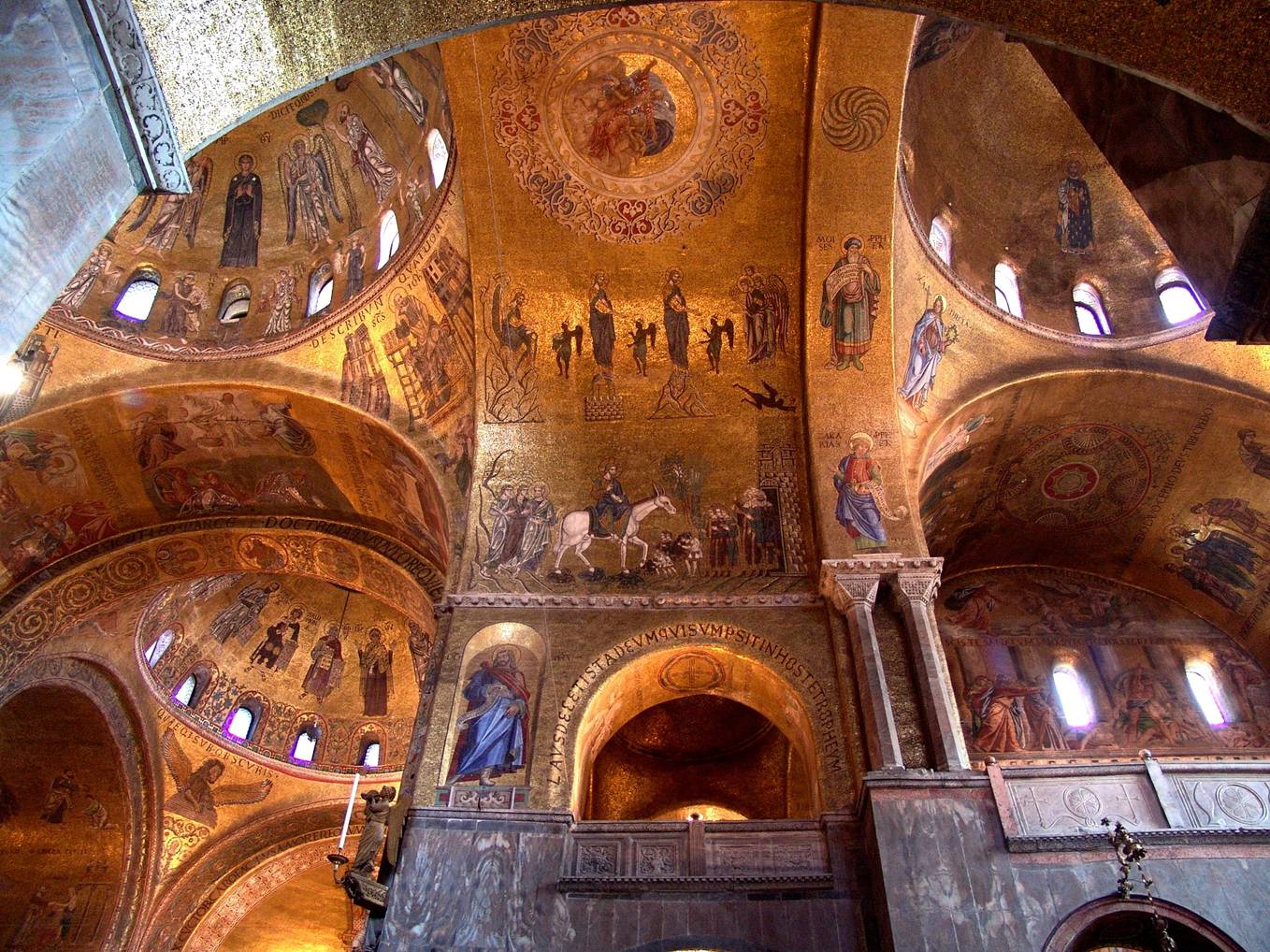 Cupola di San Leonardo
Cupola di San Leonardo
Cupola dell’Emanuele
sopra l’altare  Maggiore
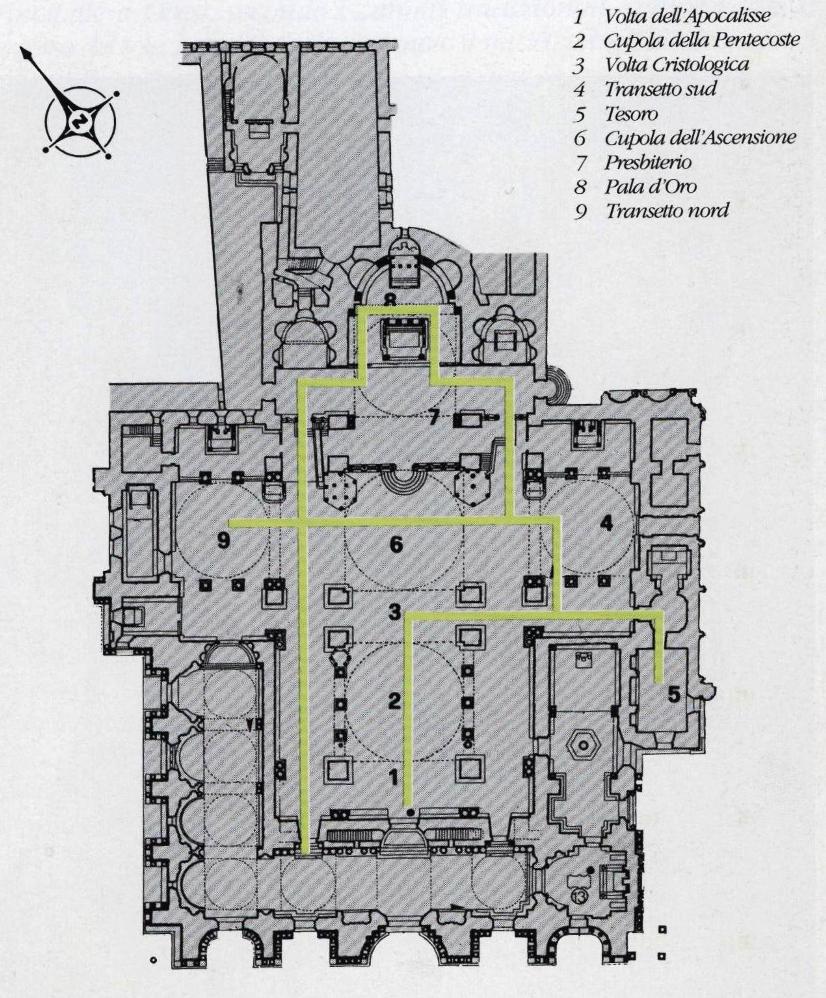 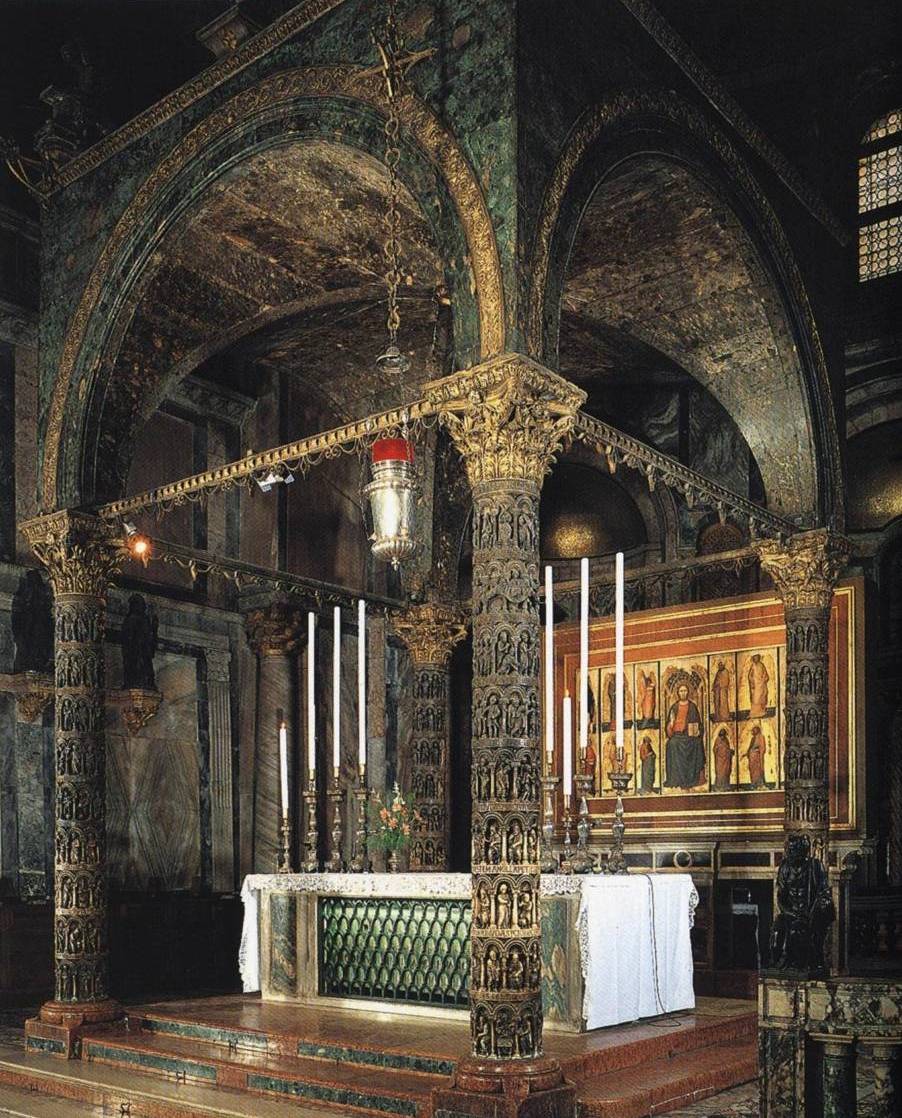 PRESBITERIO
L’altare maggiore contiene l’urna con le reliquie del corpo di s. Marco ricoperto da un prezioso ciborio in marmo verde.
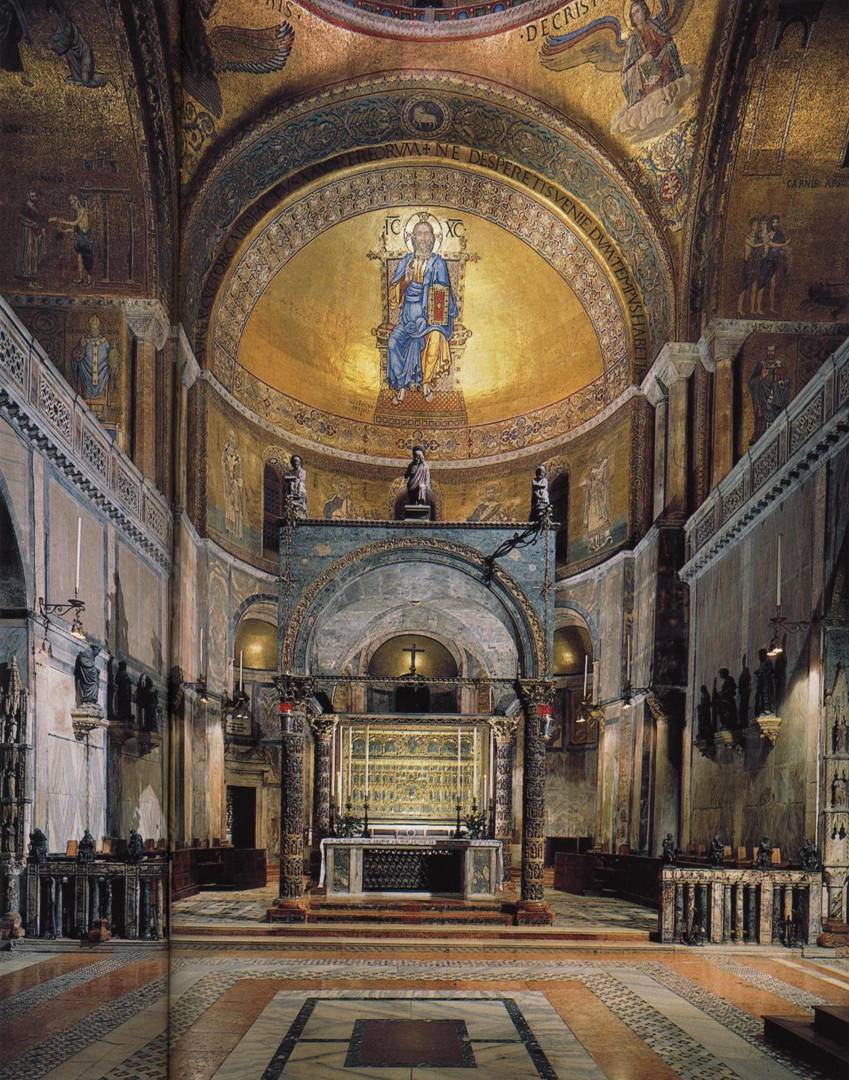 Presbiterio con ciborio sostenuto dalle colonne scolpite.
La Pala d’Oro
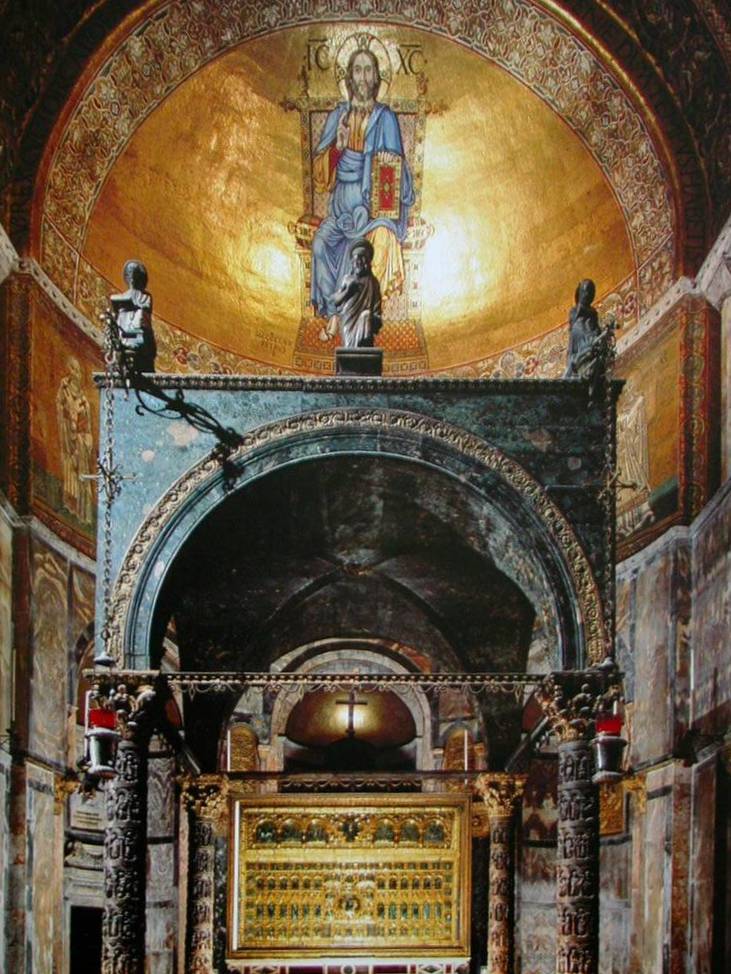 Navata principale
Presbiterio con la Pala d’Oro
La PALA D’ORO
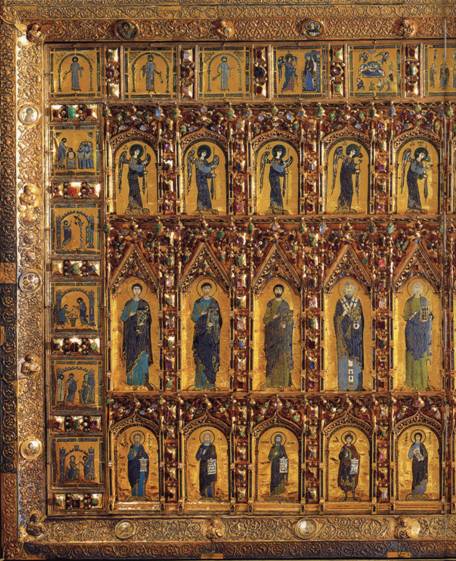 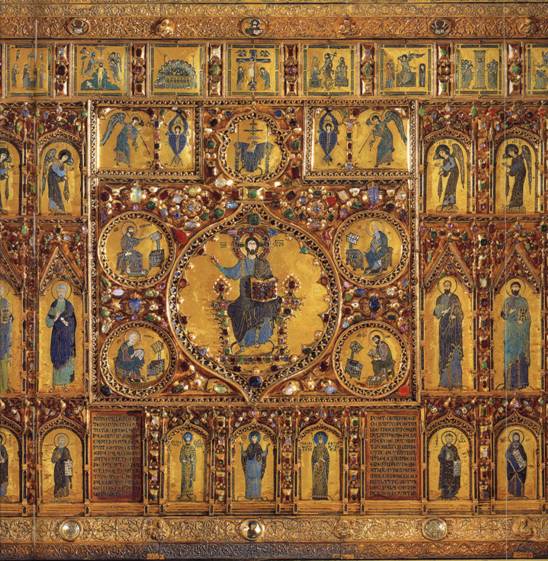 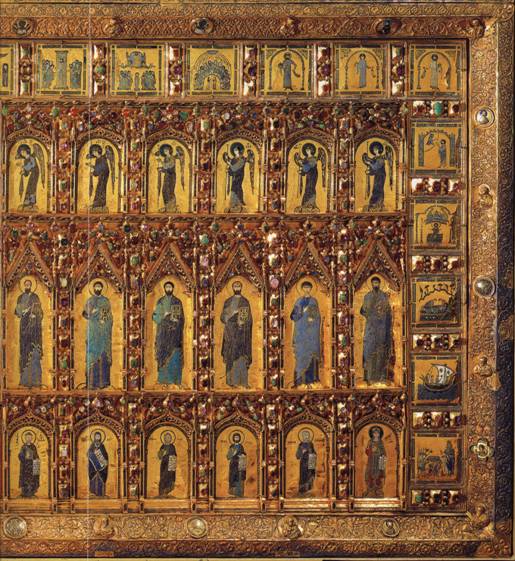 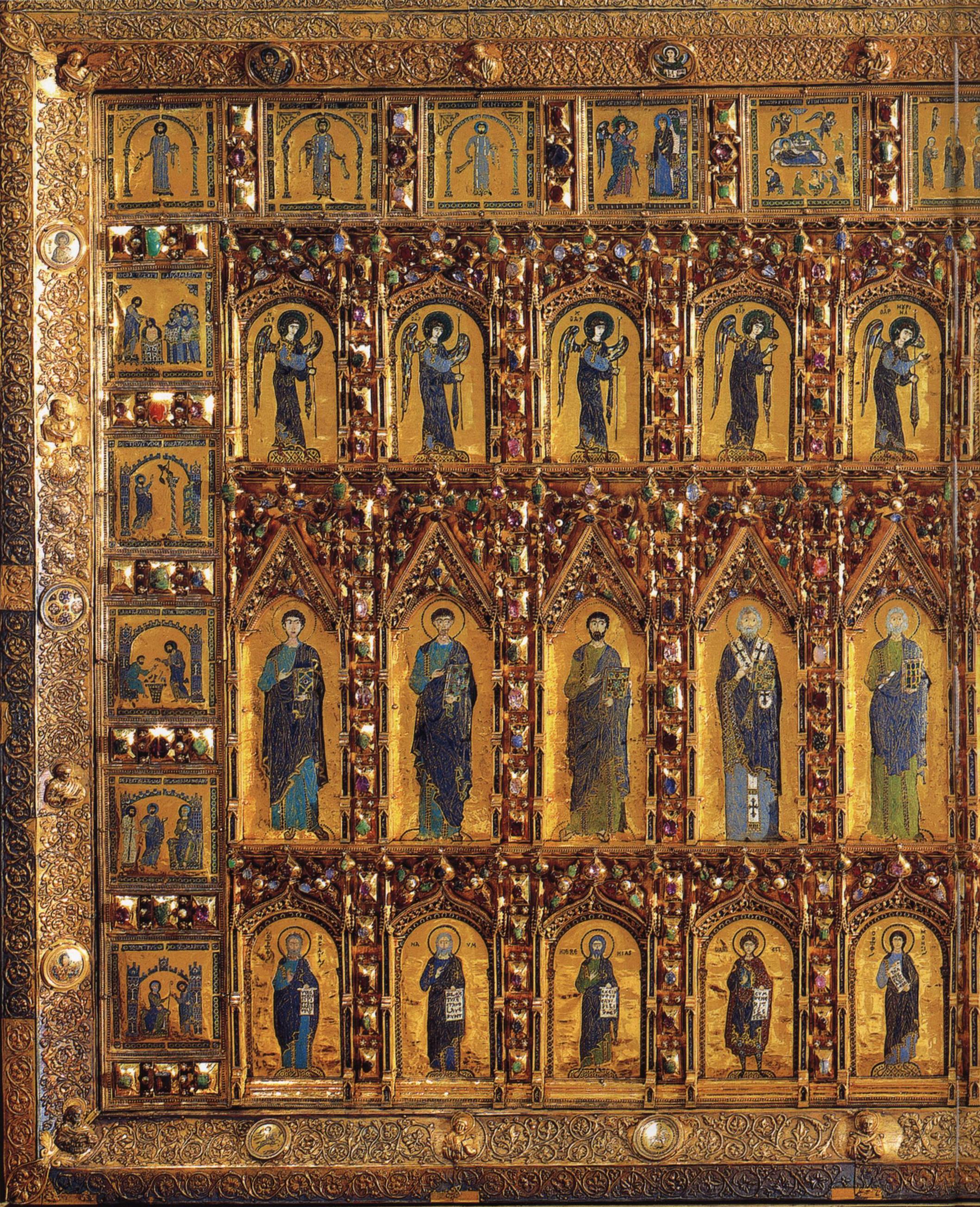 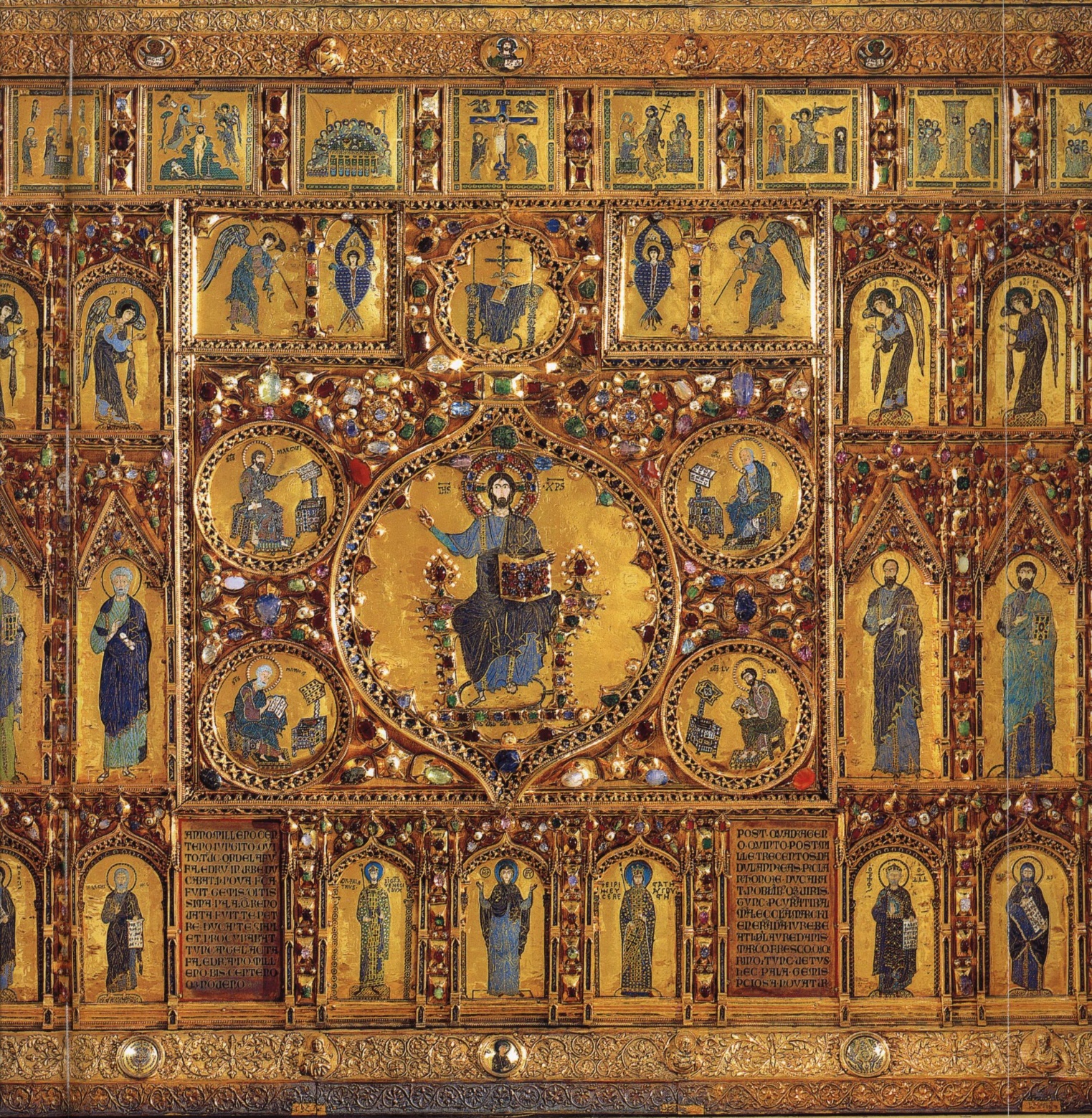 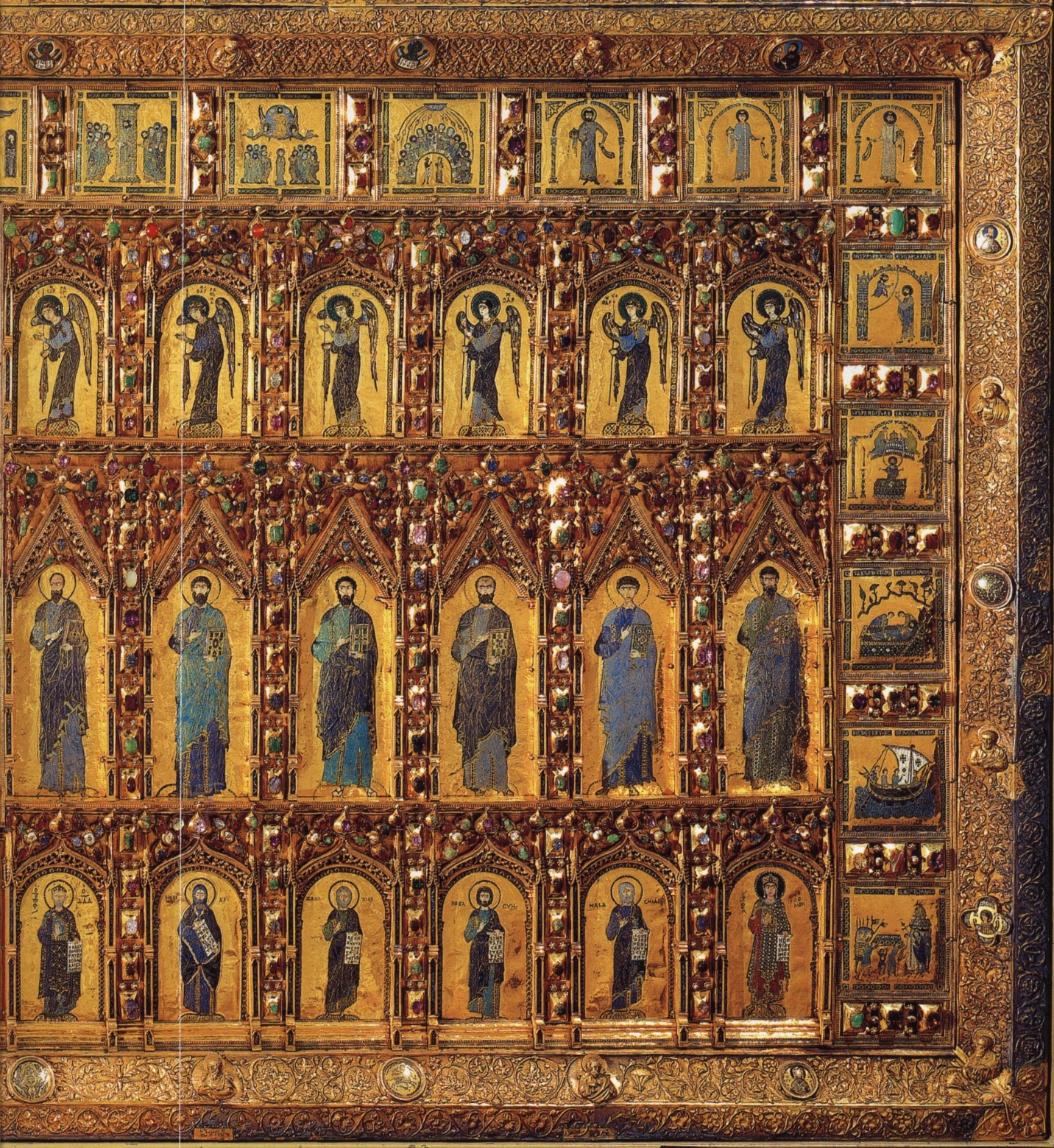 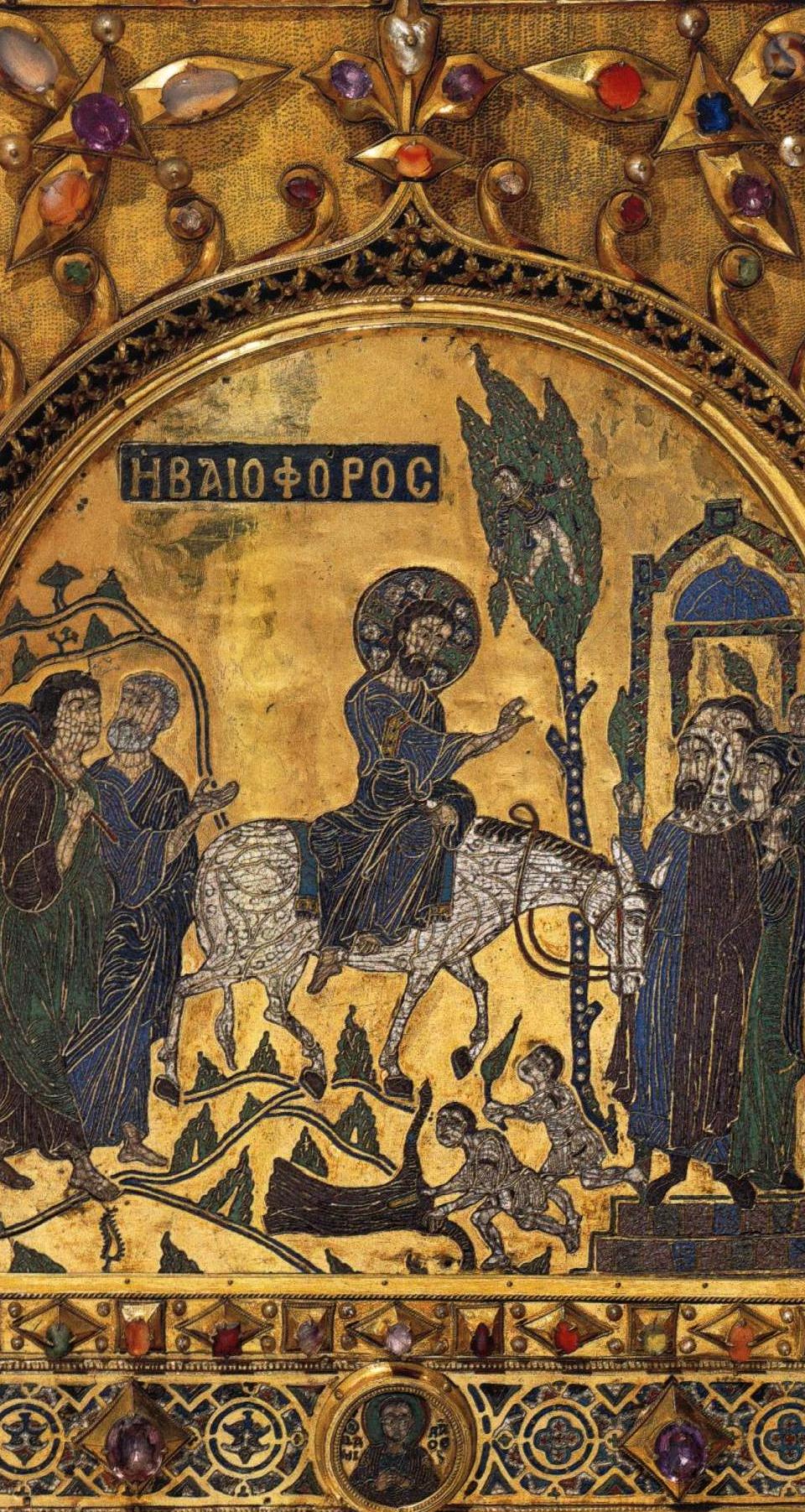 Pala d’Oro
Entrata in Gerusalemme

Cristo cavalca un asino seguito da Pietro e Giovanni,
da un albero un bambino getta foglie, altri due bambini stendono i vestiti e gettano foglie per terra.
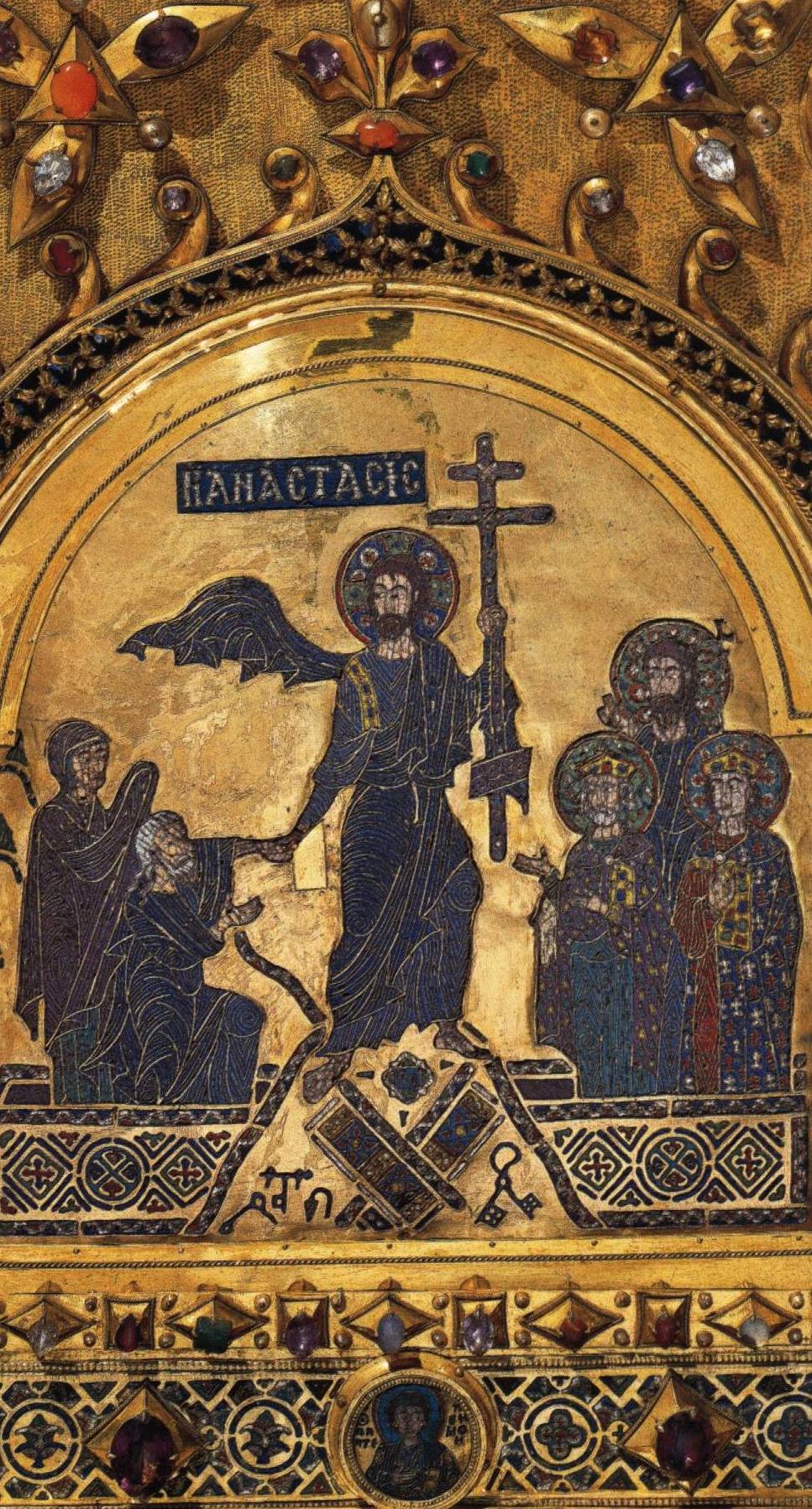 Pala d’Oro
Discesa al limbo

Il Cristo con la croce sale dalle porte infrante dell’inferno, con una mano solleva Adamo al quale sta vicino Eva, 
mentre al lato opposto guardano Davide, Salomone e san Giovanni Battista.
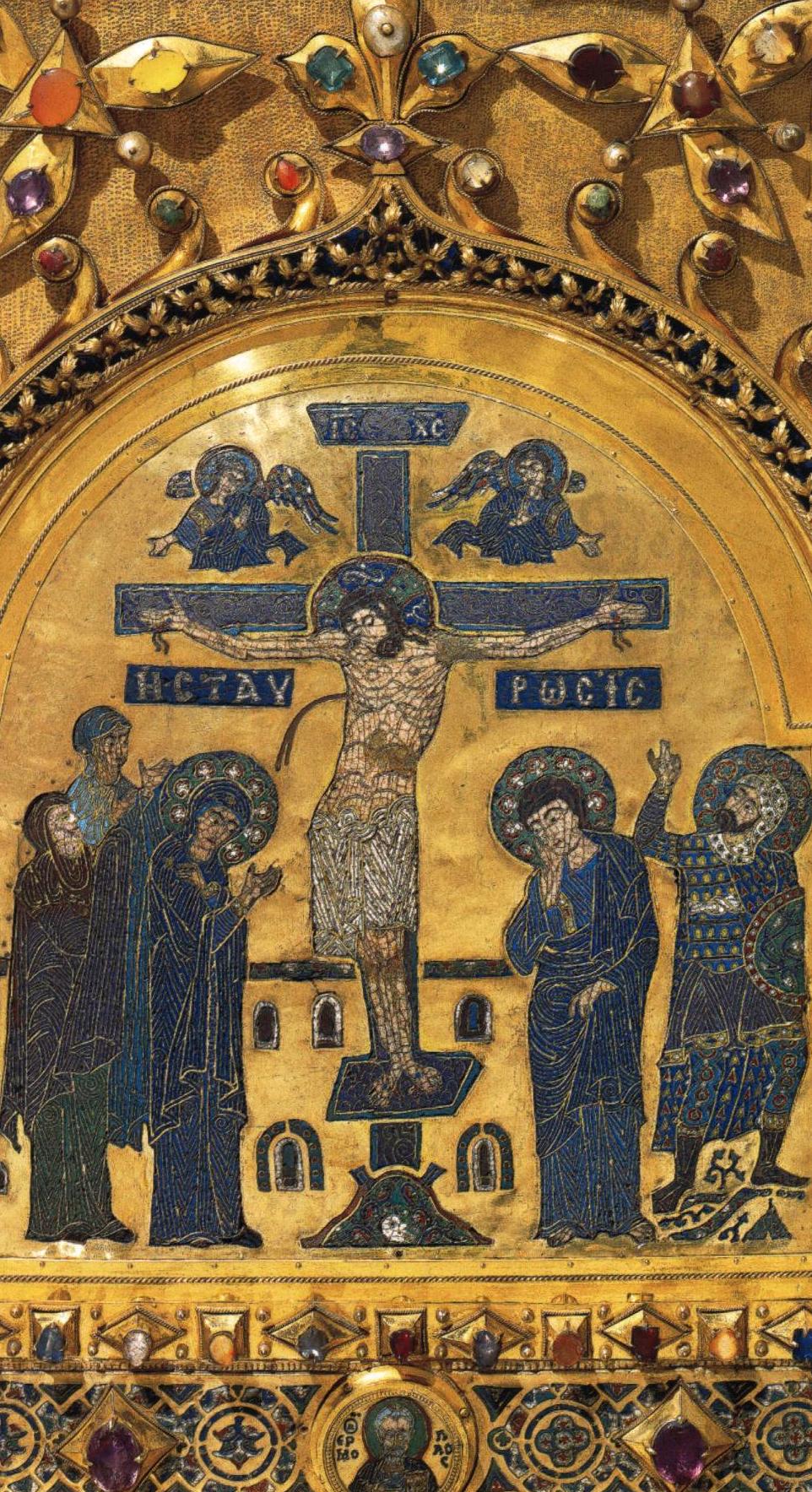 Pala d’Oro
Crocifissione

Cristo è inchiodato sulla croce,
a sinistra Maria e le pie donne,
a destra san Giovanni e Longino
centurione romano,
sullo sfondo le finestre che simboleggiano la città di Gerusalemme
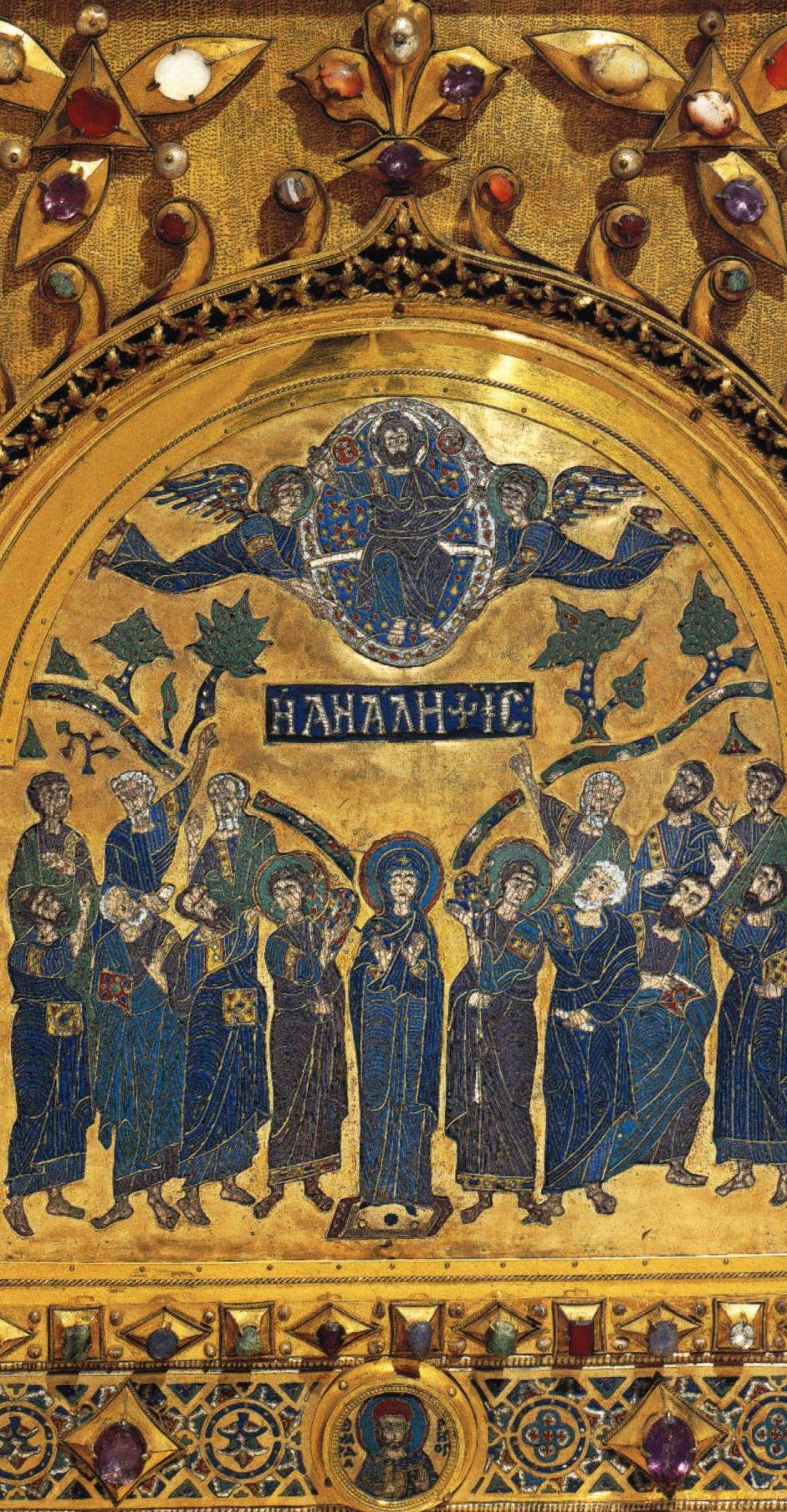 Pala d’Oro
Ascensione

Cristo sale al cielo trasportato da due angeli all’interno di una mandorla; 
sotto al centro c’è la scritta ascensione;
in basso la Vergine e due gruppi di apostoli condotti da Pietro a destra e da Paolo a sinistra.
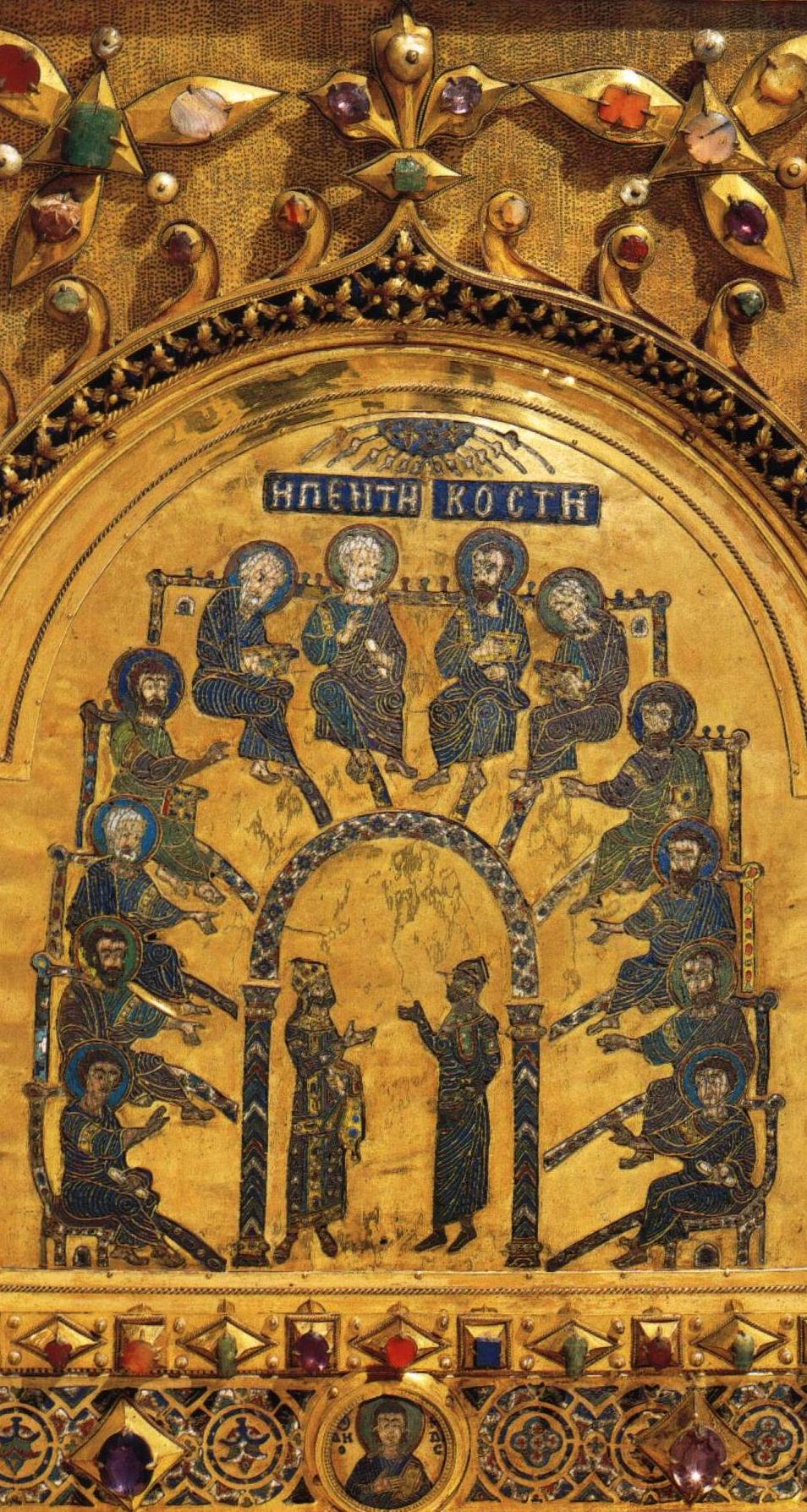 Pala d’Oro
Pentecoste

I dodici apostoli seduti e disposti a formare una figura ovale. In mezzo vi sono due re uno nero e uno bianco.
Pietro e Paolo stanno seduti in prima fila. Su tutti scende a forma di lingue di fuoco lo Spirito Santo.
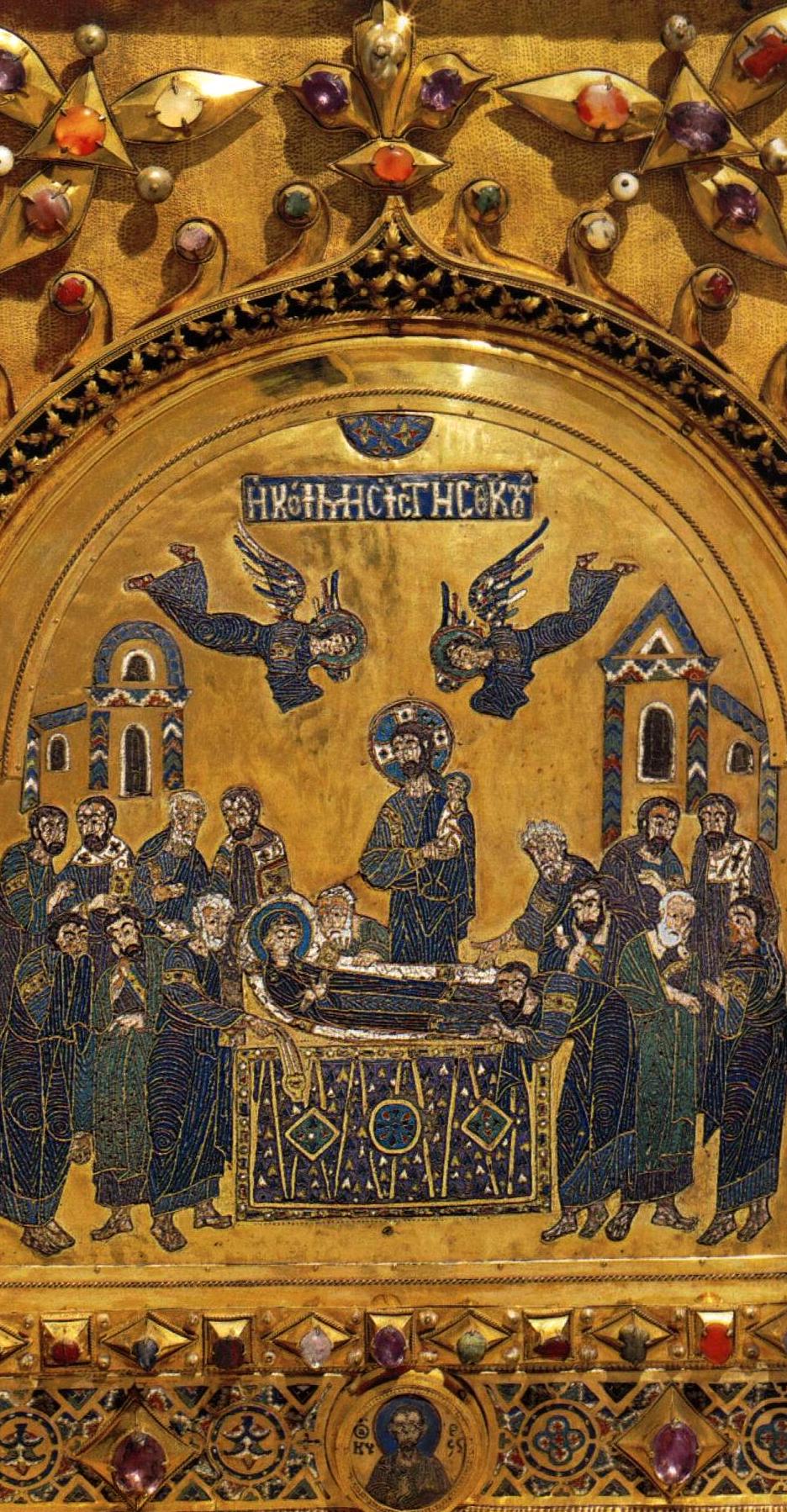 Pala d’Oro
Dormitio Virginis

La Madonna giace sul letto ed è attorniata da san Pietro e san Paolo e dagli apostoli. La figura del Cristo tiene in braccio l’anima della vergine, raffigurata da un bambino, mentre la trasporta in cielo.
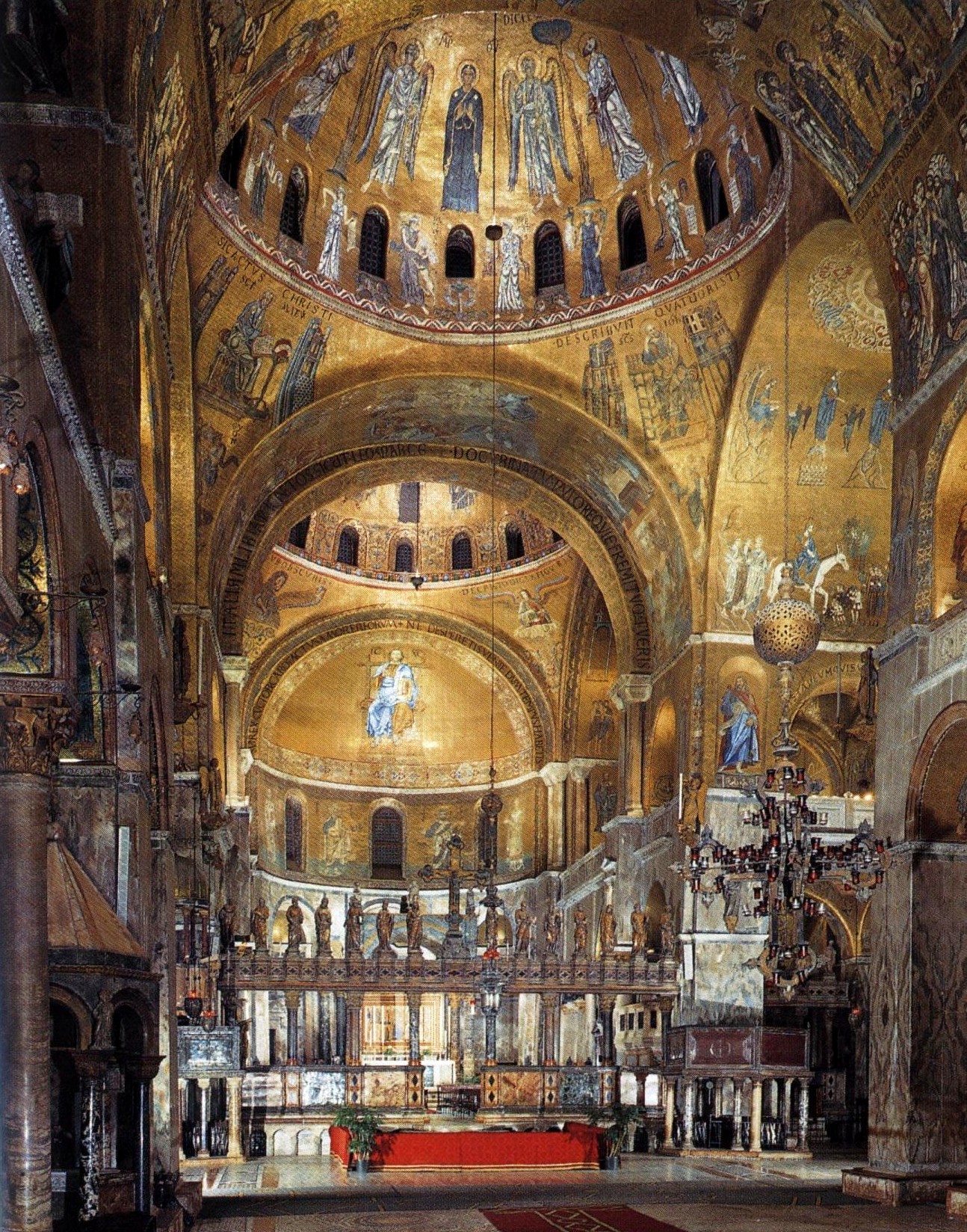 Veduta della navata centrale
Presbiterio. Catino absidale: Cristo, signore dell’Universo (rifacimento del 1506).
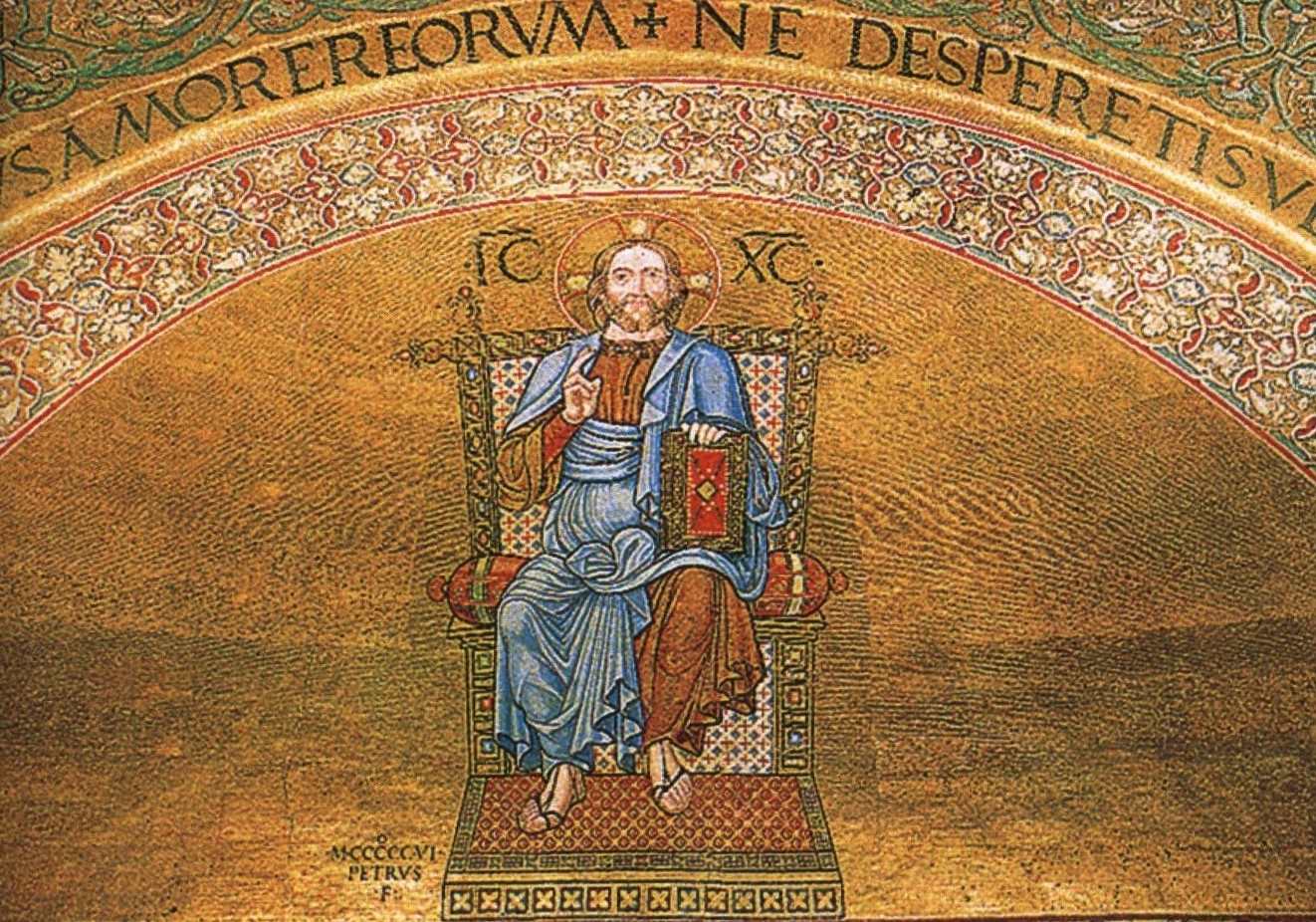 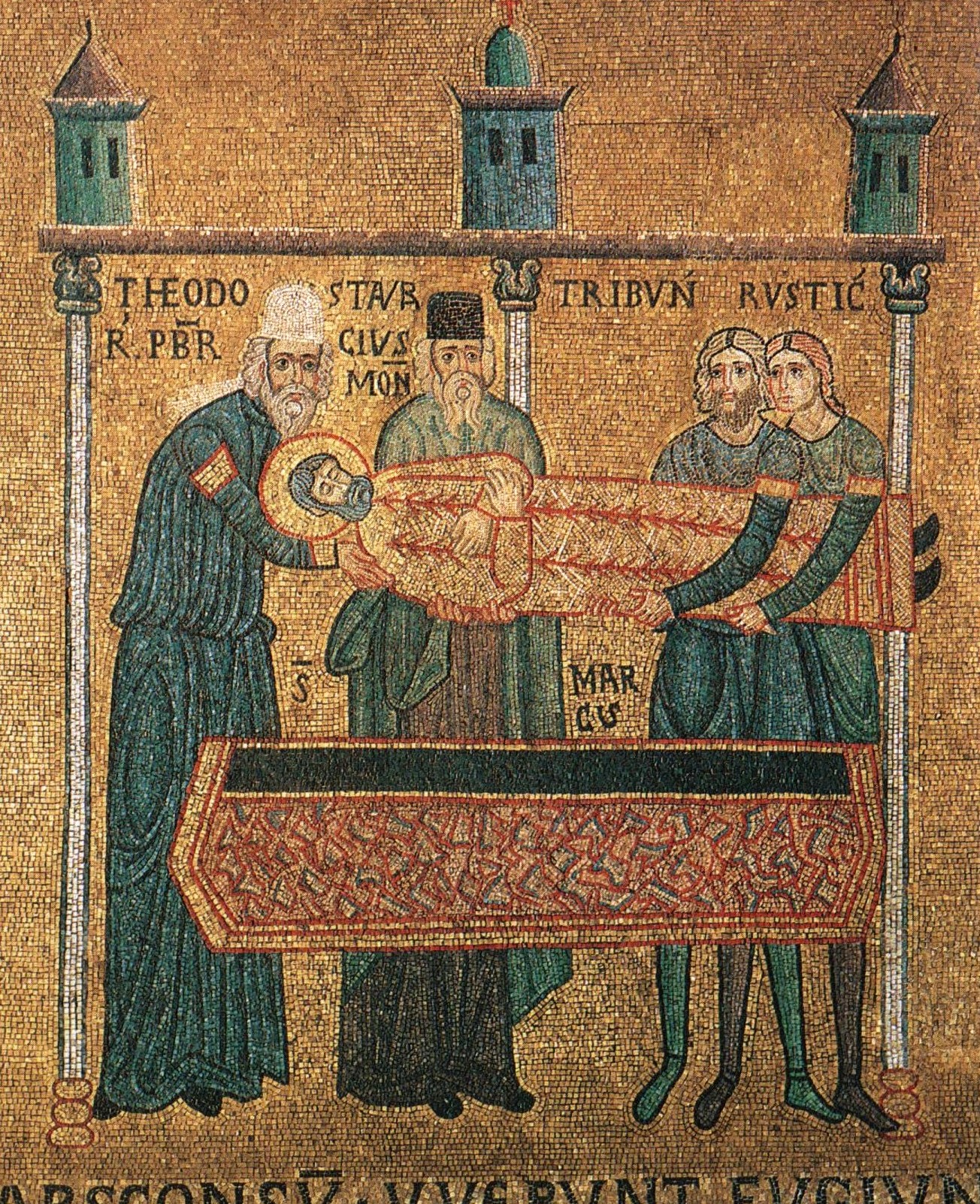 Presbiterio. 
Cantoria di destra. 
Il trafugamento del corpo di s. Marco da Alessandria d’Egitto, sec. XII.
Presbiterio, particolare della volta. 
Storie di San Marco: il trasferimento del corpo da Alessandria
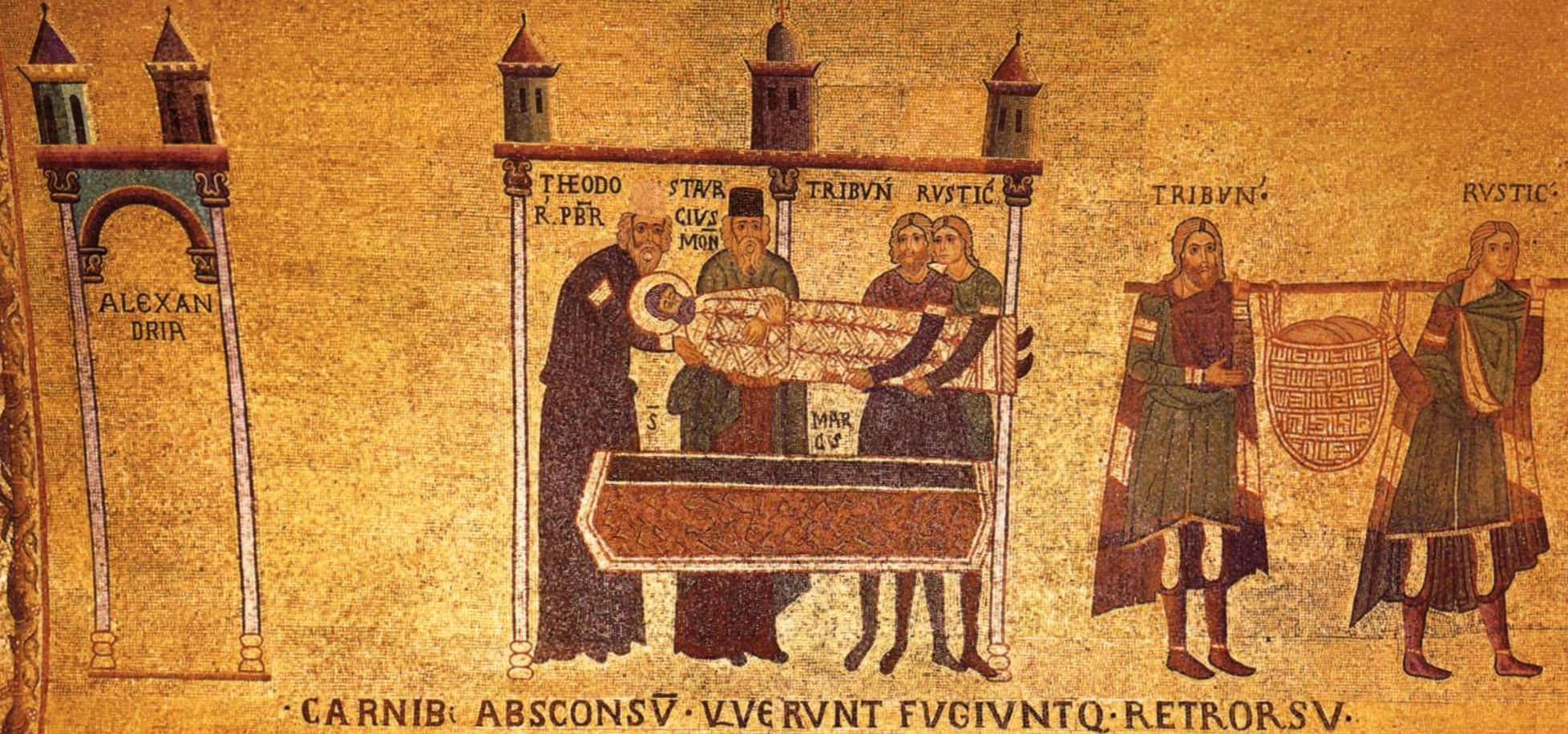 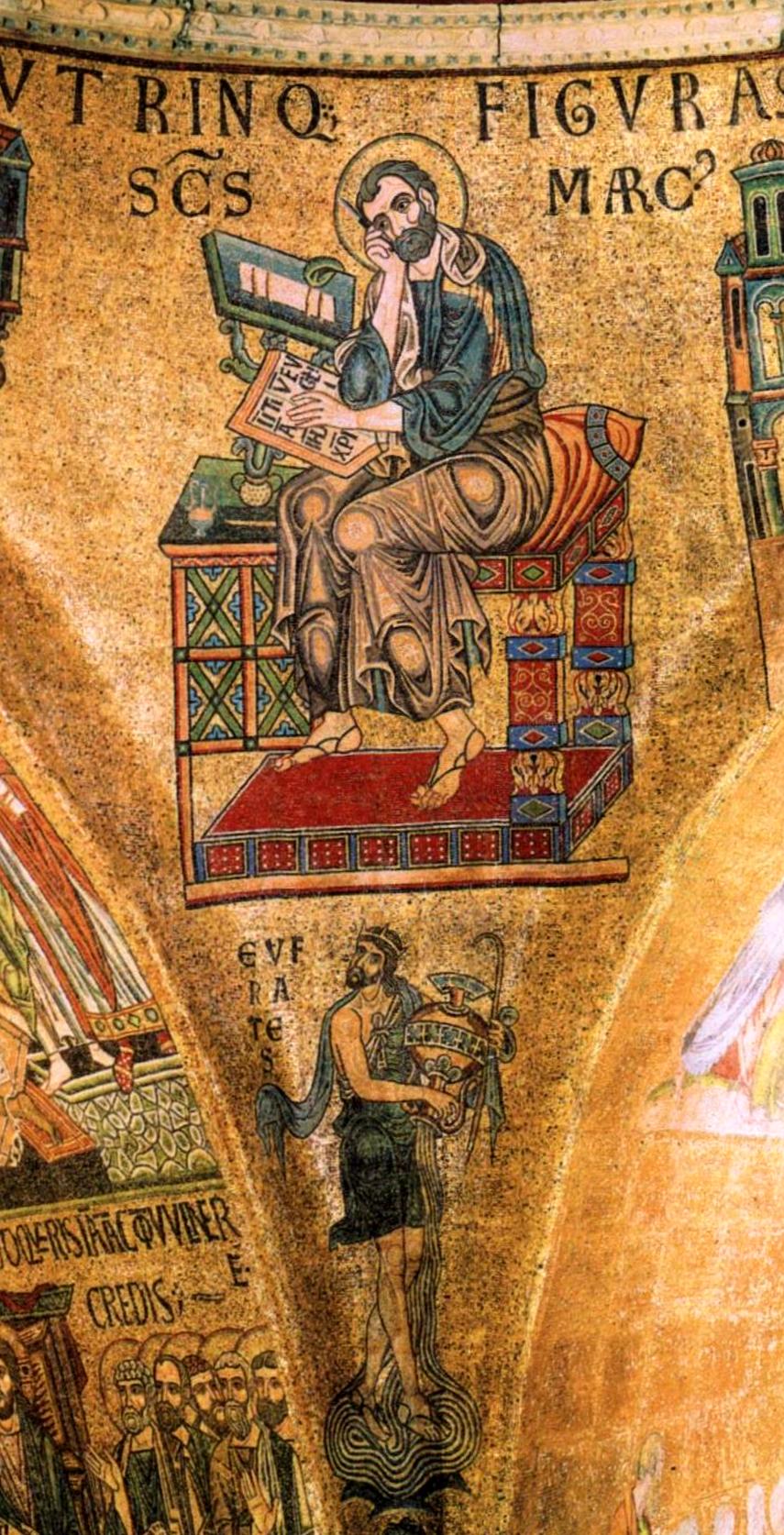 Interno, cupola dell’Ascensione, 
San Marco scrive il Vangelo
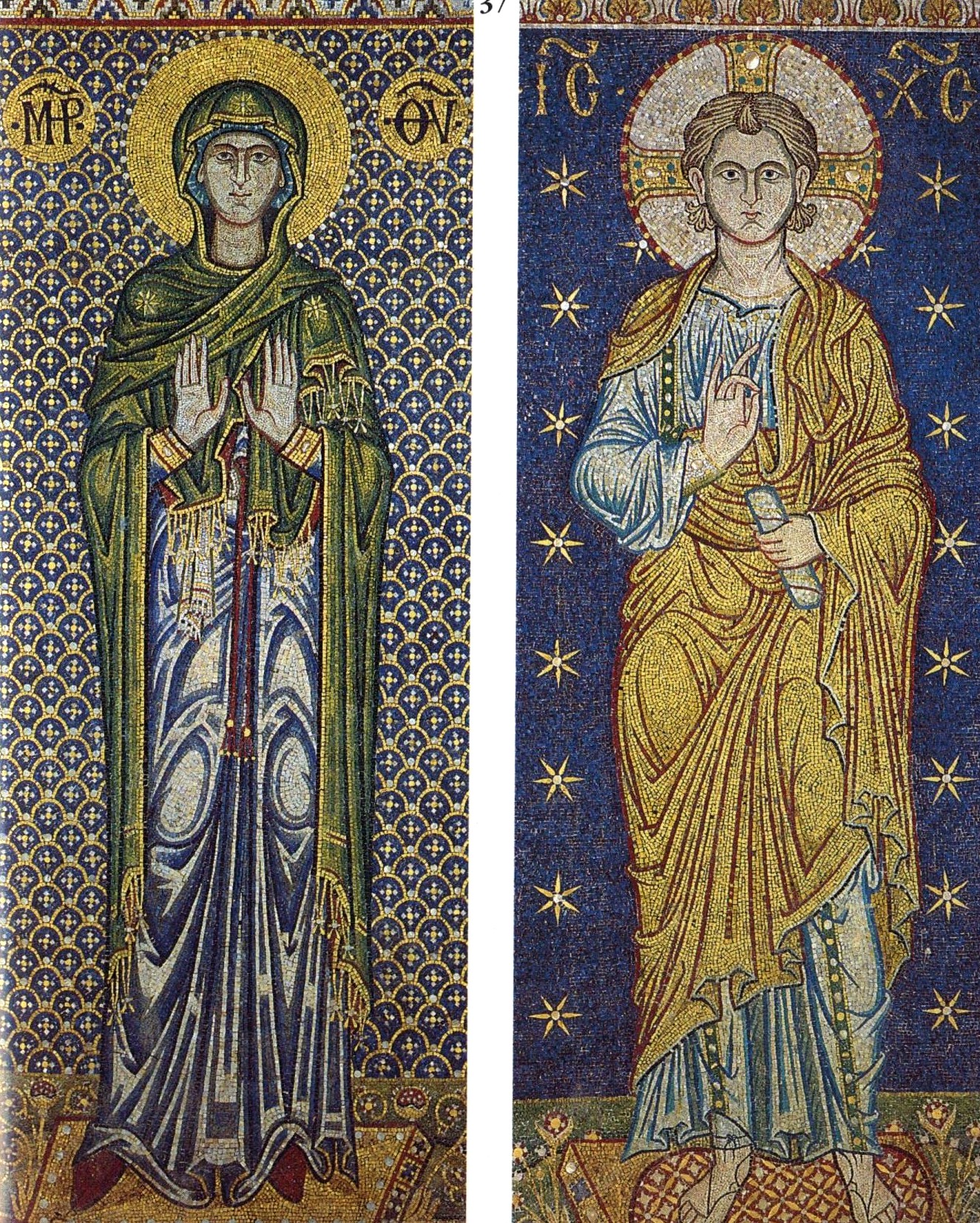 Pareti sud e nord della navata centrale:

I “pinakes”
La  Vergine e il Cristo Emanuele sono raffigurati al centro tra otto profeti, sec. XIII
Transetto sud, parete di fronte l’altare. 
Il miracolo del ritrovamento del corpo di s. Marco, sec. XIII
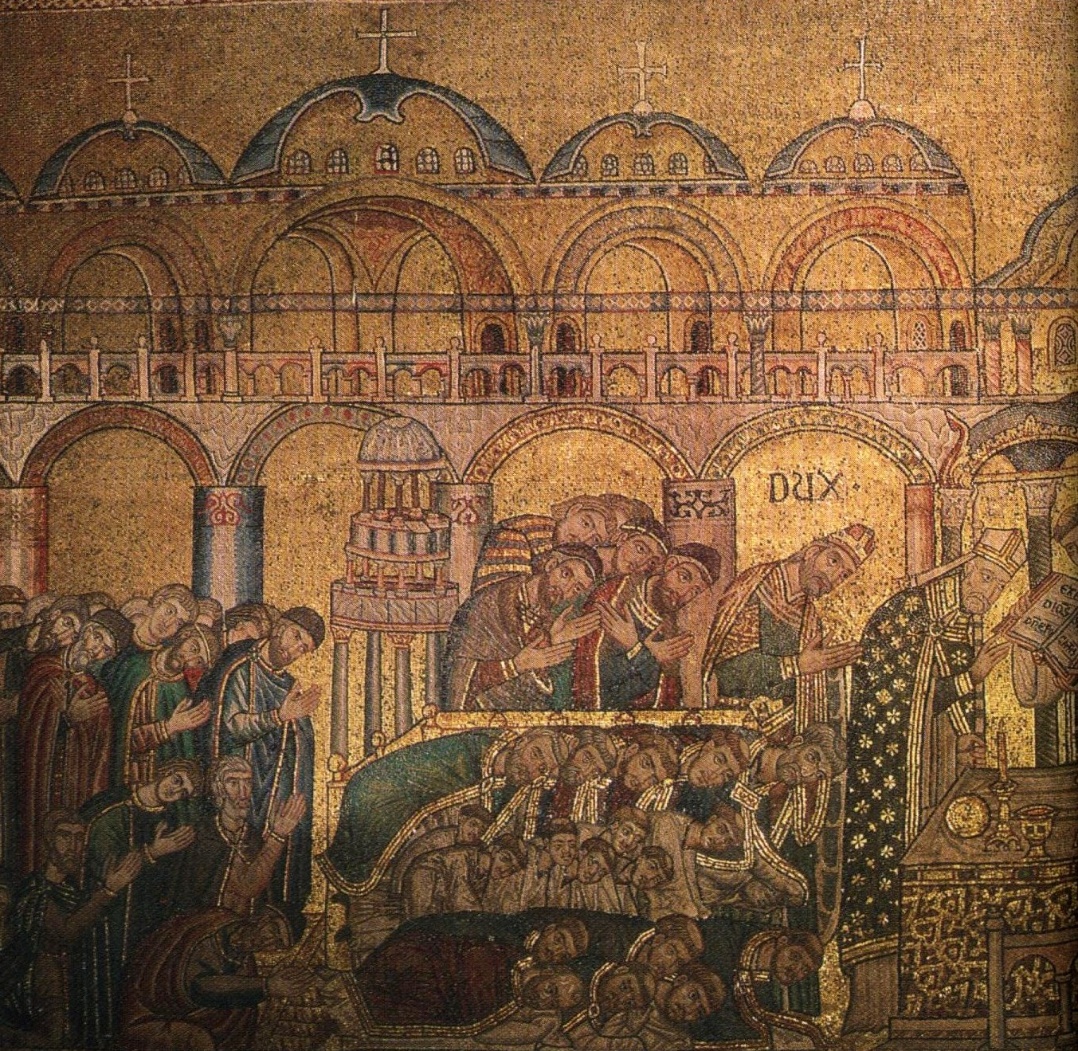 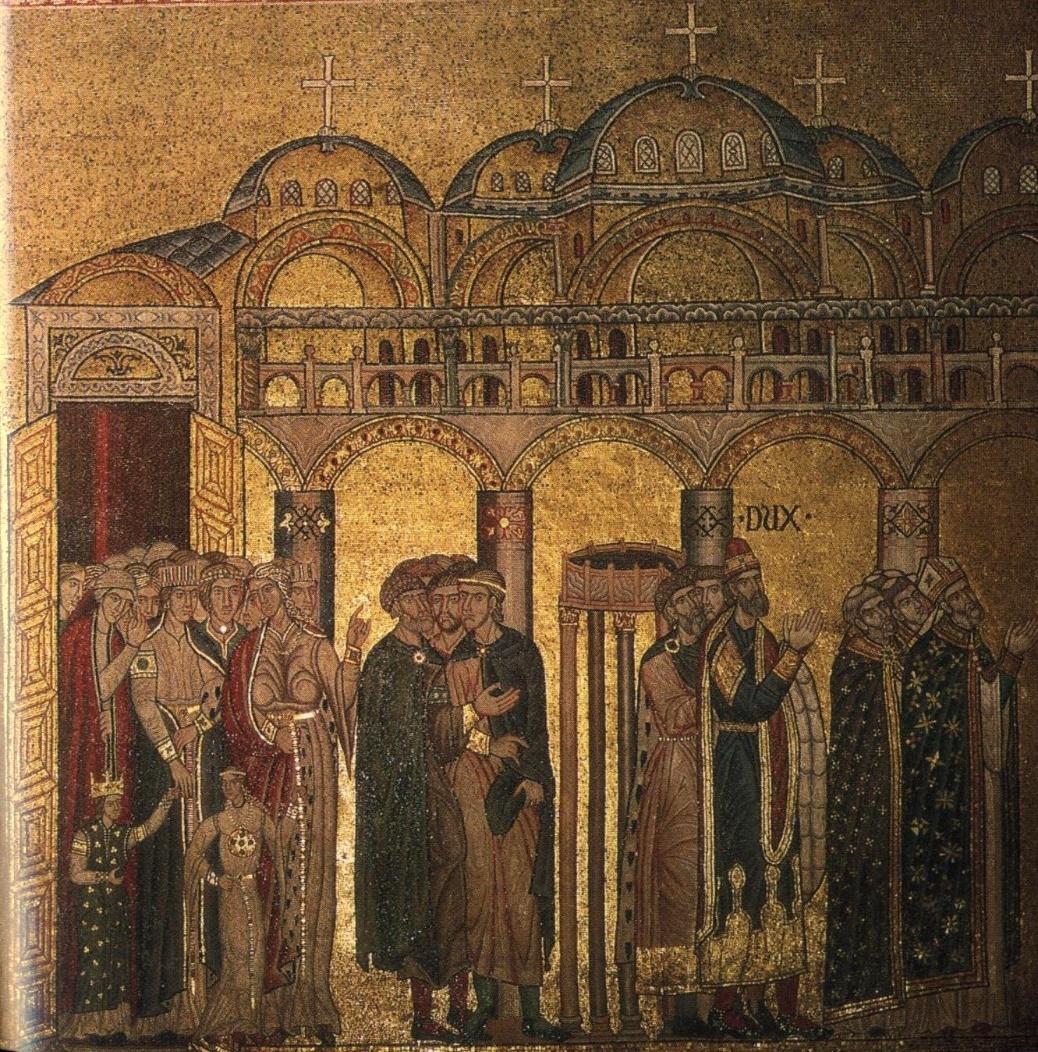 Volta meridionale della cupola dell’Ascensione: l’Ultima Cena sec. XII
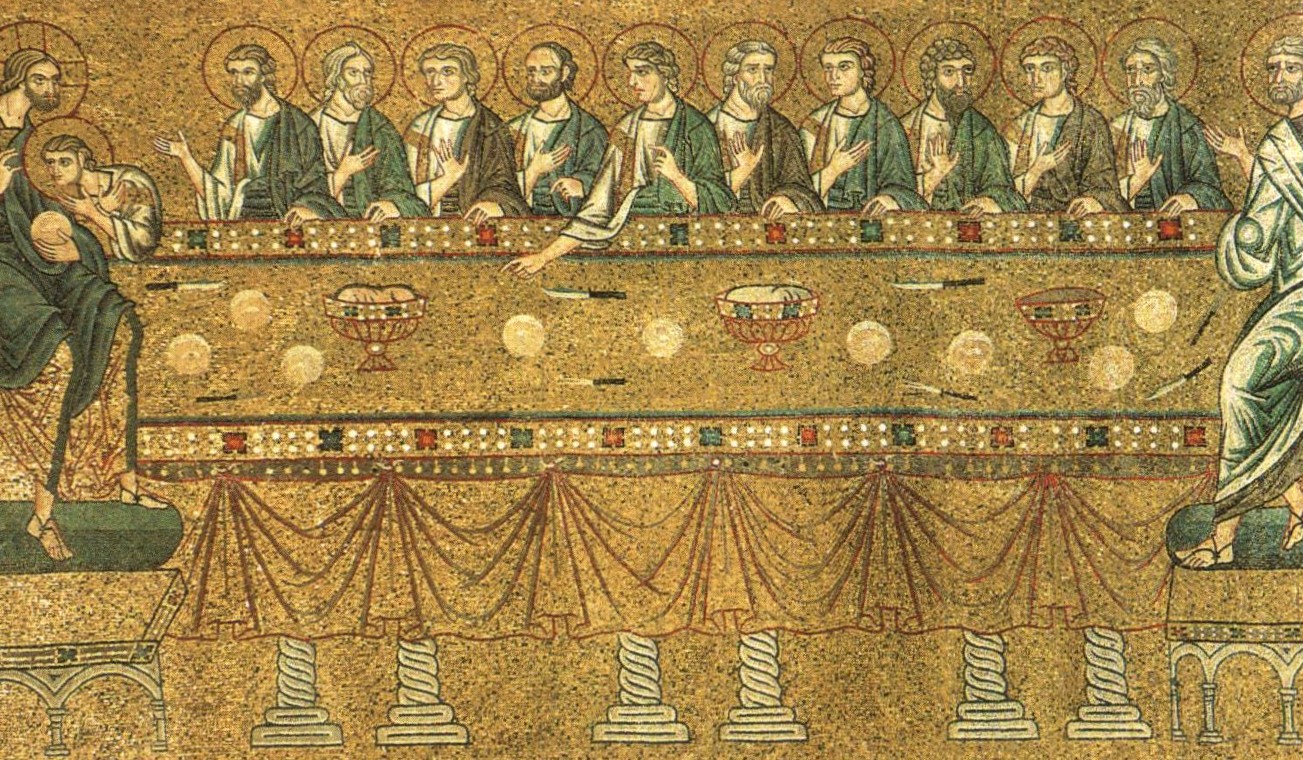 Volta meridionale della cupola dell’Ascensione: la lavanda dei piedi, sec. XII
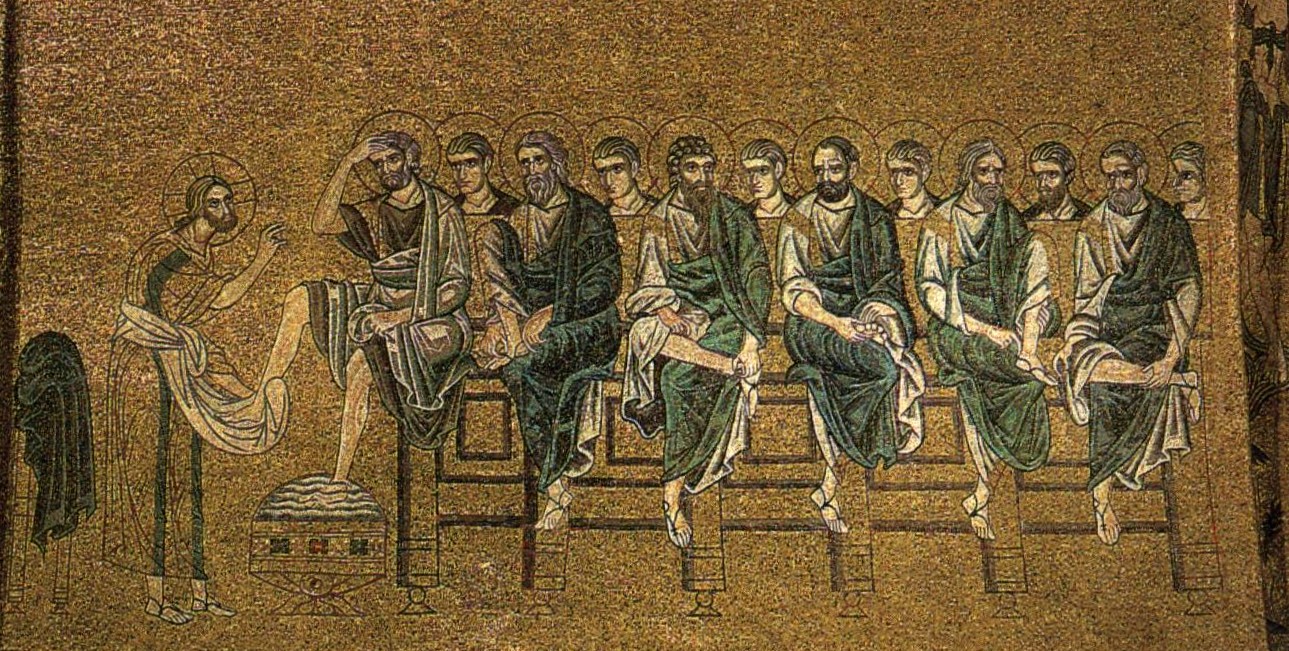 Navata destra: particolare del mosaico di due pavoni
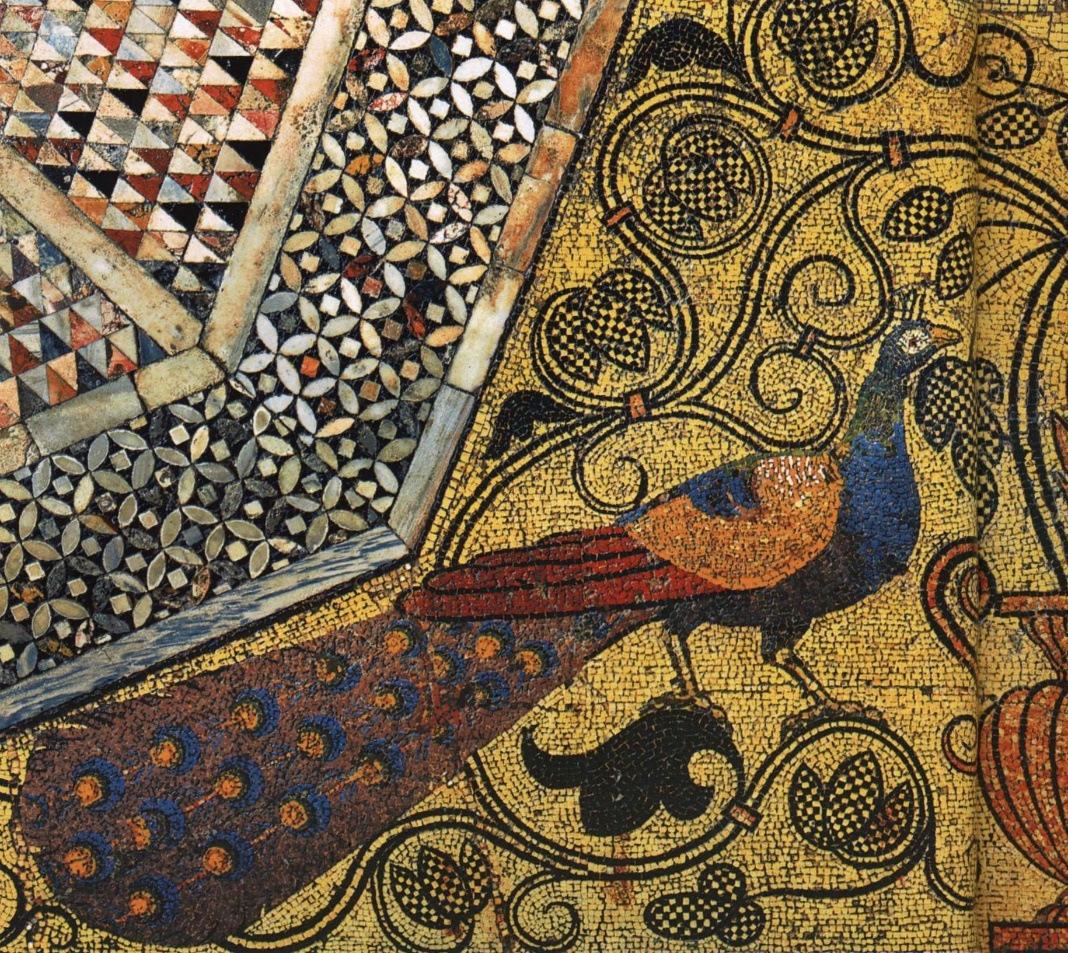 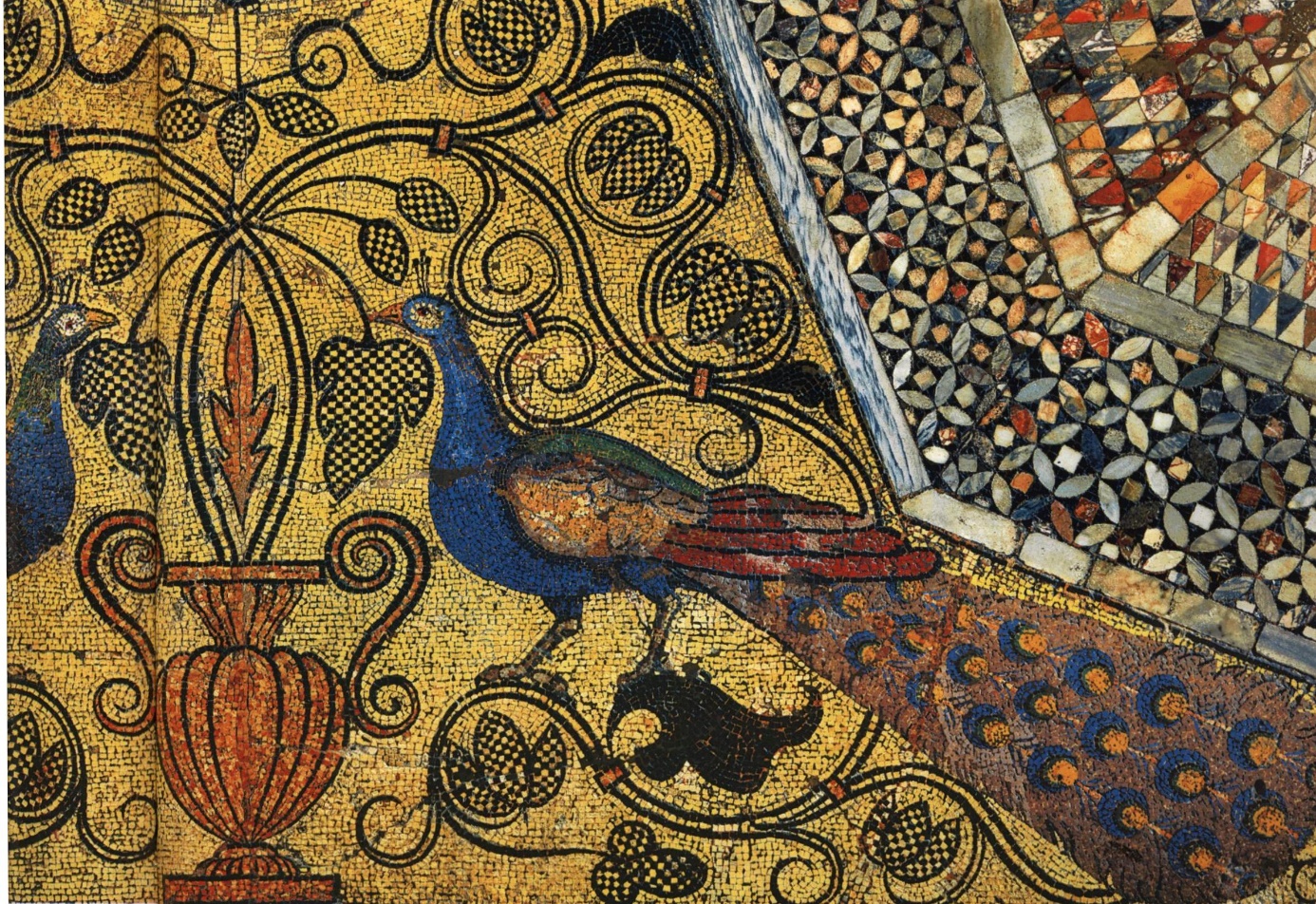 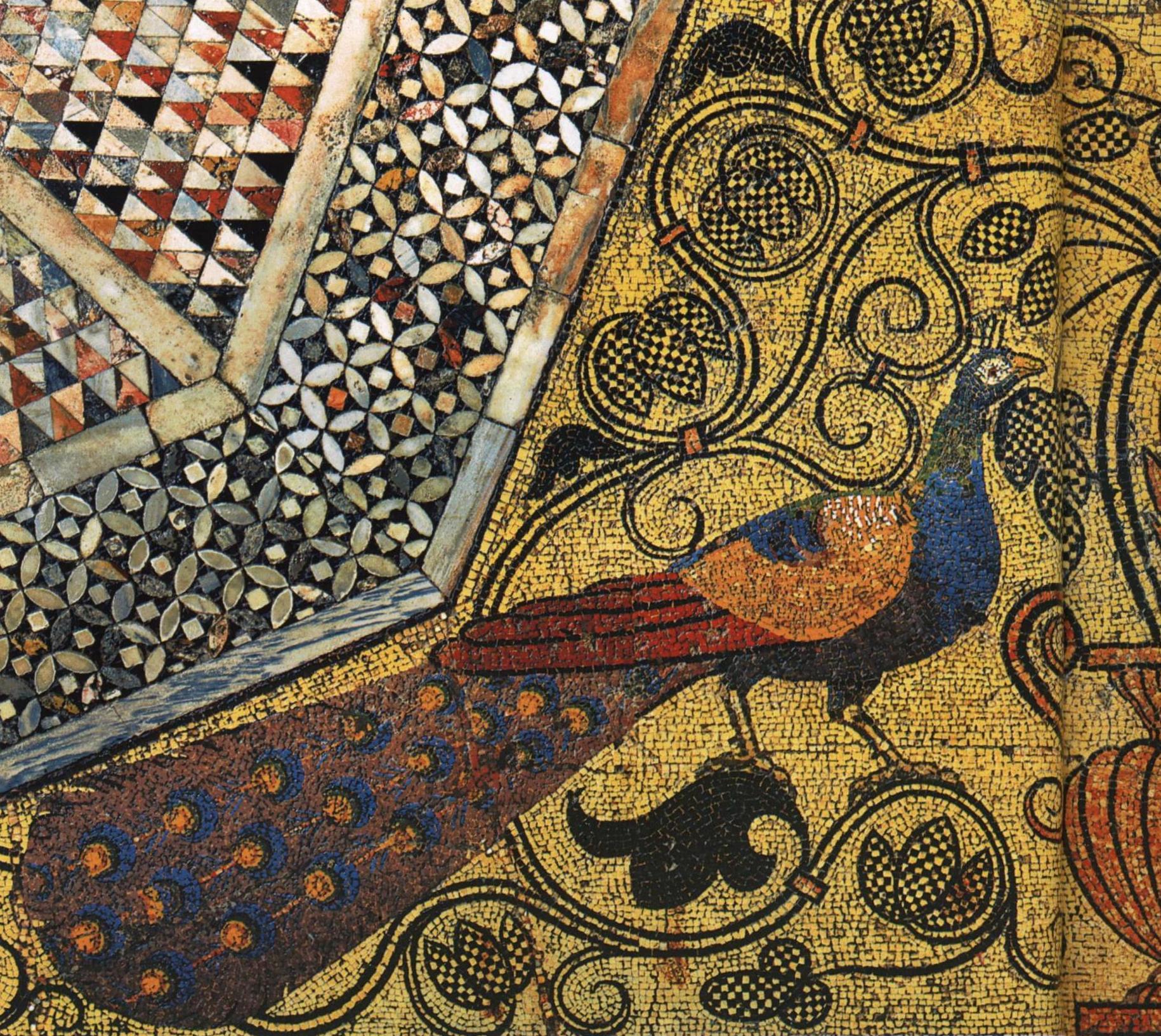 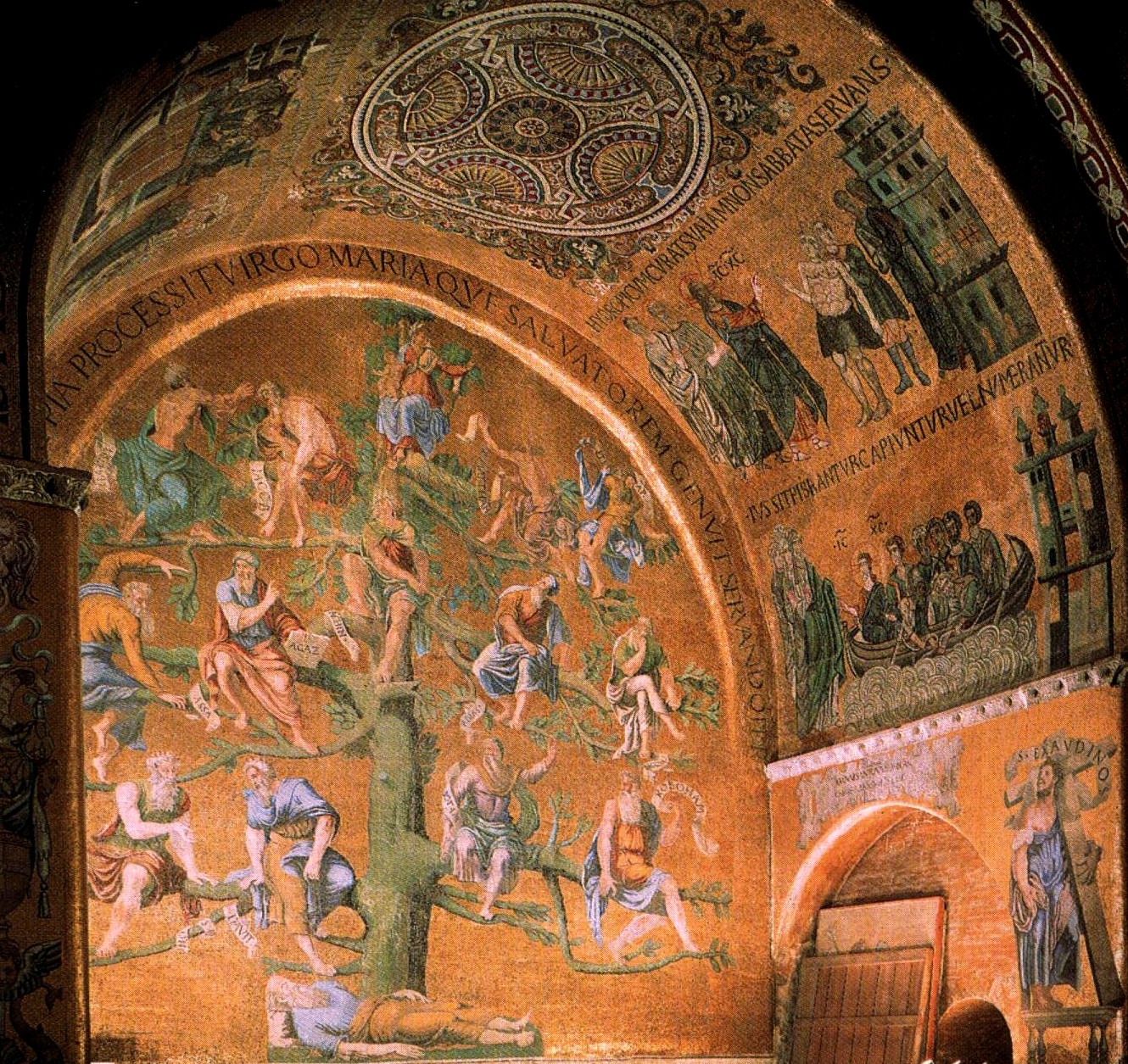 Transetto nord: l’albero genealogico della Vergine o albero di Jesse, suo progenitore. 
La Madonna col Bambino è raffigurata sulla sommità, sec. XVI
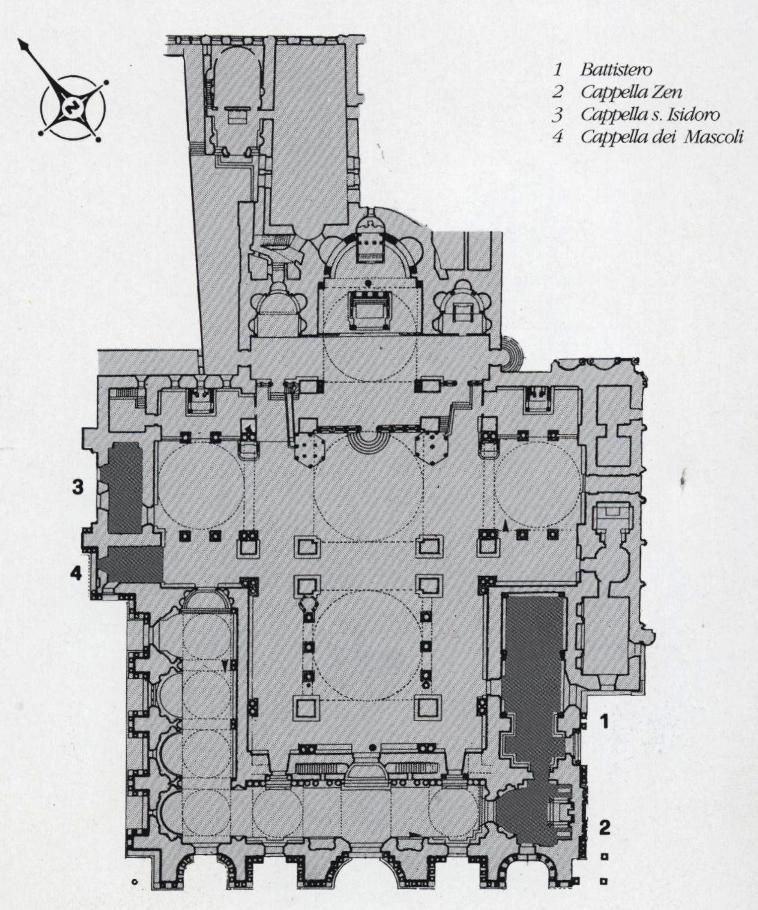 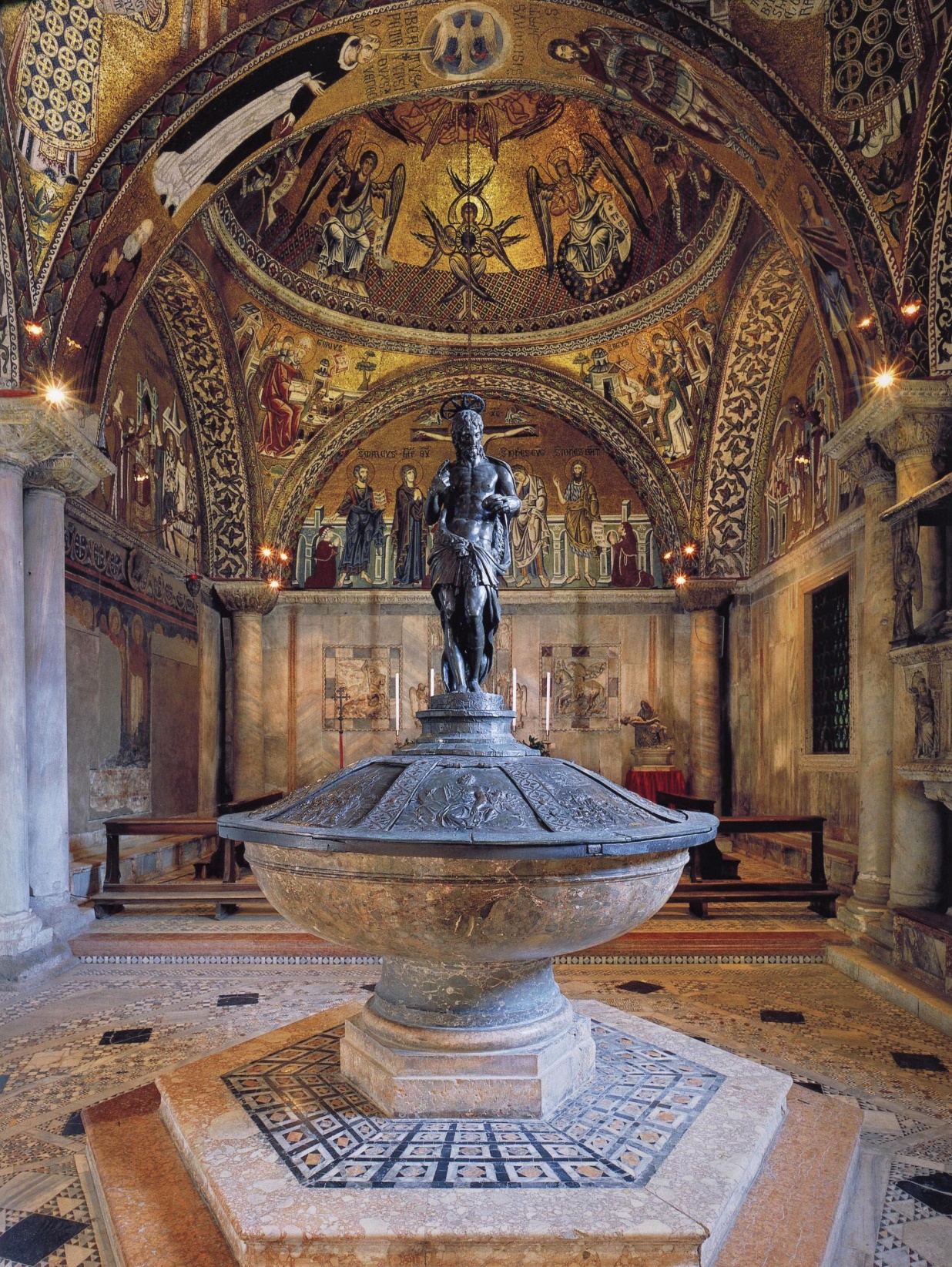 Il battistero
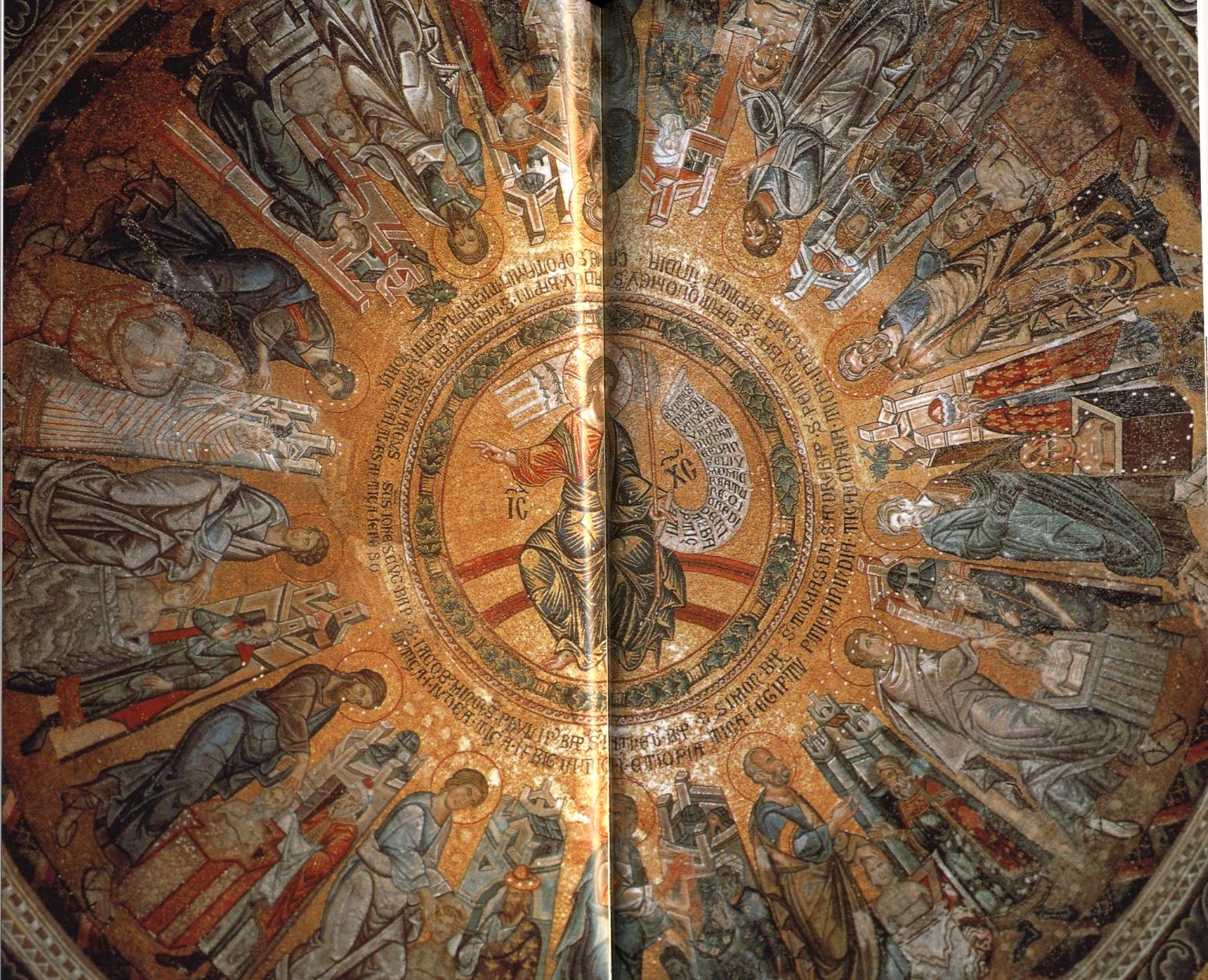 Battistero. Il battesimo di Gesù.
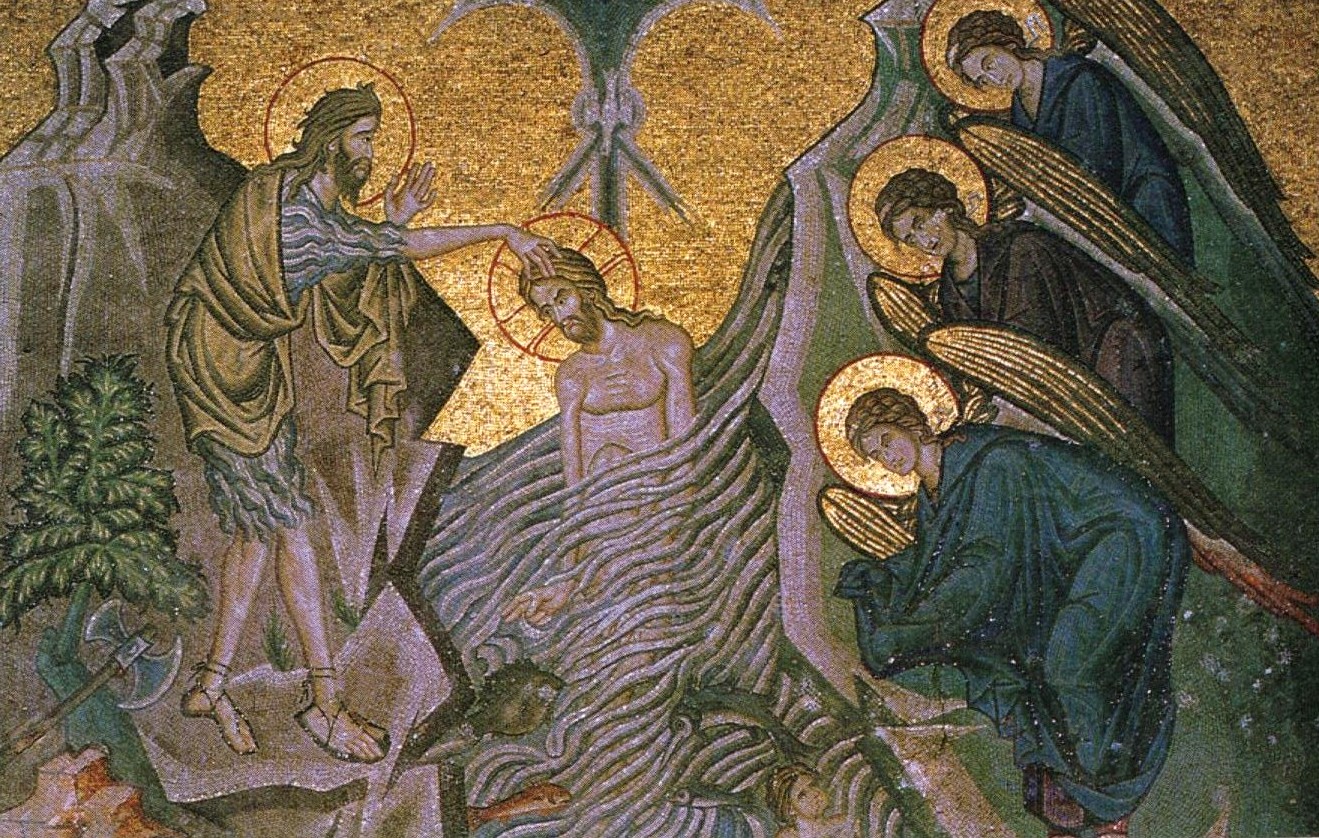 Battistero: i quattro evangelisti
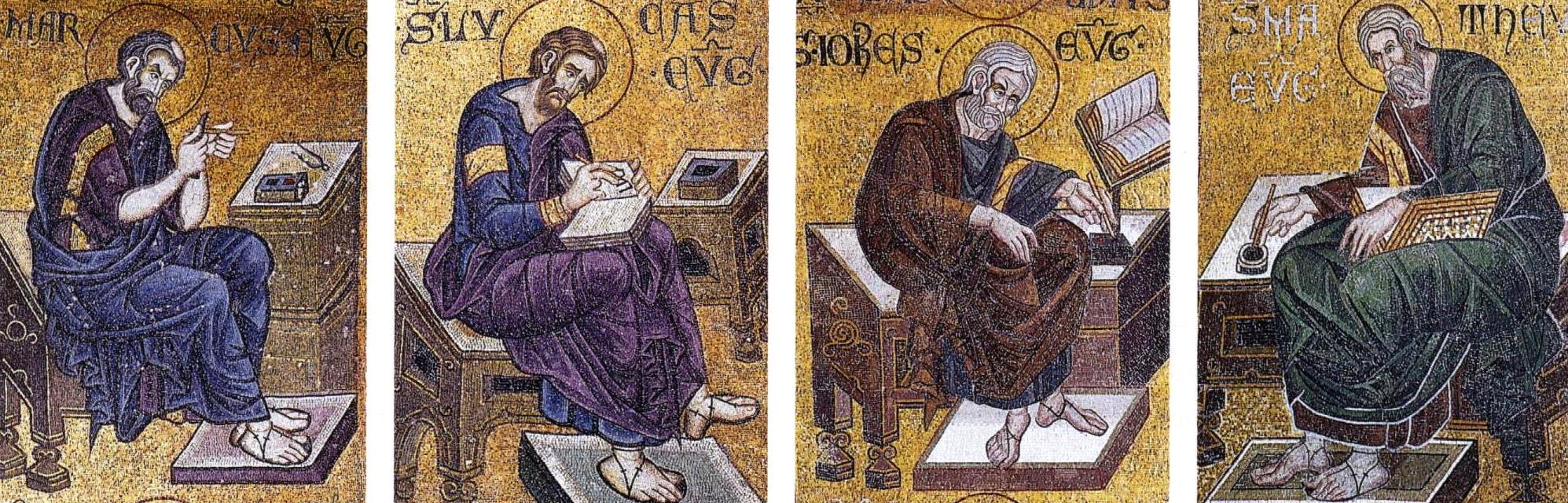 Matteo
Marco
Luca
Giovanni
Battistero: il racconto dei Re Magi che si recano a Gerusalemme
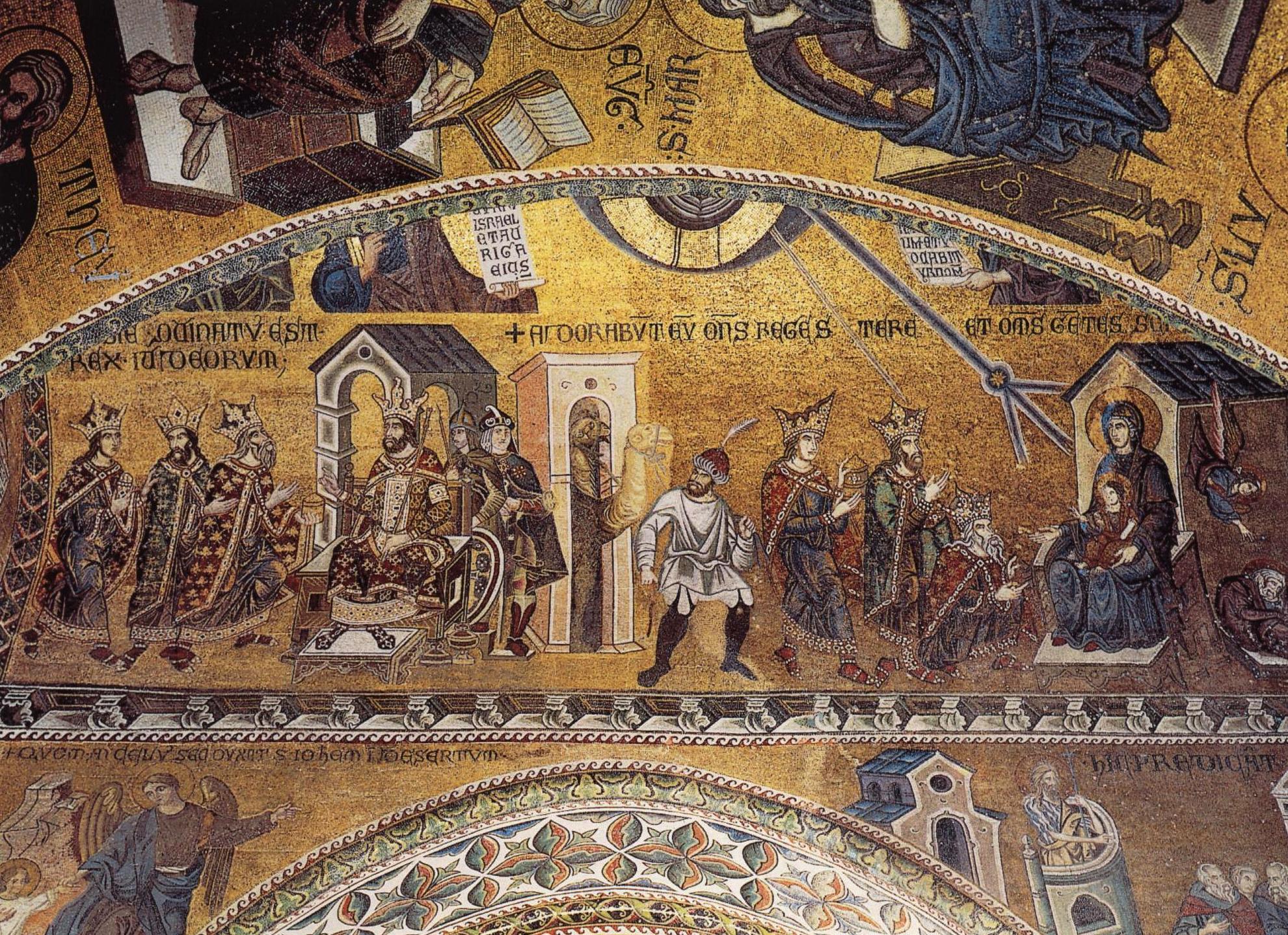 Battistero. Lunetta sopra l’altare: Gesù crocifisso tra la Vergine e s. Marco, da un lato, s. Giovanni evangelista e s. Giovanni Battista, dall’altro. 
Ai piedi inginocchiato il doge A. Dandolo, sec. XIV.
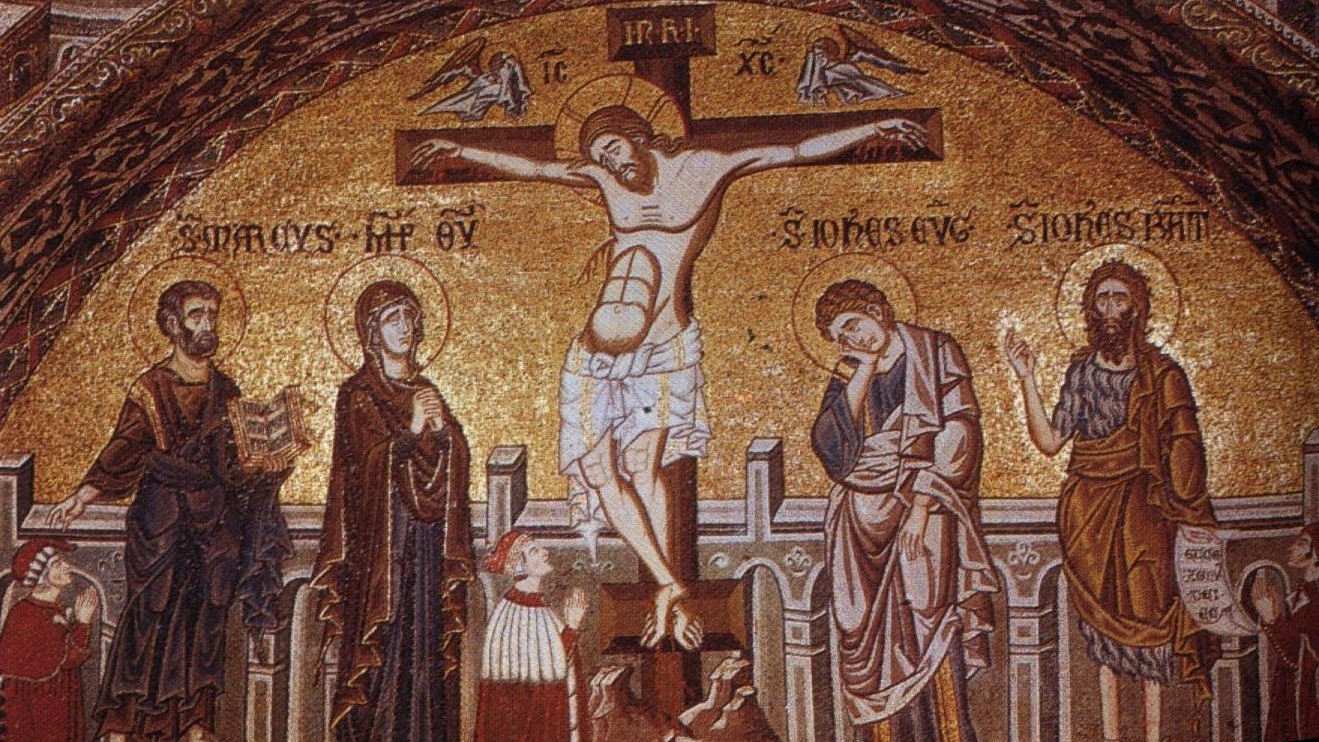 Battistero. Lunetta a sinistra dell’altare, la decapitazione e la deposizione del Battista.
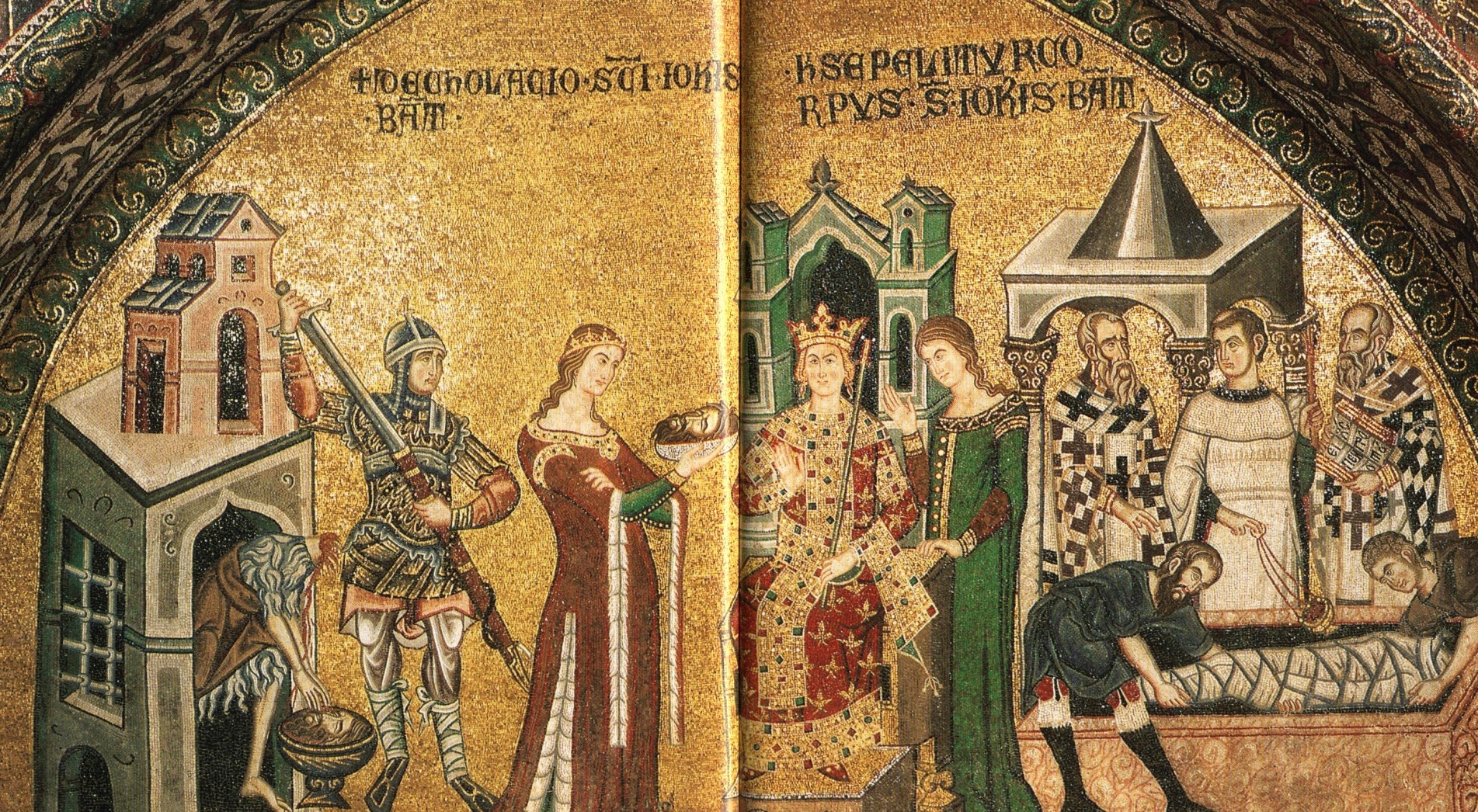 Battistero: lunetta sopra la porta verso la chiesa. 
La danza di Salomè e il martirio di Giovanni Battista
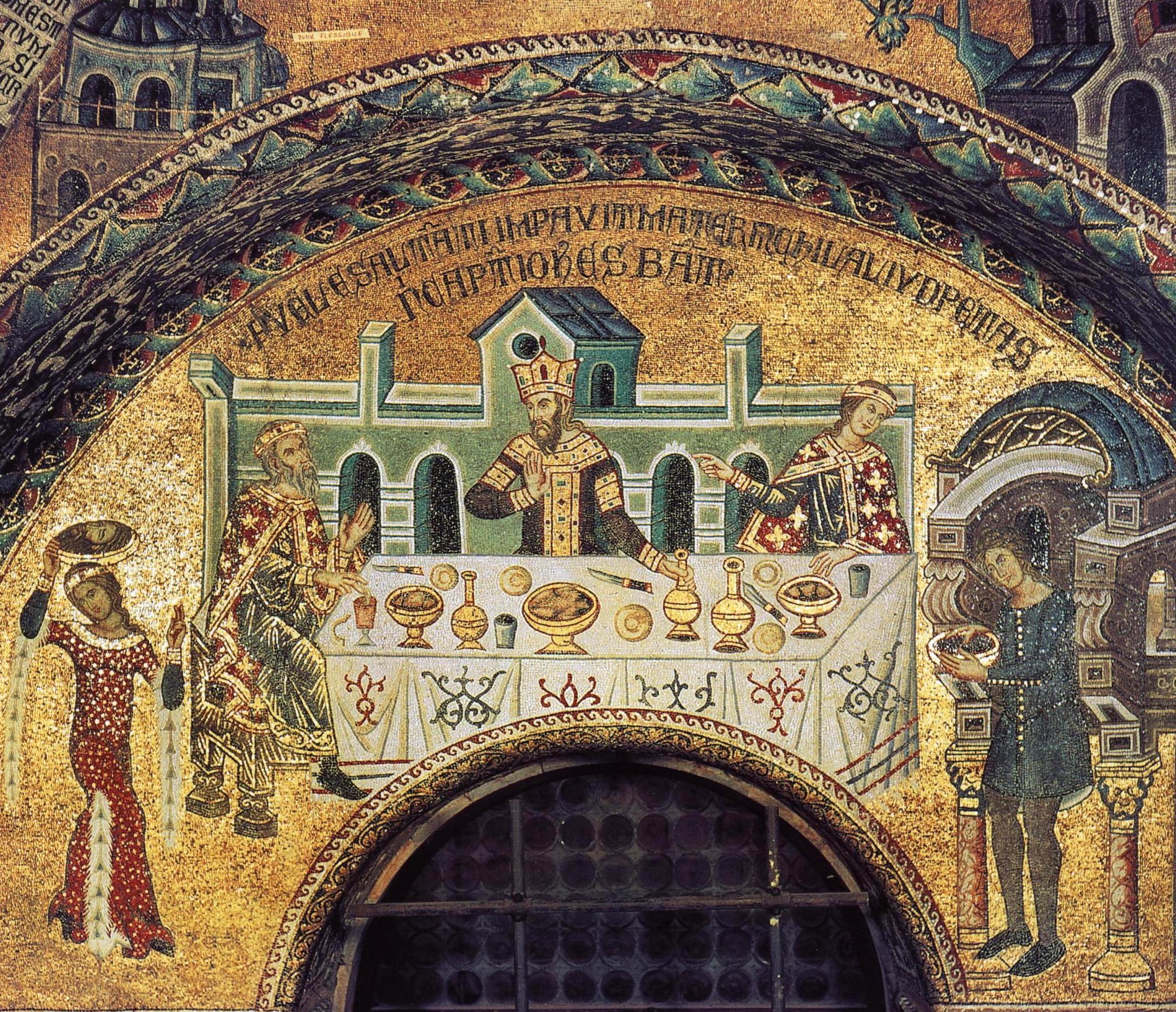 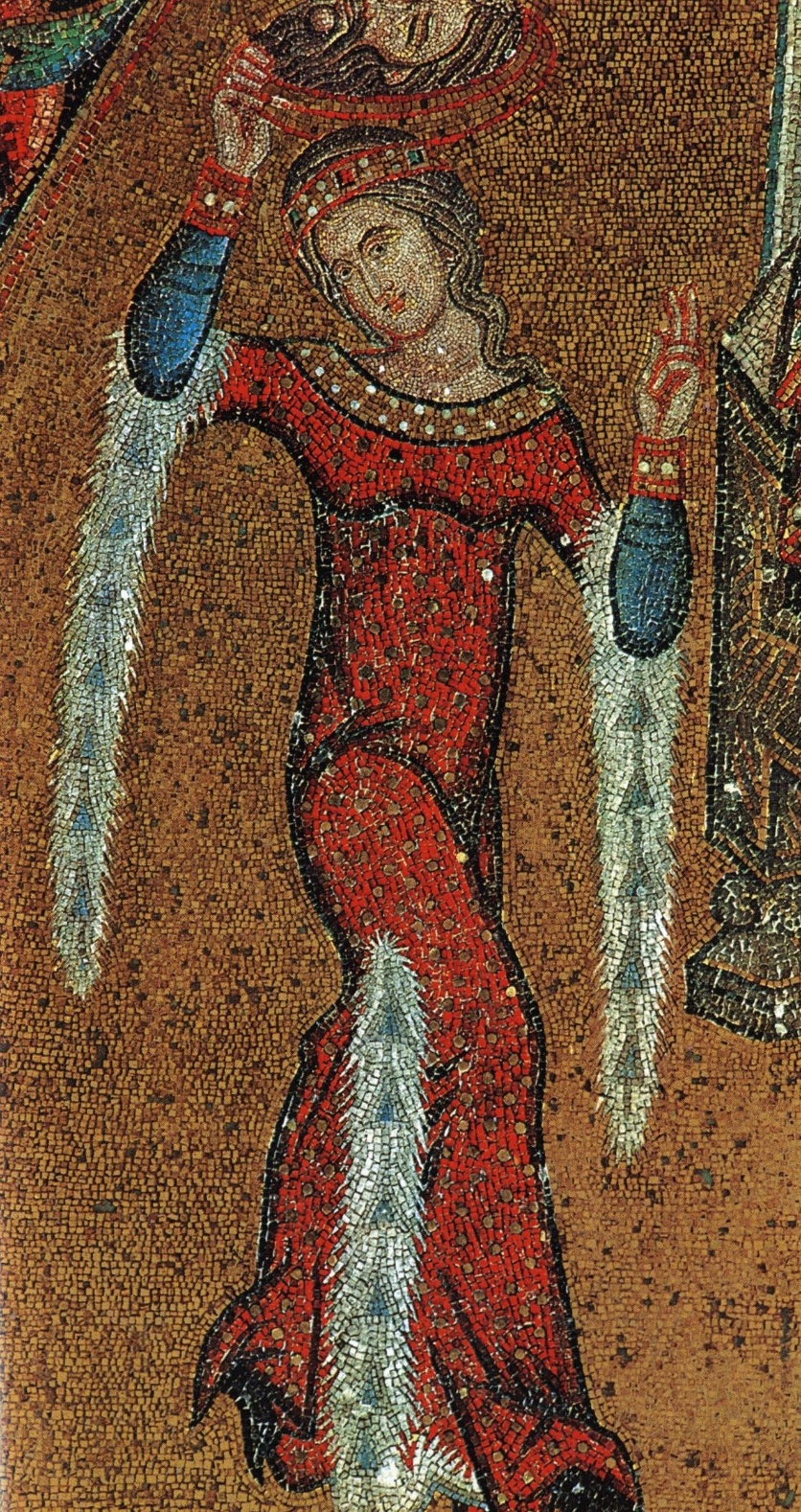 Battistero. Lunetta sopra la porta verso la chiesa: Salomè particolare.
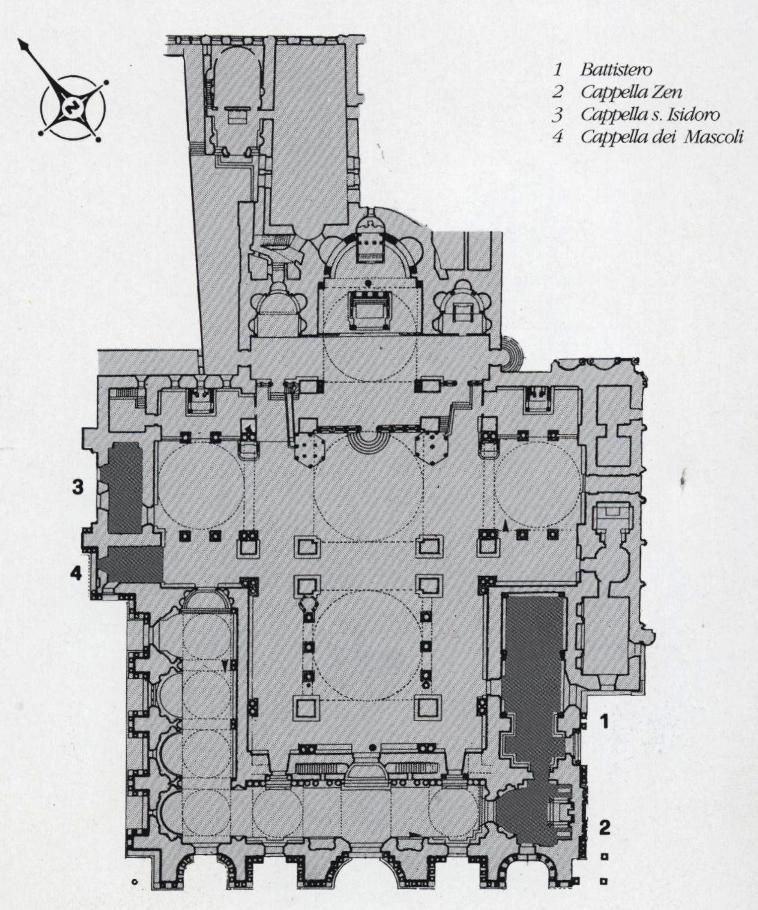 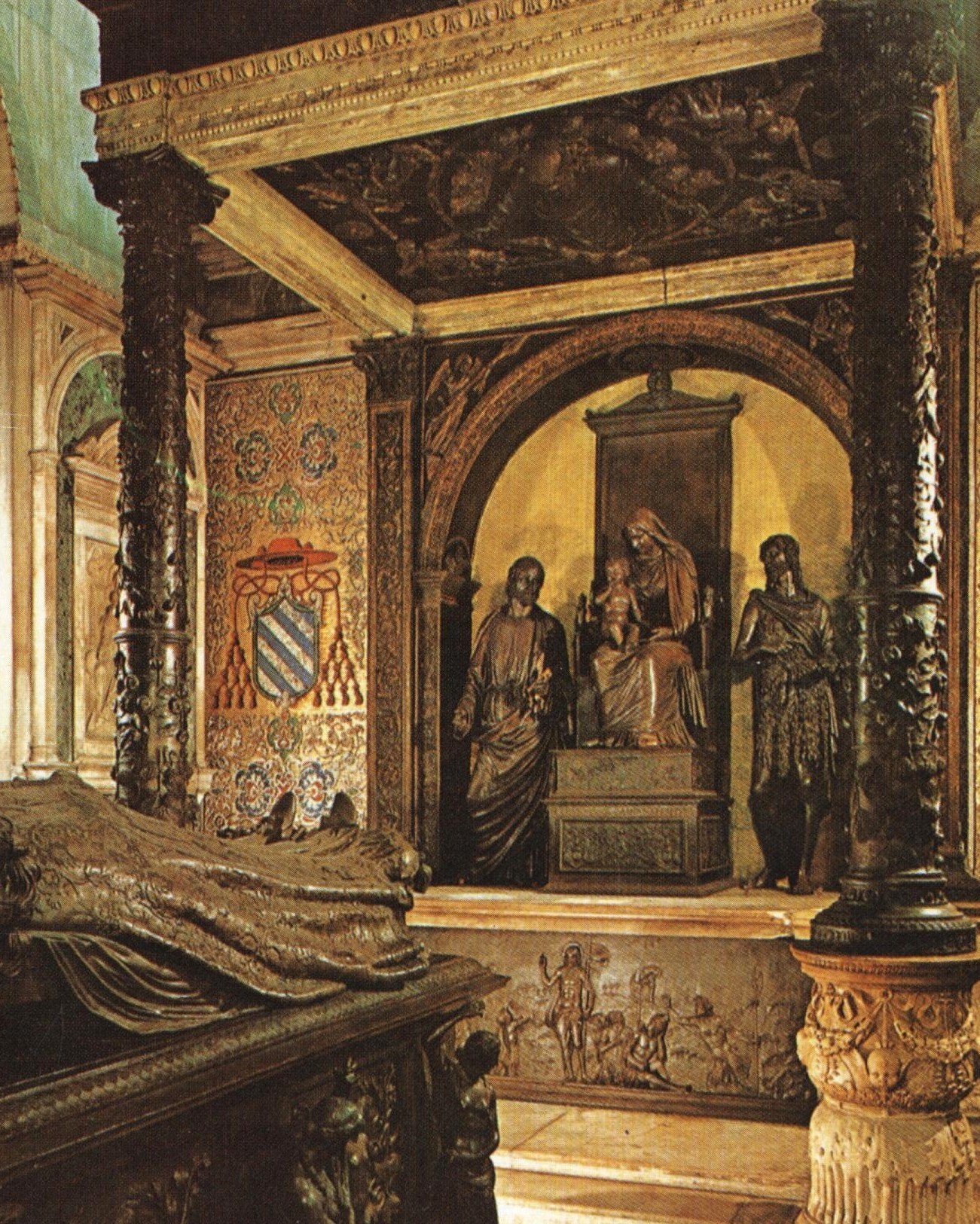 La cappella Zen

Scultura rinascimentale della Madonna con il Bambino tra s. Pietro e s. Giovanni Battista.
[Speaker Notes: Cappella Zen vicino il battistero.]
Cappella Zen. Il sogno di s. Marco
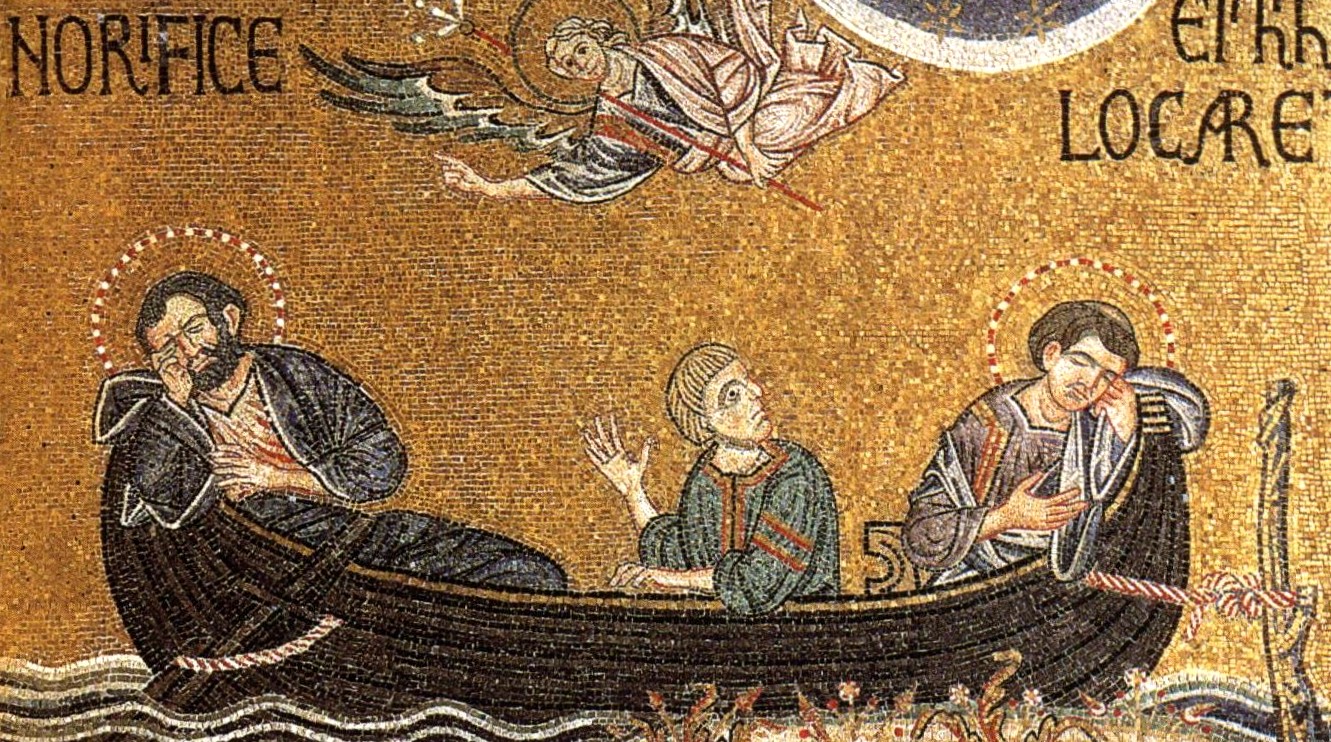 Cappella Zen. S. Marco è fatto prigioniero.
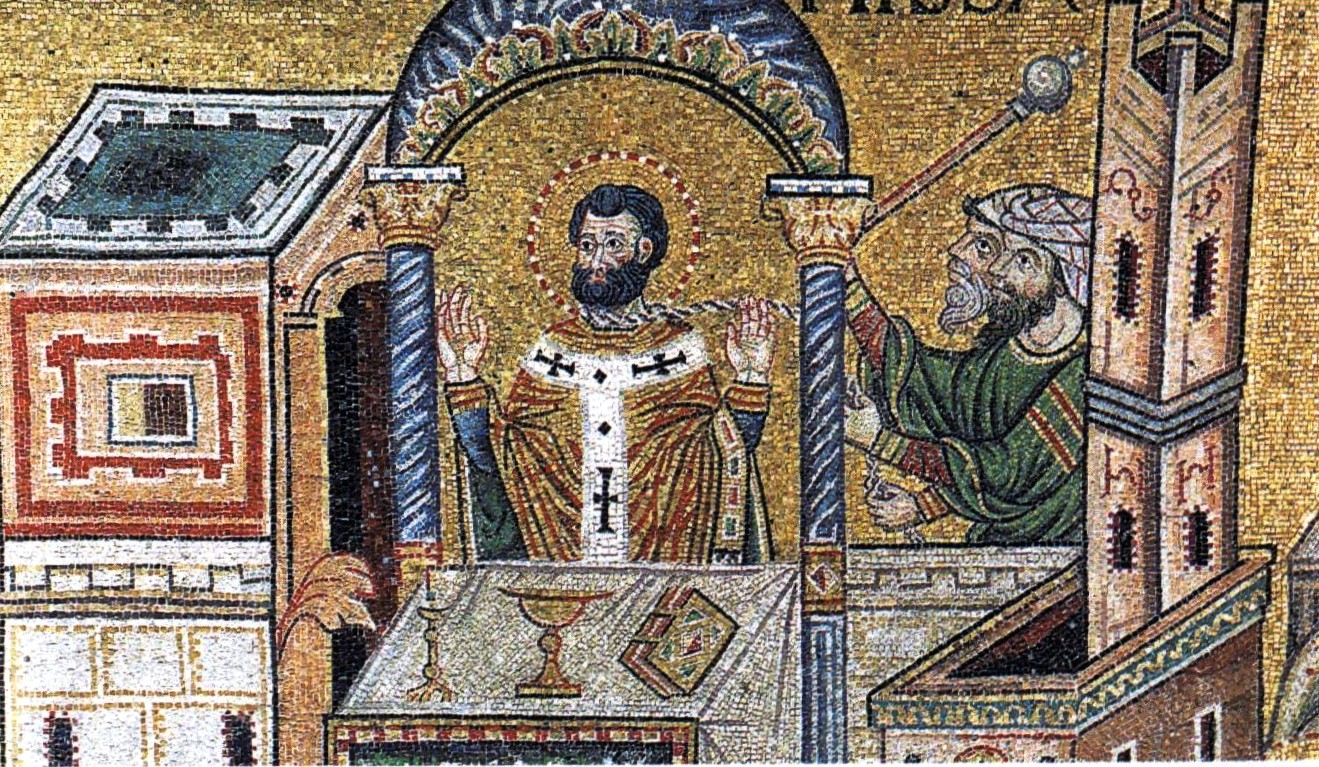 Cappella Zen. Il martirio di s. Marco
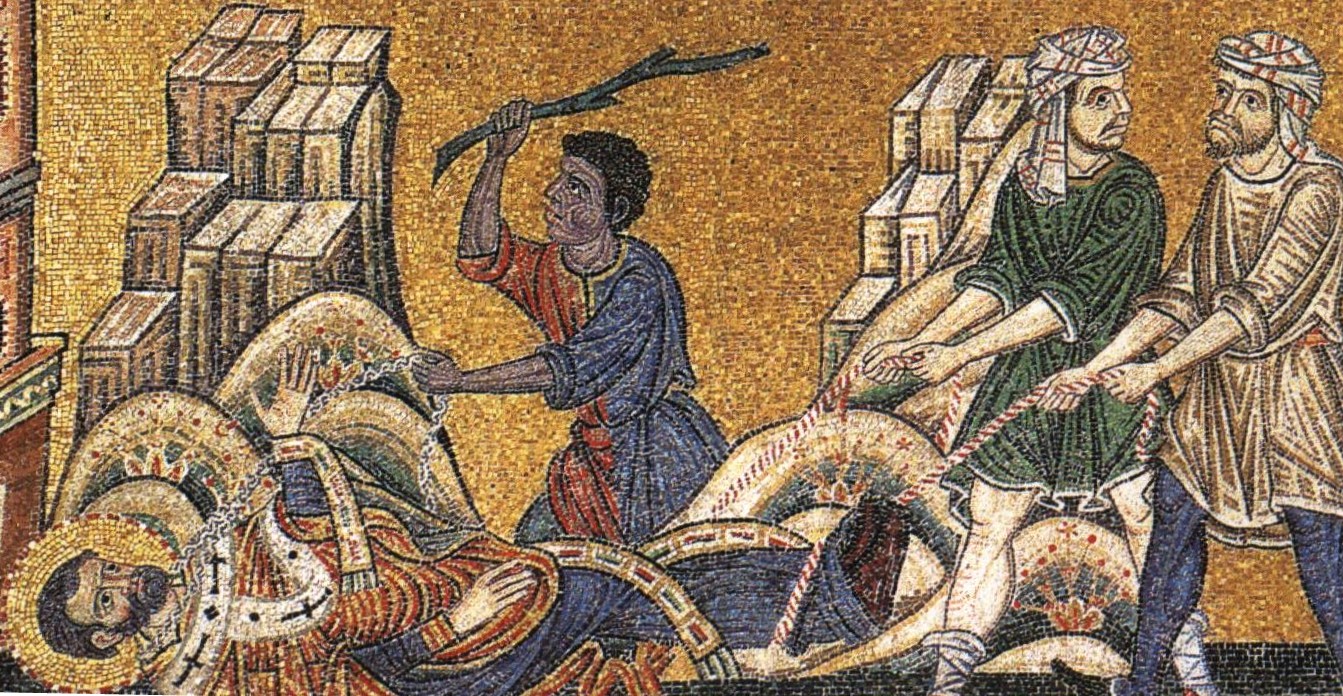 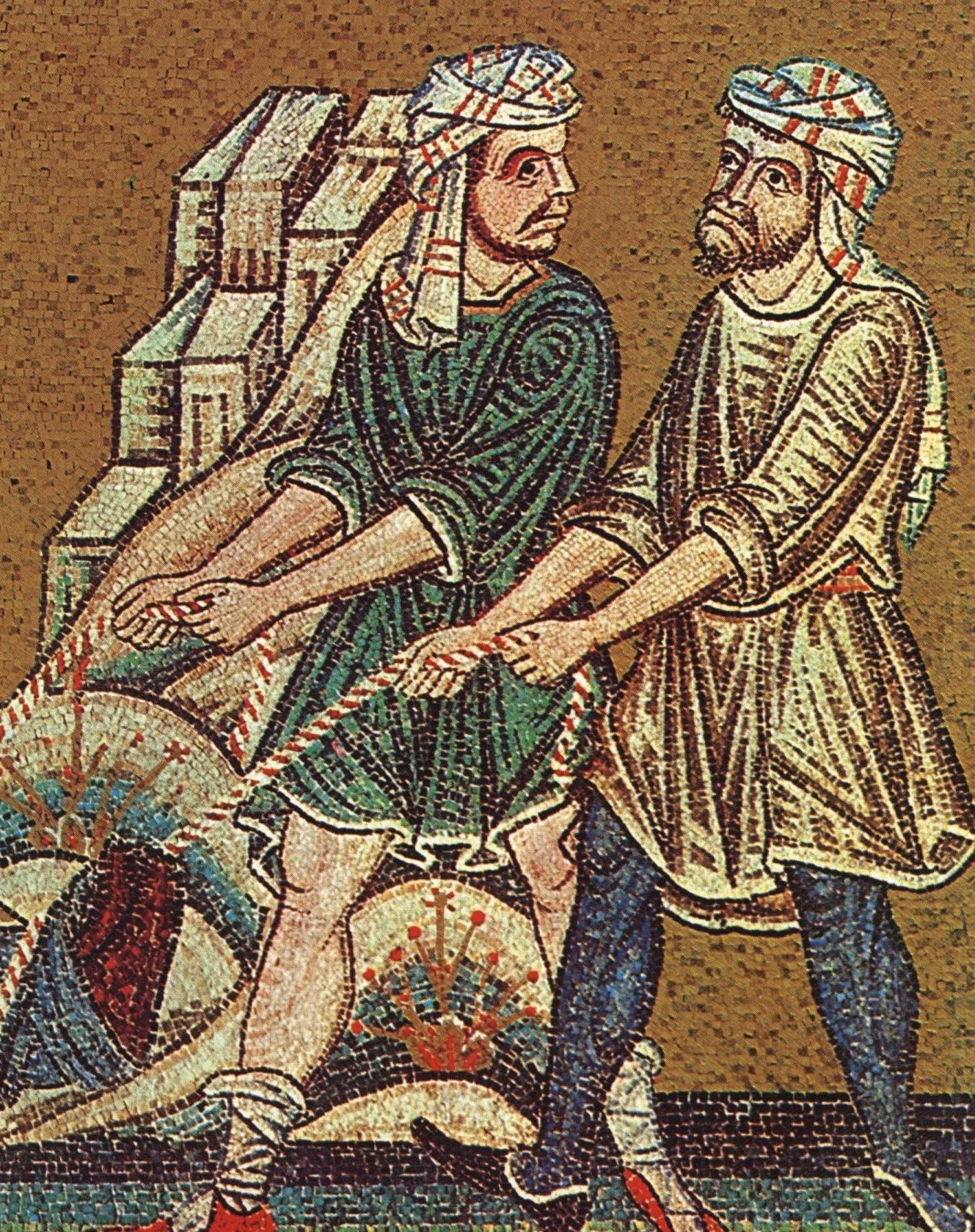 Cappella Zen. 
Particolare del martirio di s. Marco
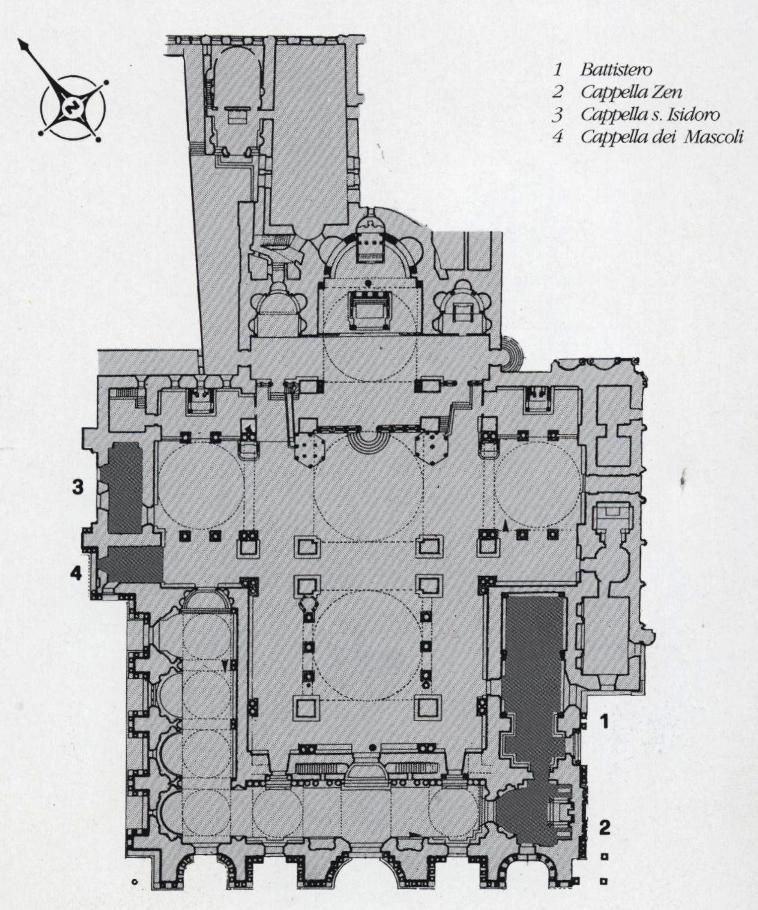 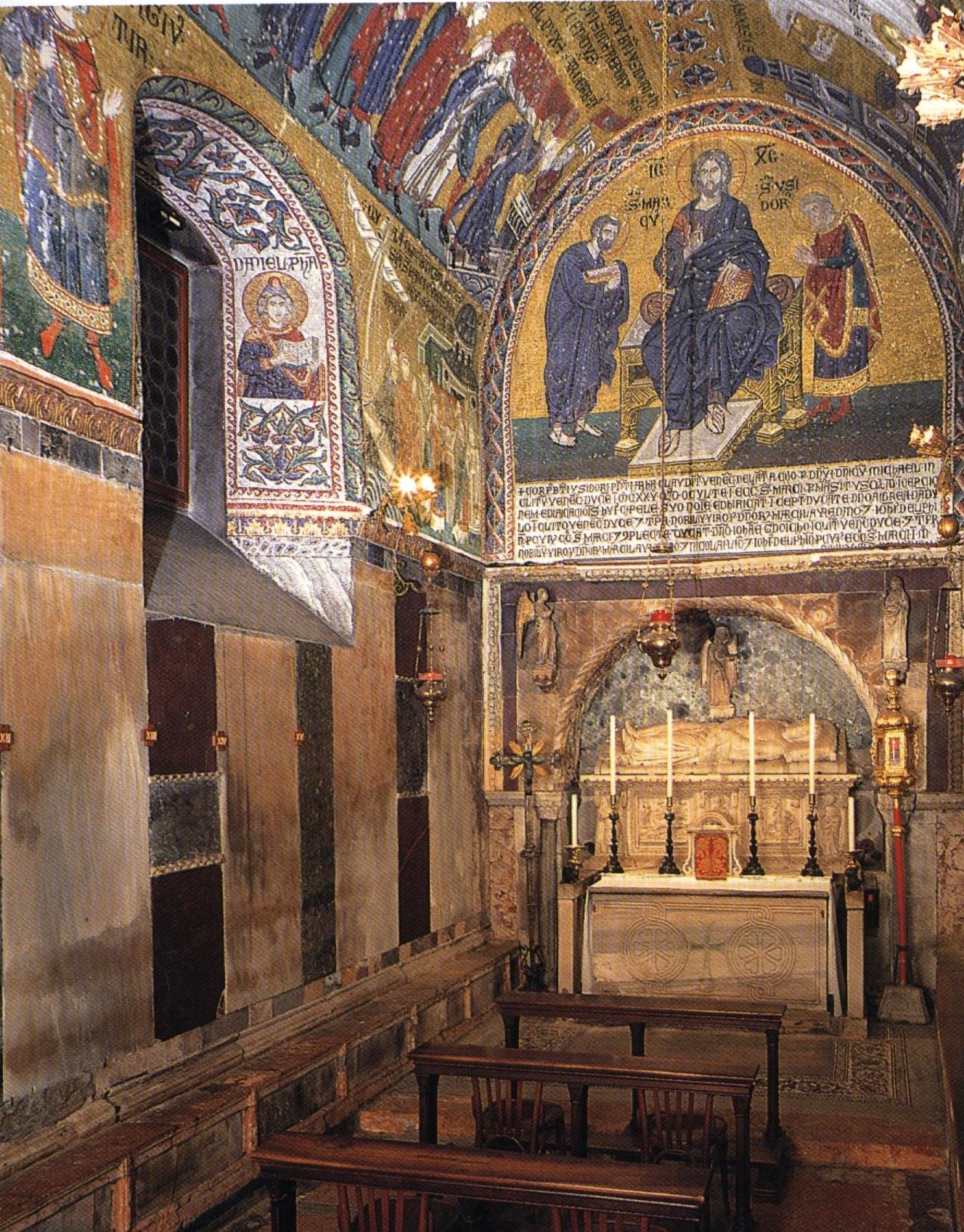 Cappella di s. Isidoro
Cappella di s. Isidoro: Cristo in trono tra s. Marco e s. Isidoro
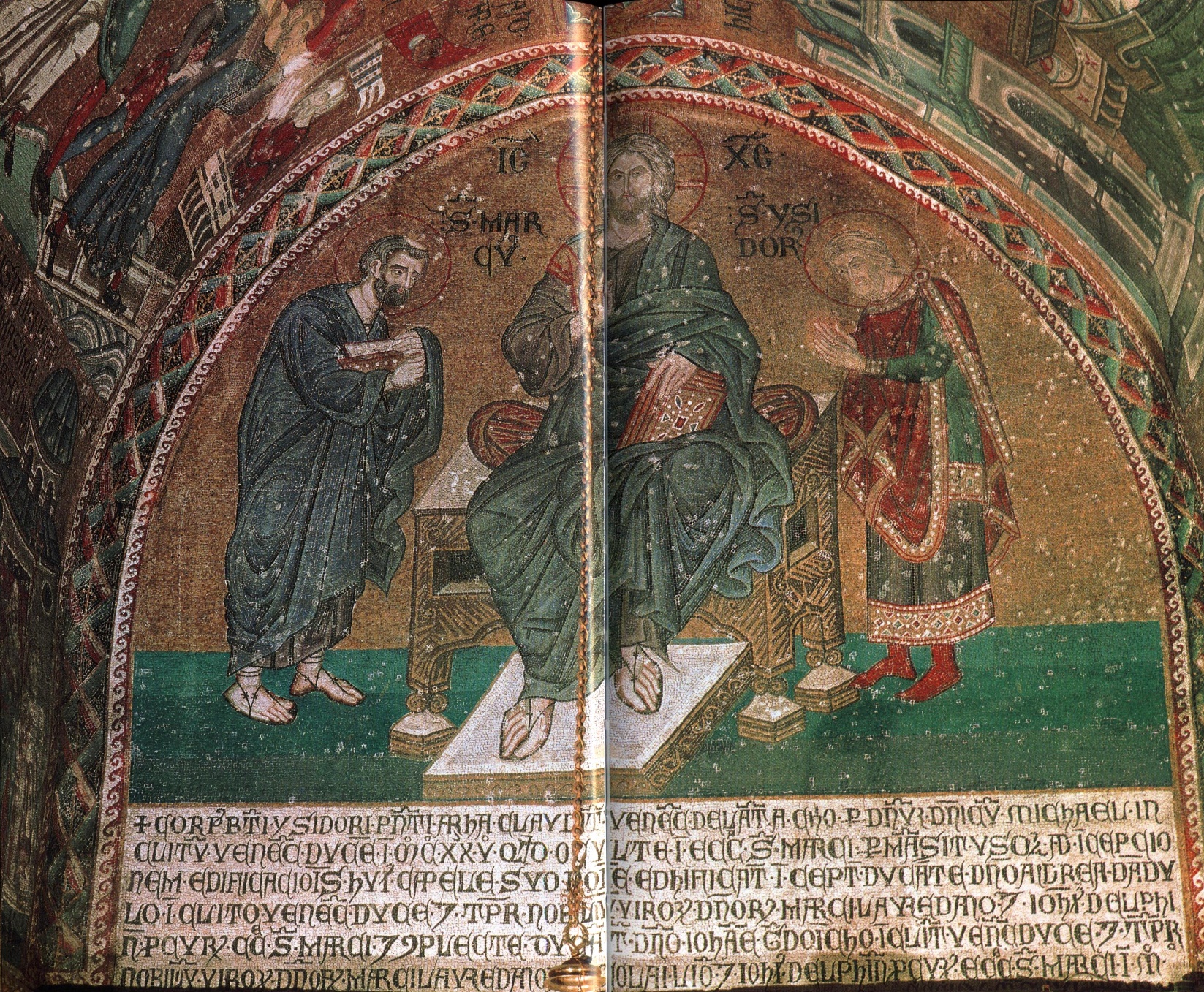 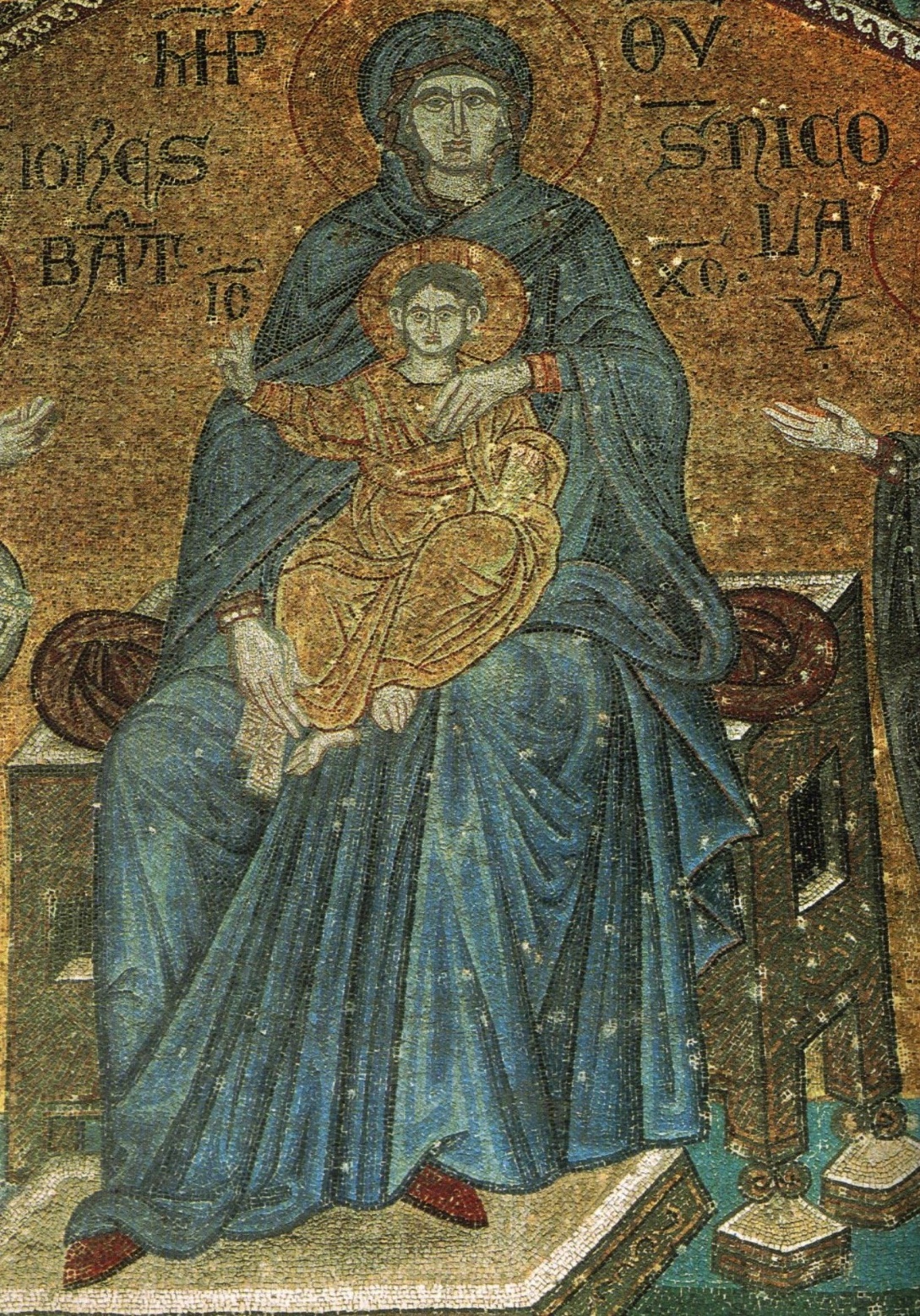 Cappella di s. Isidoro
Madonna con il Bambino tra s. Giovanni Battista e s. Nicola, sec. XIV (particolare)
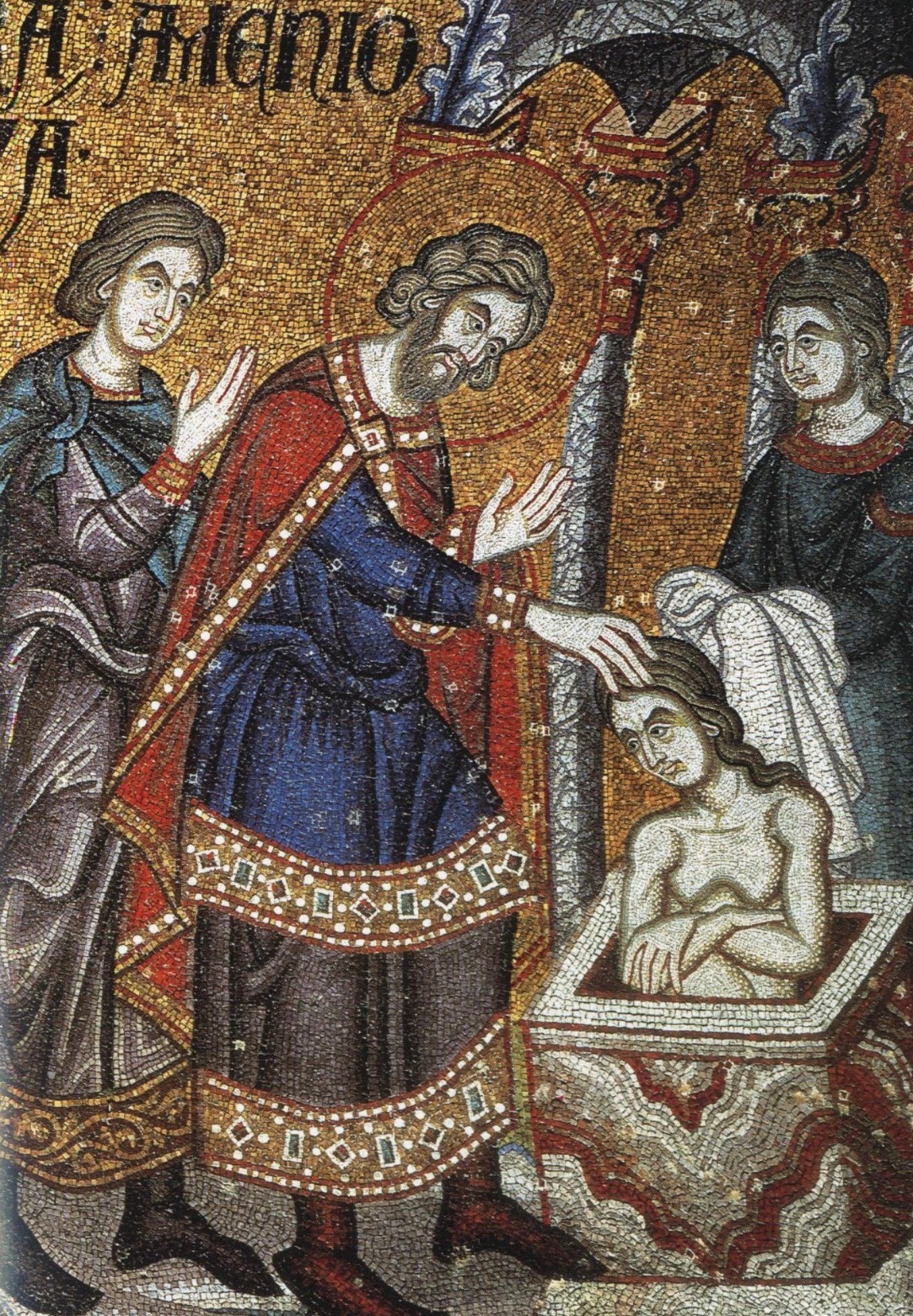 Cappella di s. Isidoro
Il santo battezza a Chio, sec. XIV.
Cappella di San’Isidoro: 
i veneziani trafugano il corpo di Sant’Isidoro nell’isola di Chio
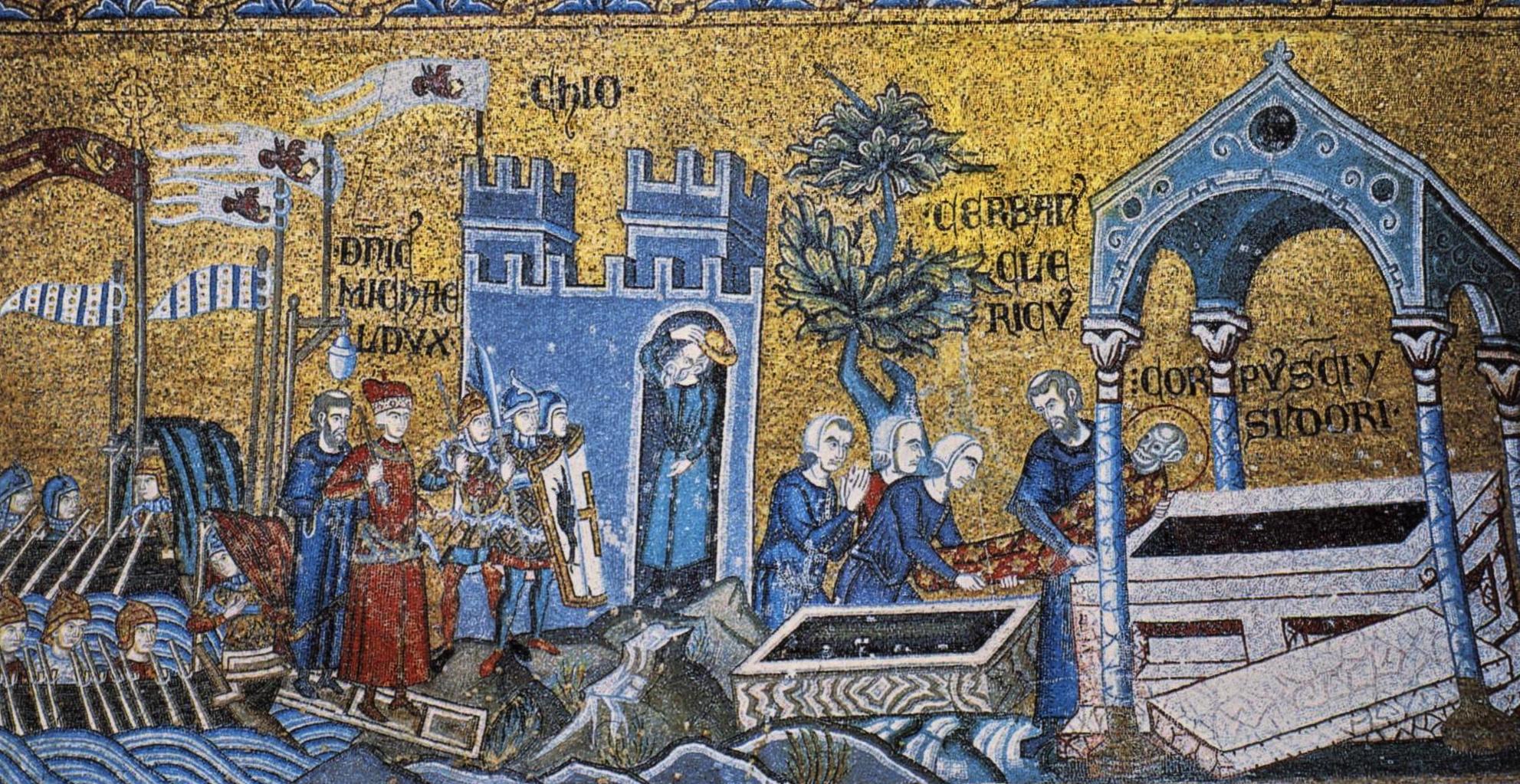 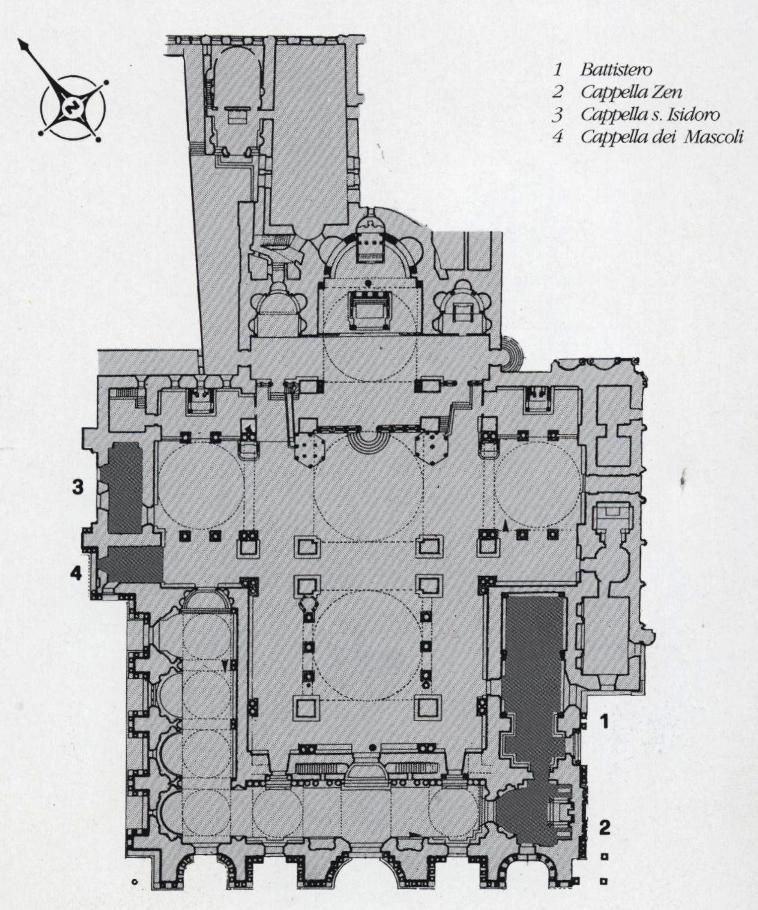 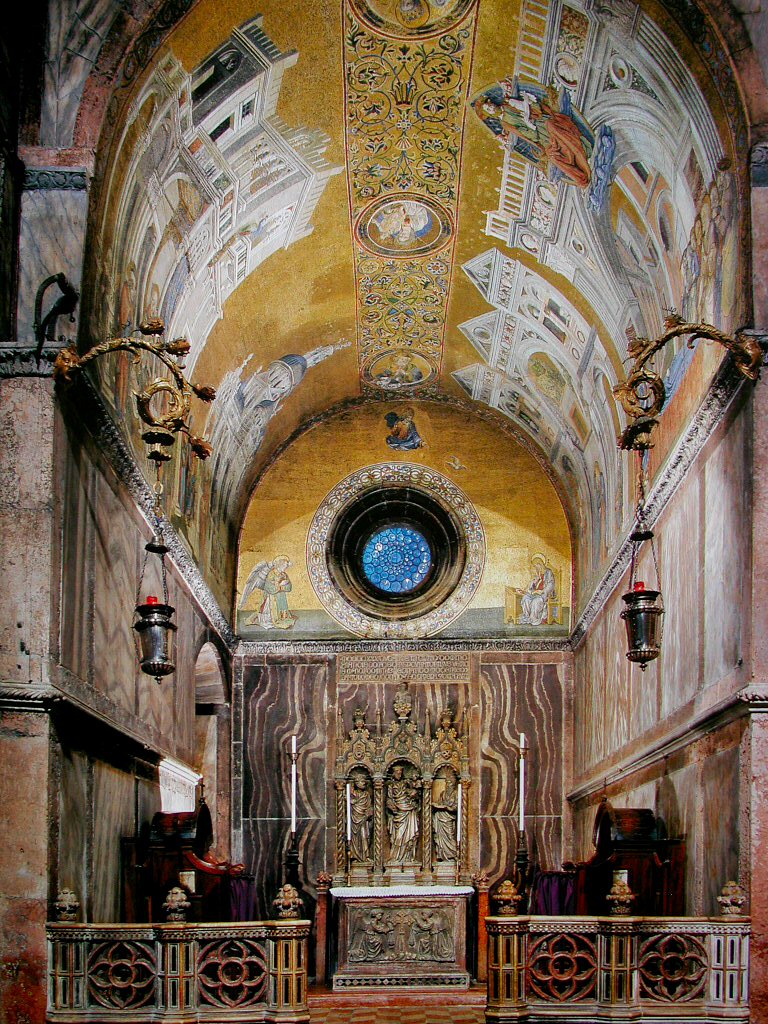 La cappella dei Mascoli con scena dell’annunciazione
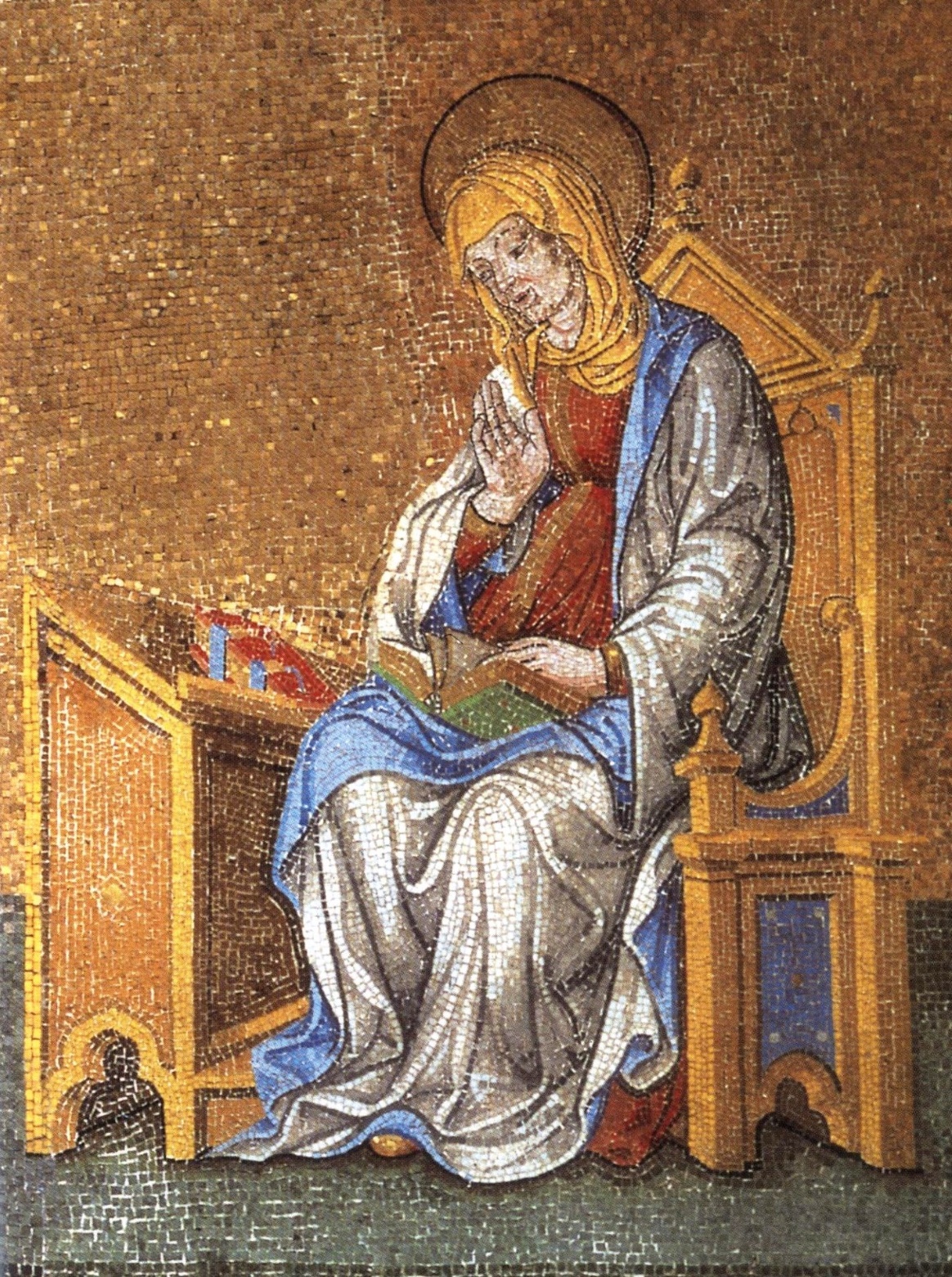 La cappella dei Mascoli

 l’Annunciazione
La cappella dei Mascoli: l’Annunciazione
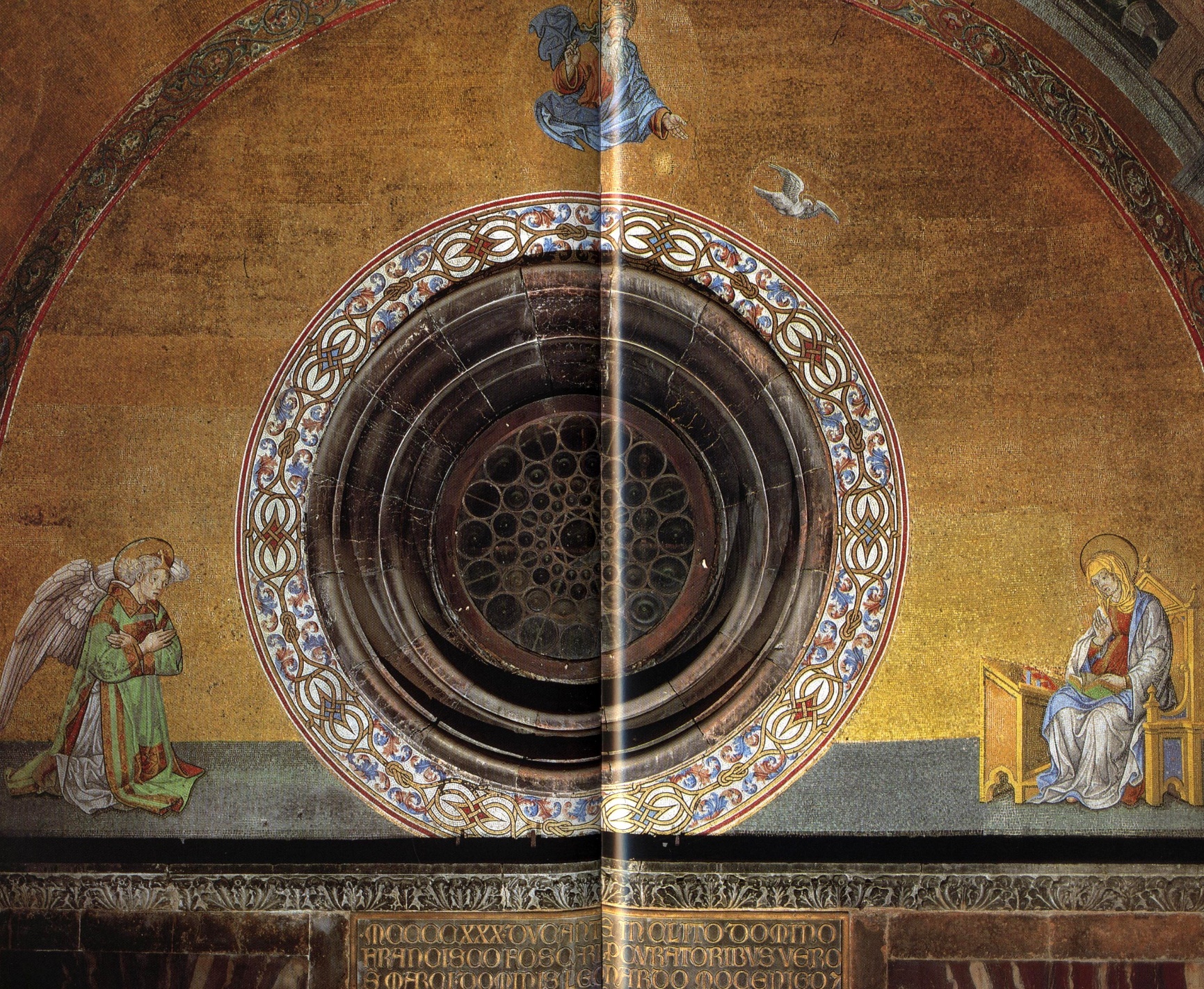 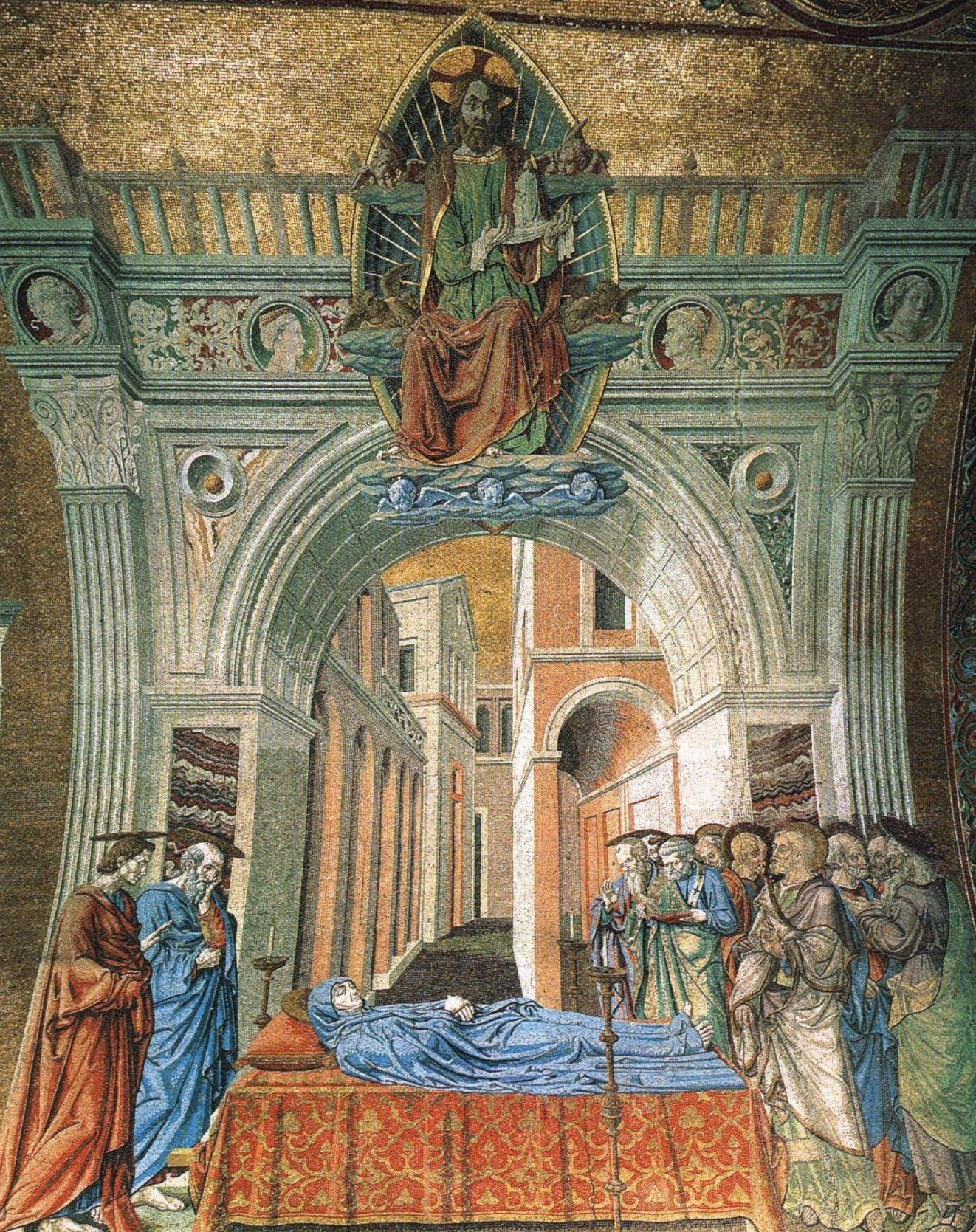 La cappella dei Mascoli
La morte della Vergine.
La cripta dopo il restauro del 1987-1993. La cripta, vasto ambiente del IX secolo sottostane il presbiterio è il cuore della basilica per la presenza del sacello che conteneva il corpo di s. Marco fino all’inizio del XIX sec. 
Dal 1835 s. Marco riposa sotto la mensa dell’altare maggiore.
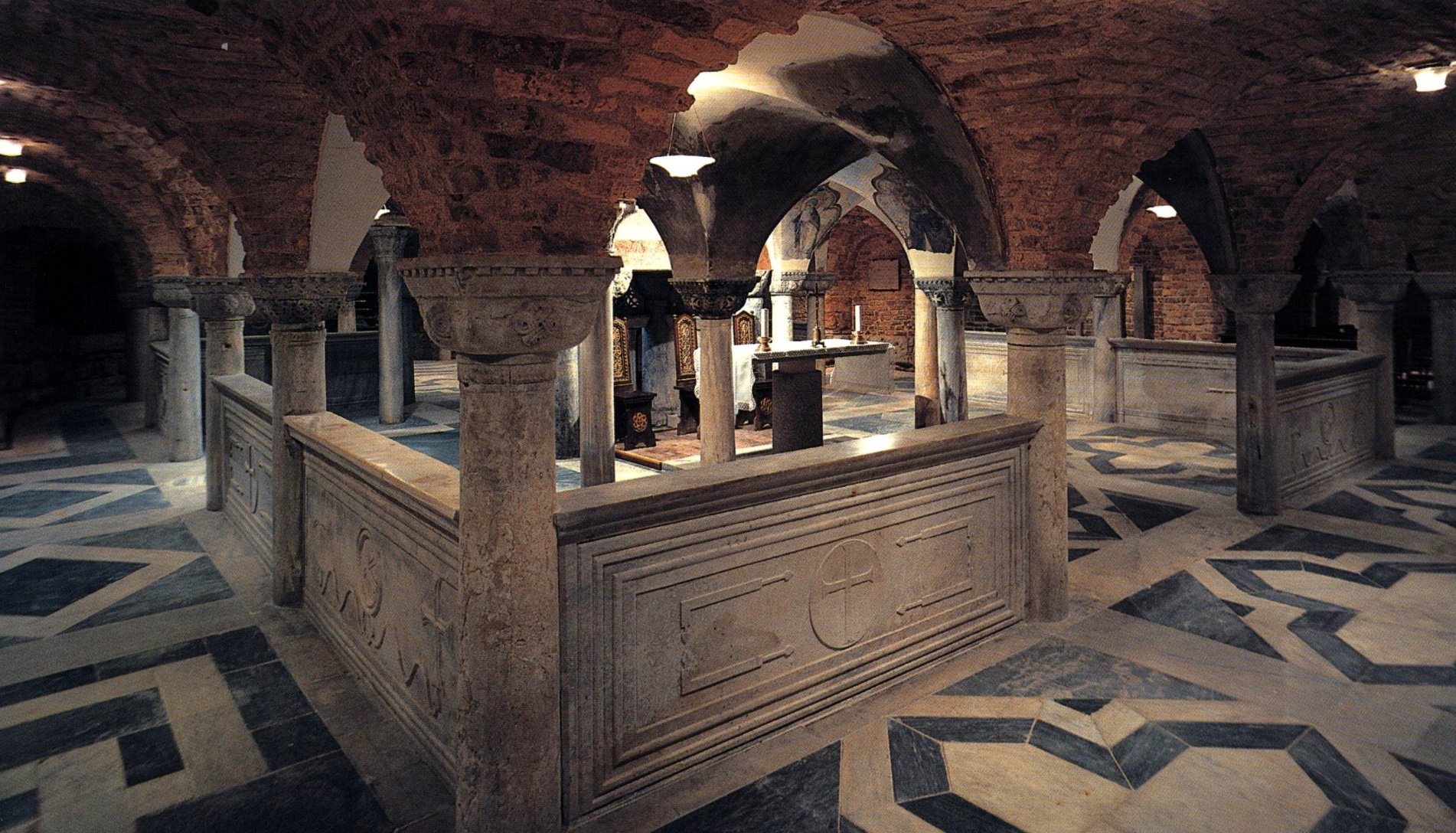 La cripta recentemente restaurata dove riposavano le spoglie di san Marco
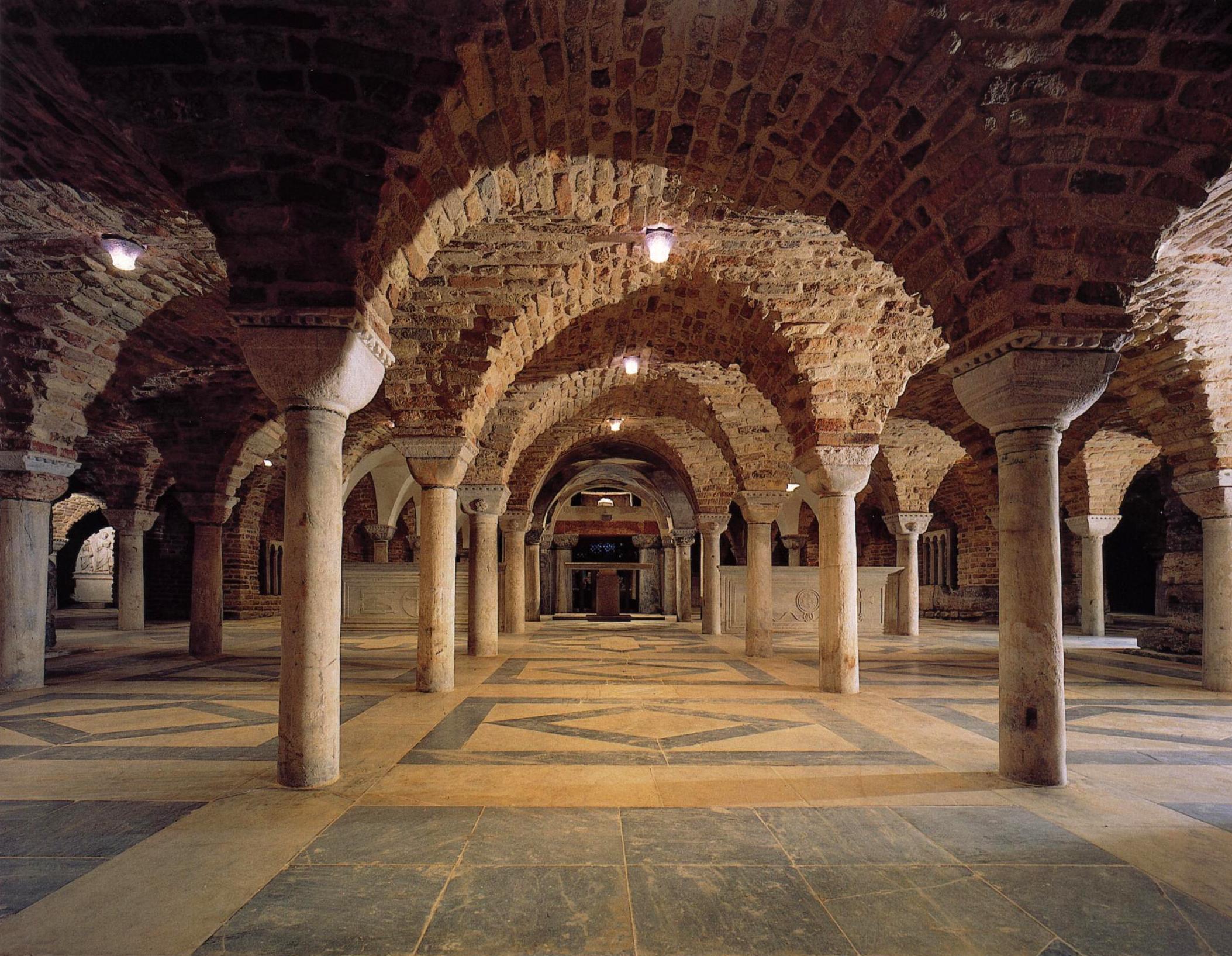 Sagrestia: il soffitto con crocea mosaico
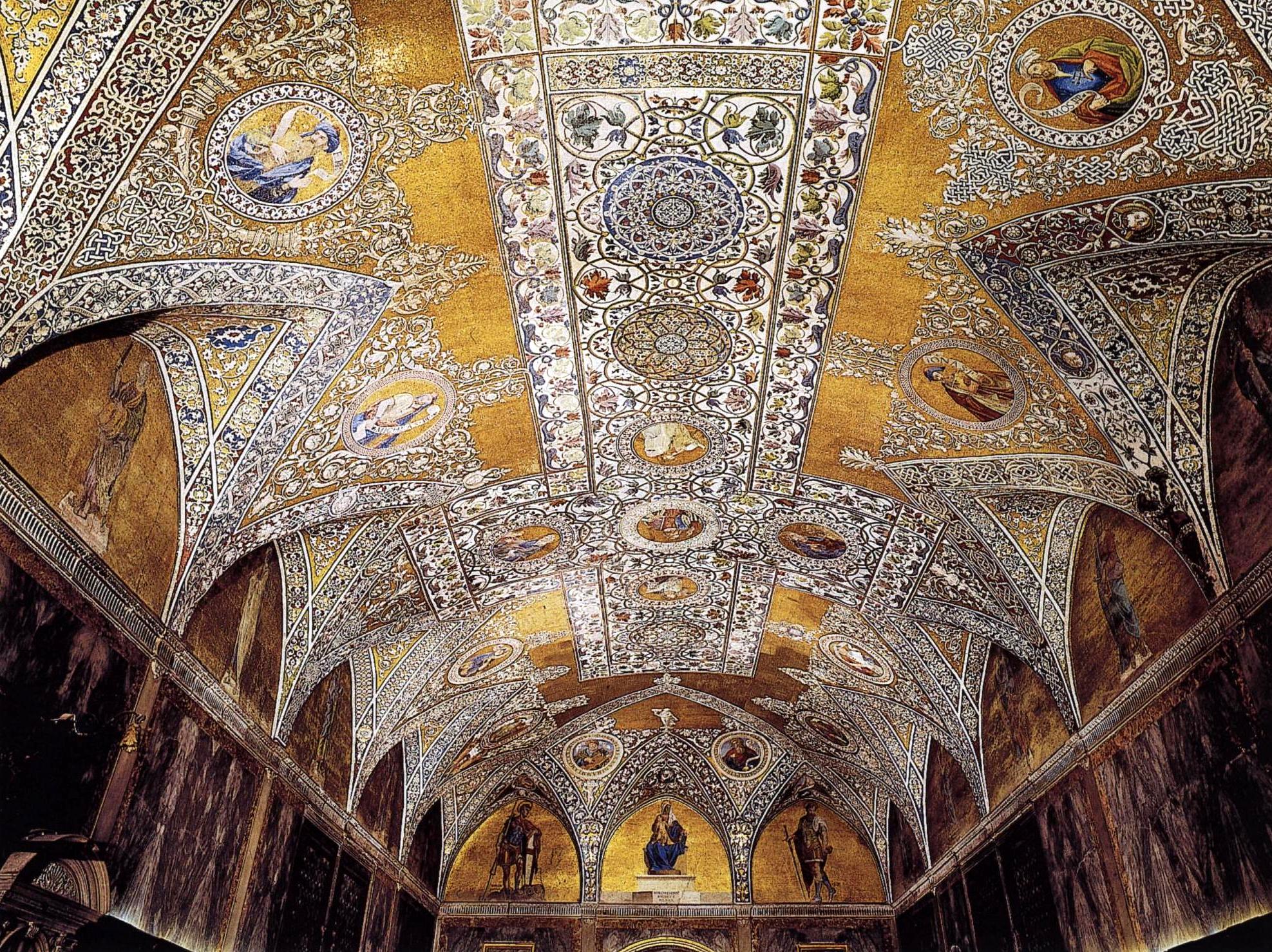 Traditio legis, bassorilievo dorato, sec XIII
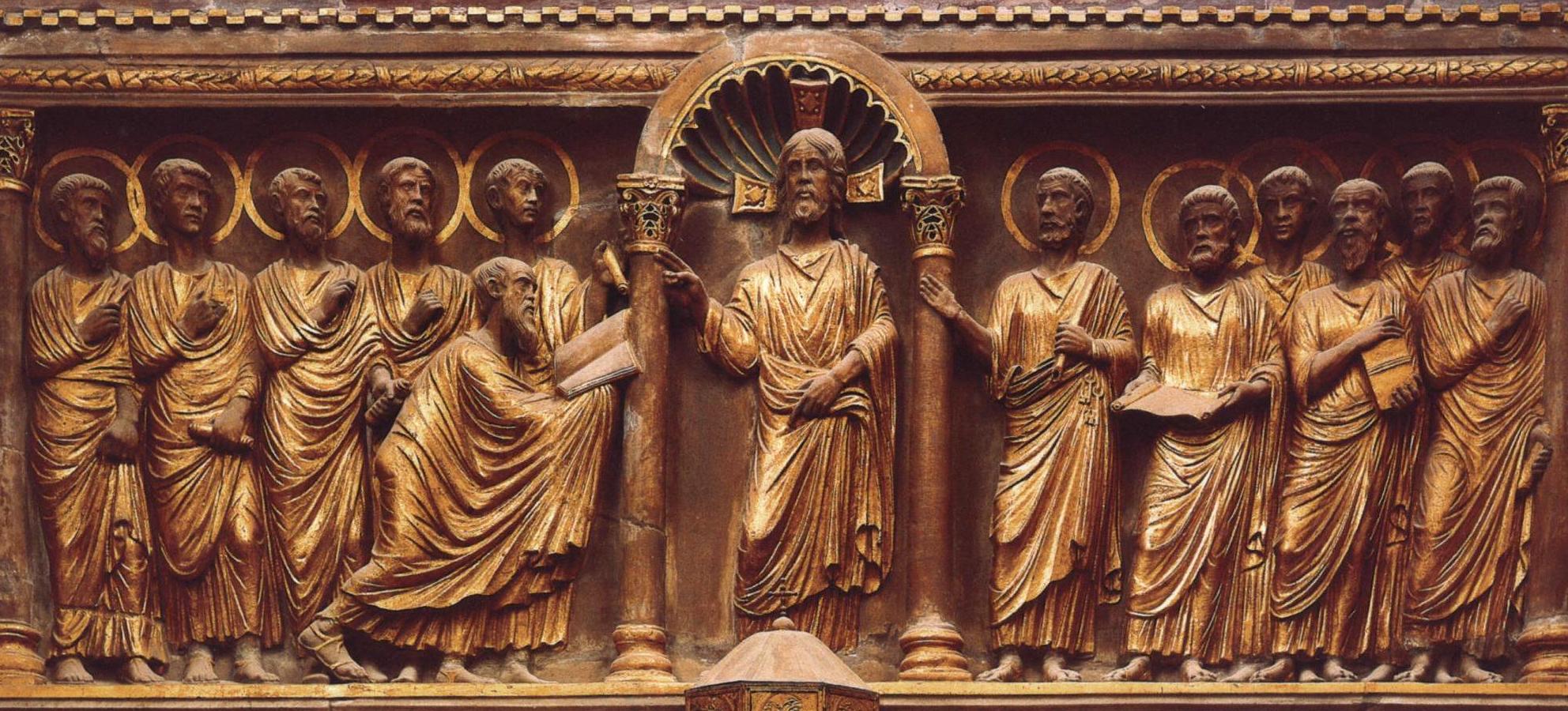 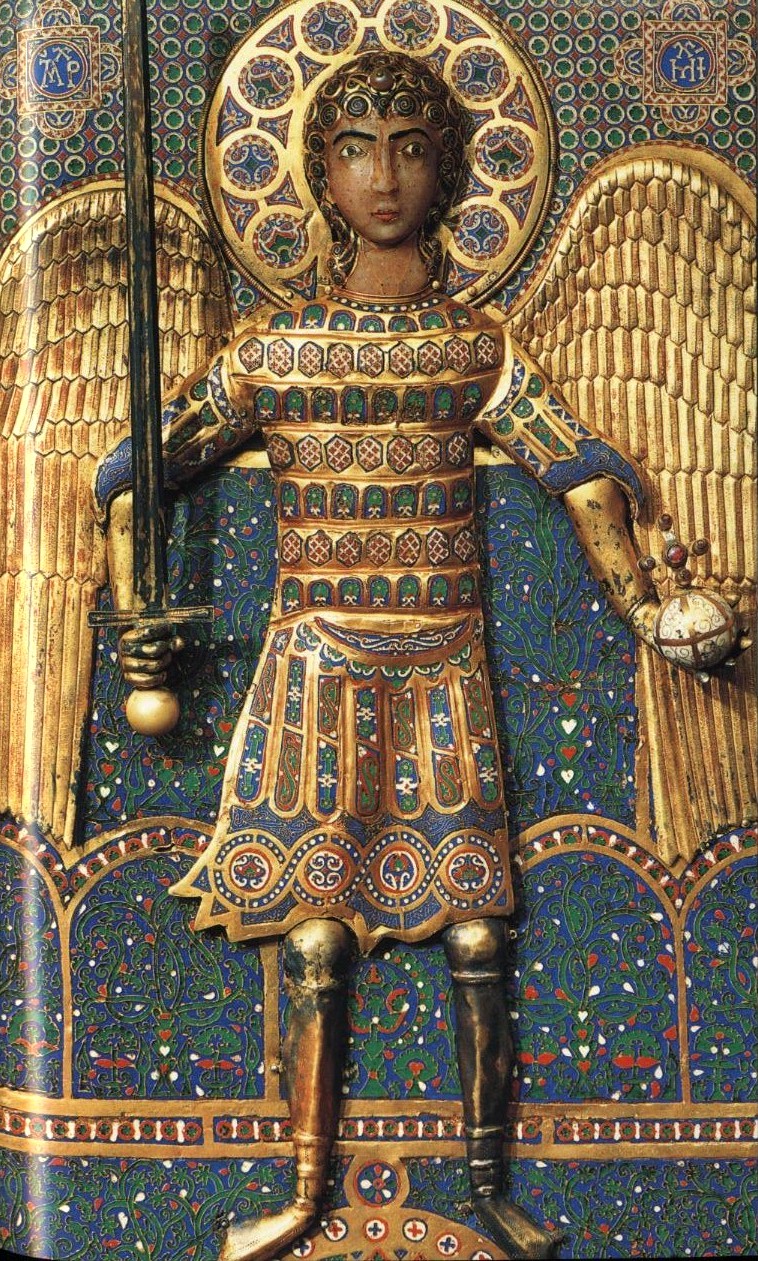 Icona dell’arcangelo Michele 
in argento e smalti dorati, 
sec. XI, 
arte bizantina
Museo Marciano: Paolo Veneziano e figli,  Pala feriale 1345
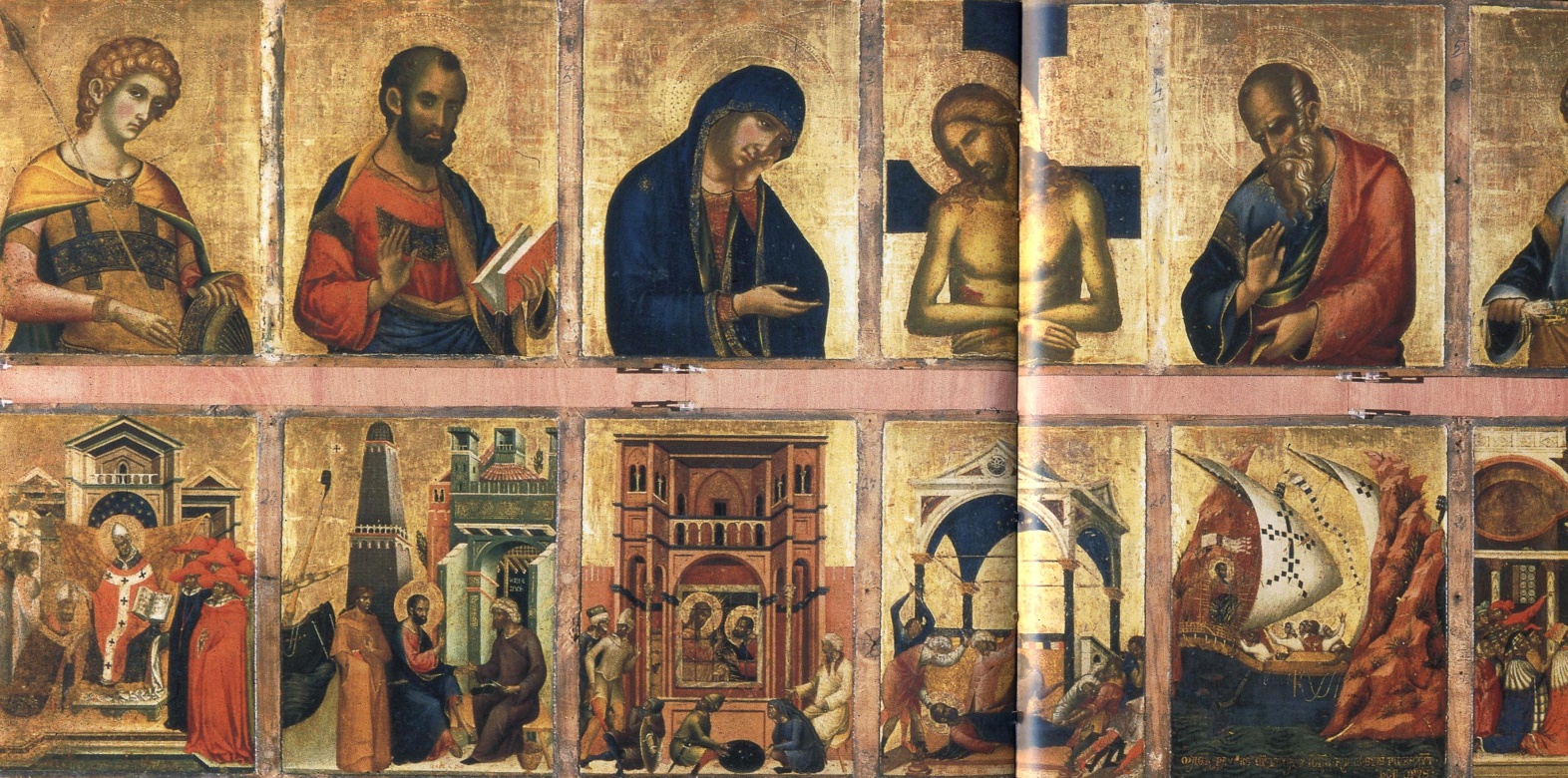 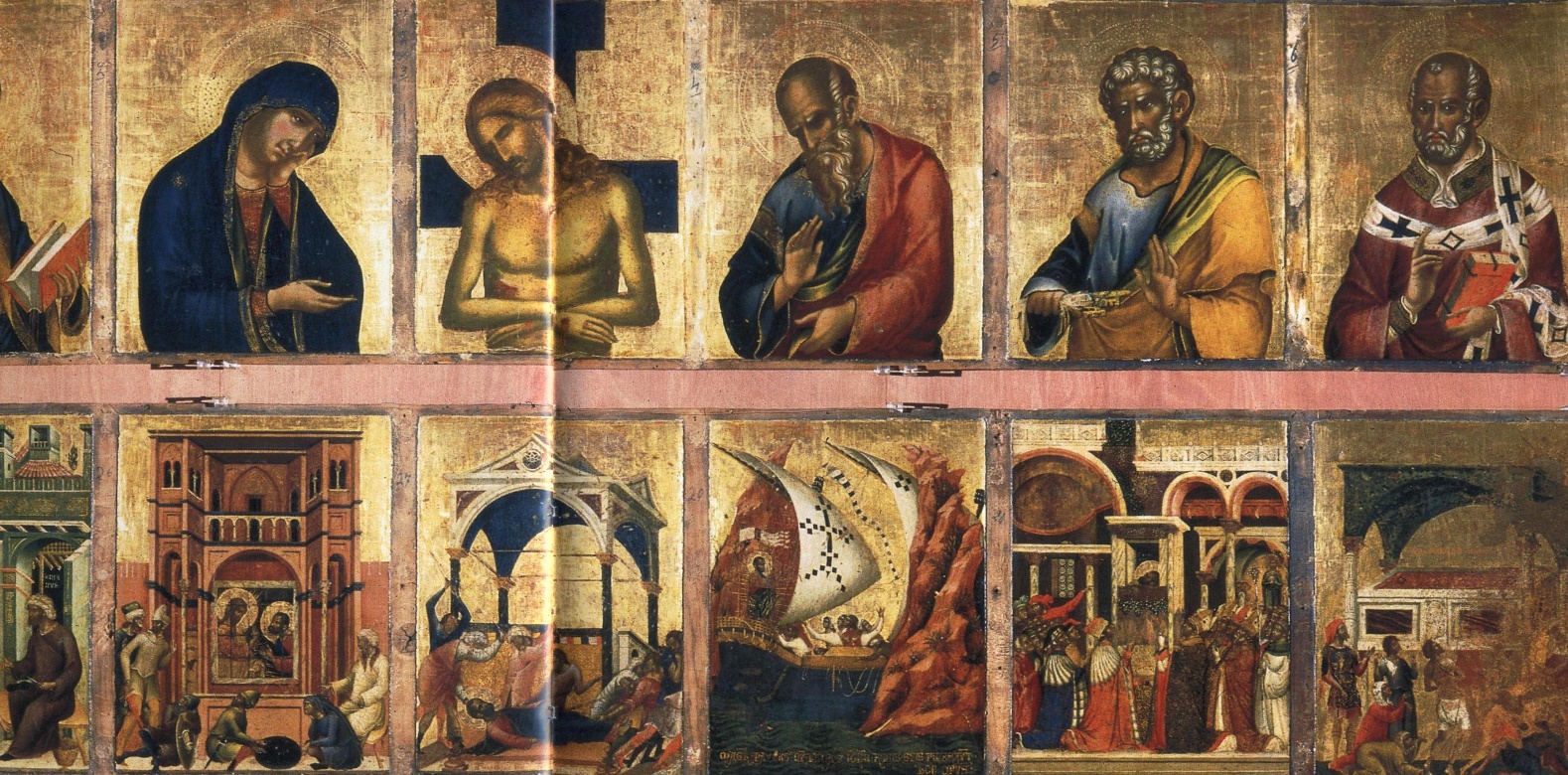 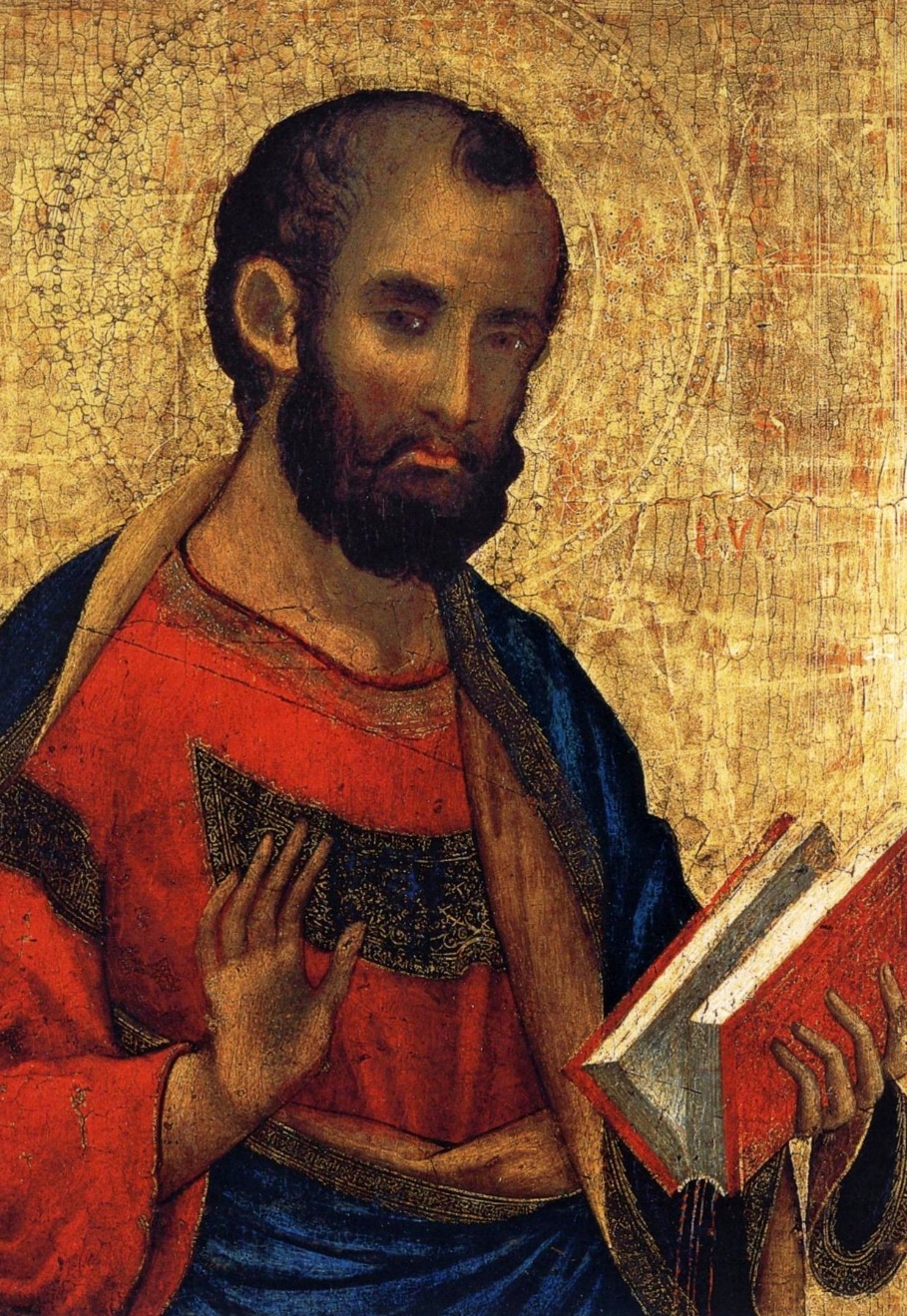 San Marco 
particolare della Pala feriale, 1345
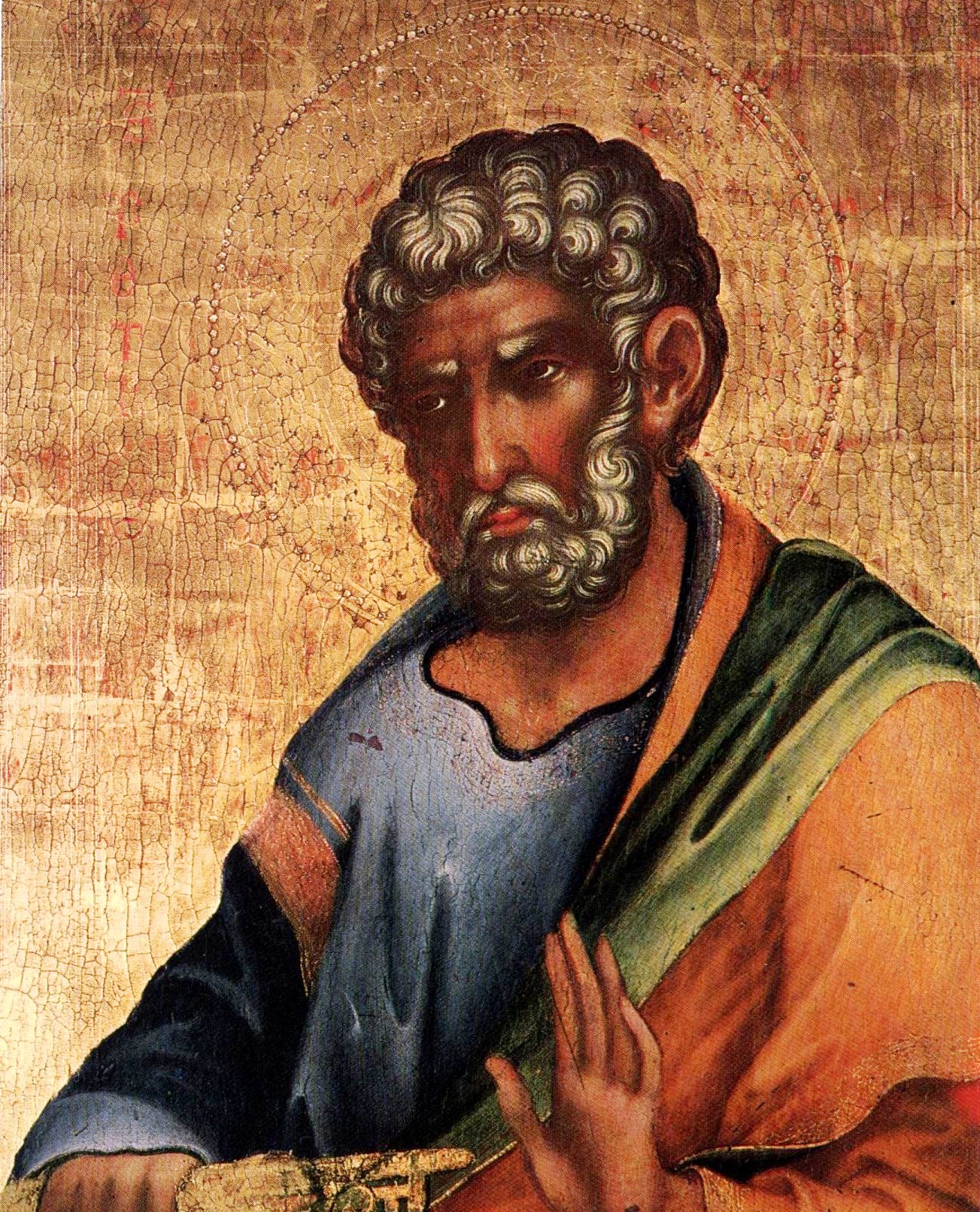 Museo Marciano
San Pietro
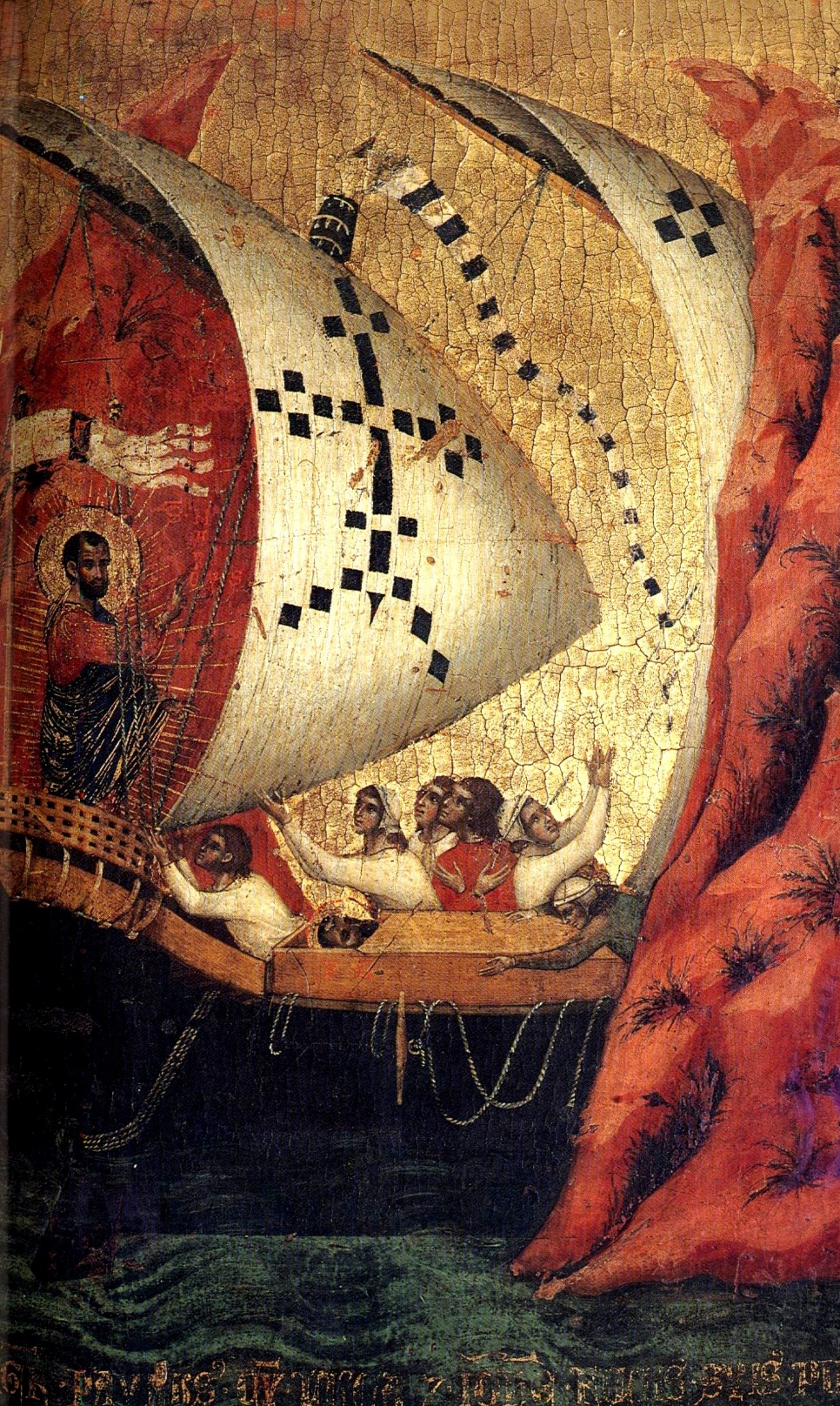 Museo Marciano pala feriale di Paolo veneziano, sec. XIV

San Marco salva i naviganti dal naufragio
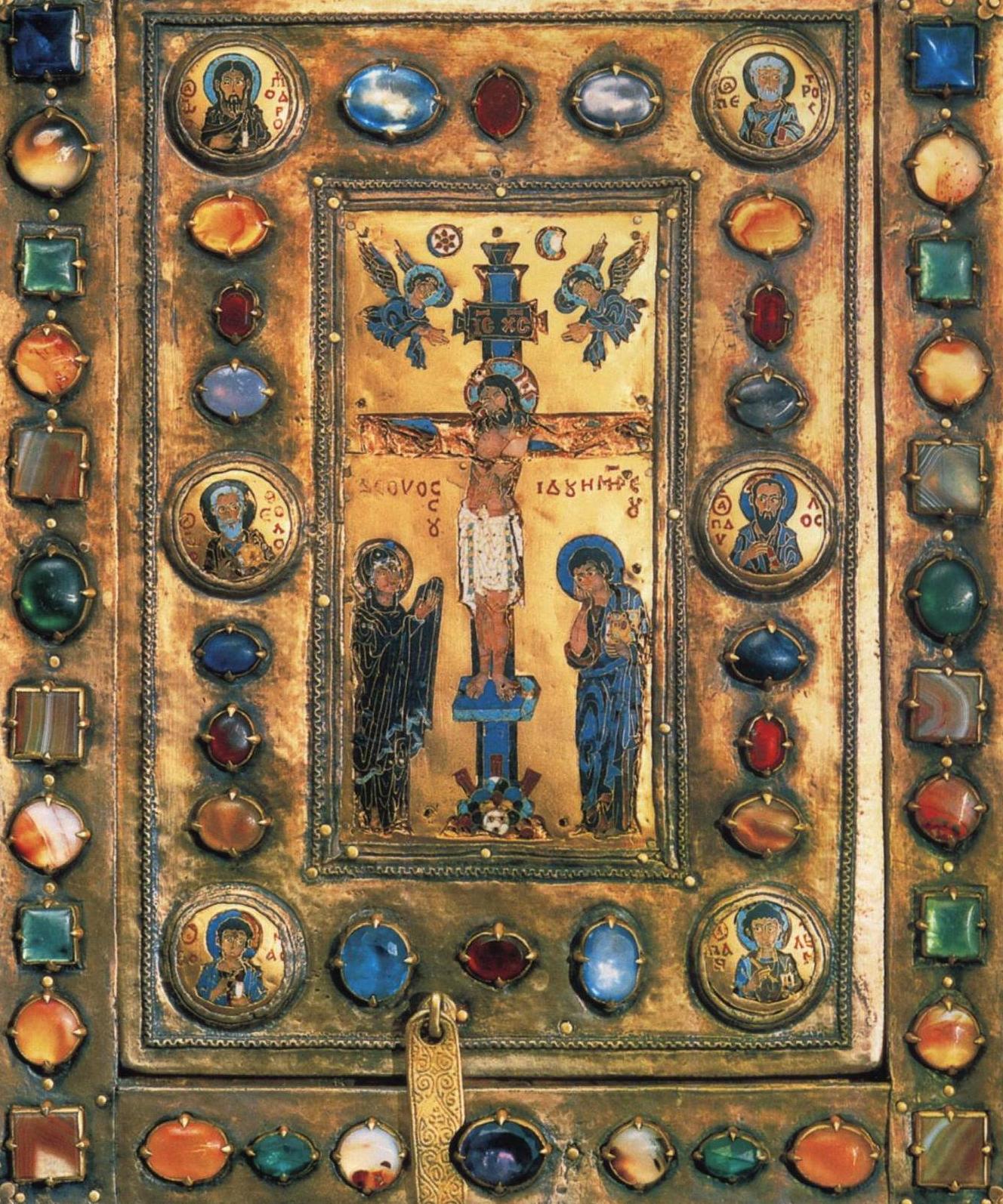 Reliquiario della croce, 

arte bizantina, 
X–XI sec.
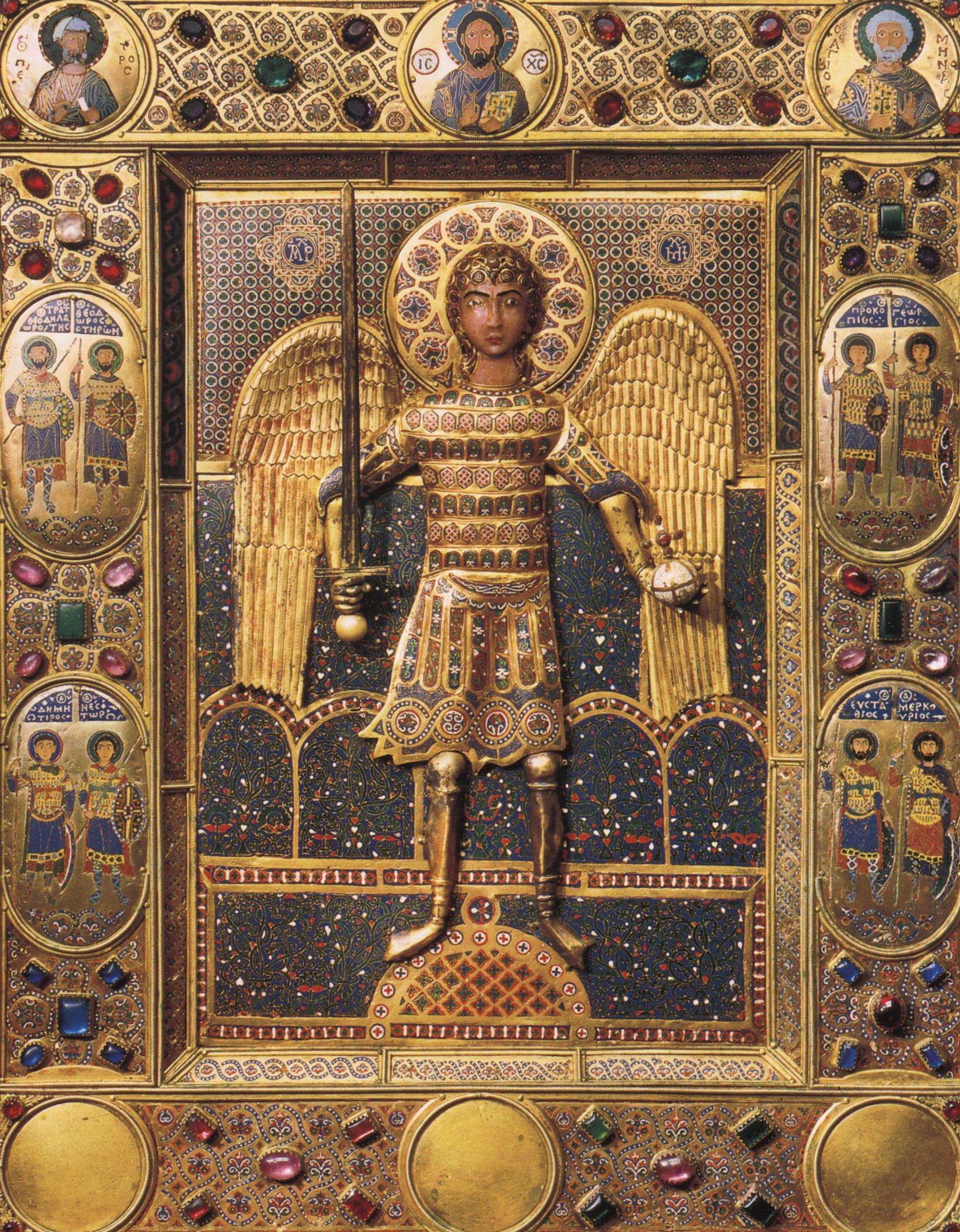 Icona di San Michele arcangelo, 
arte bizantina, 
XI-XII sec.
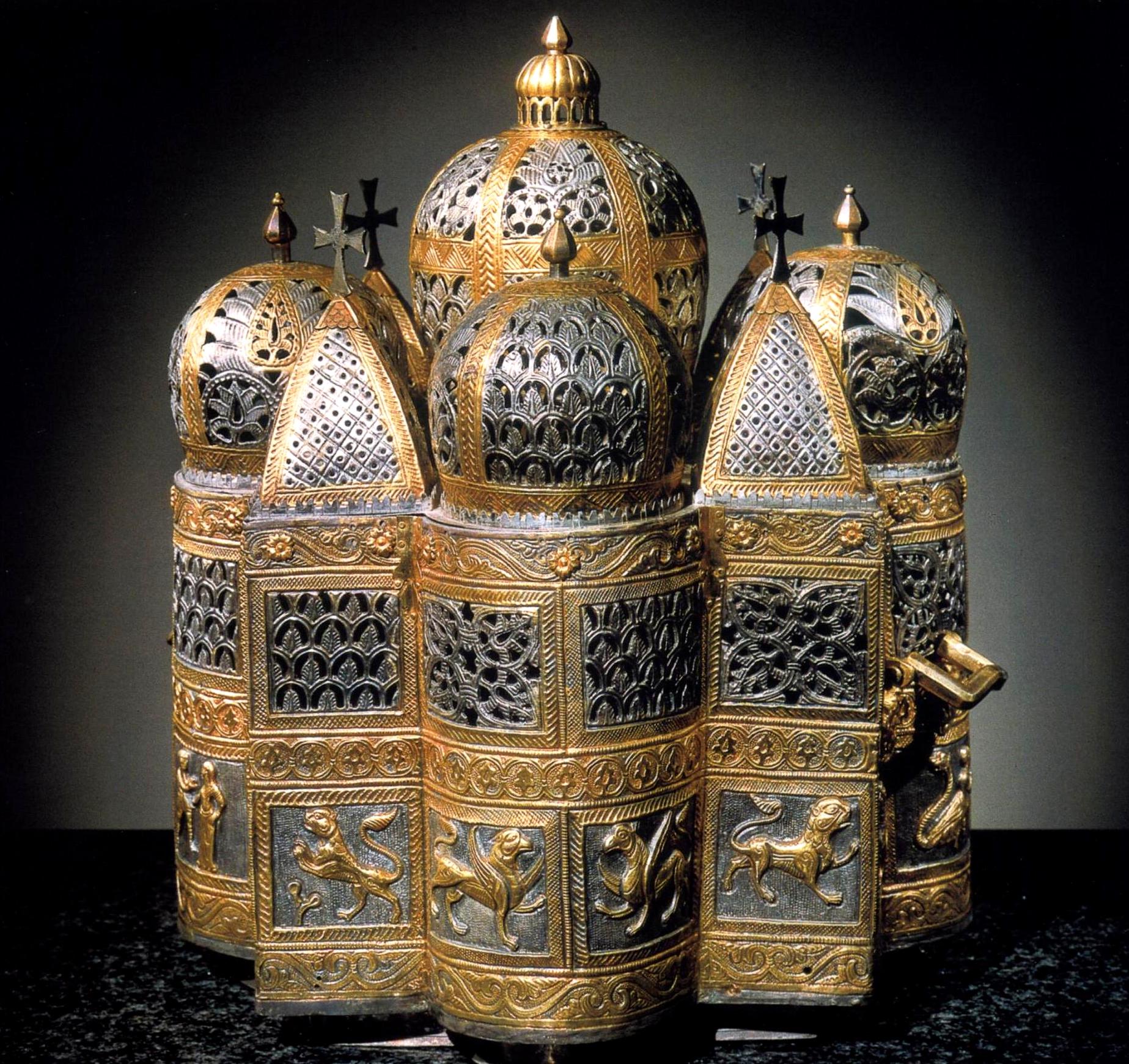 Bruciaprofumi a forma di edificio a cupole XII sec